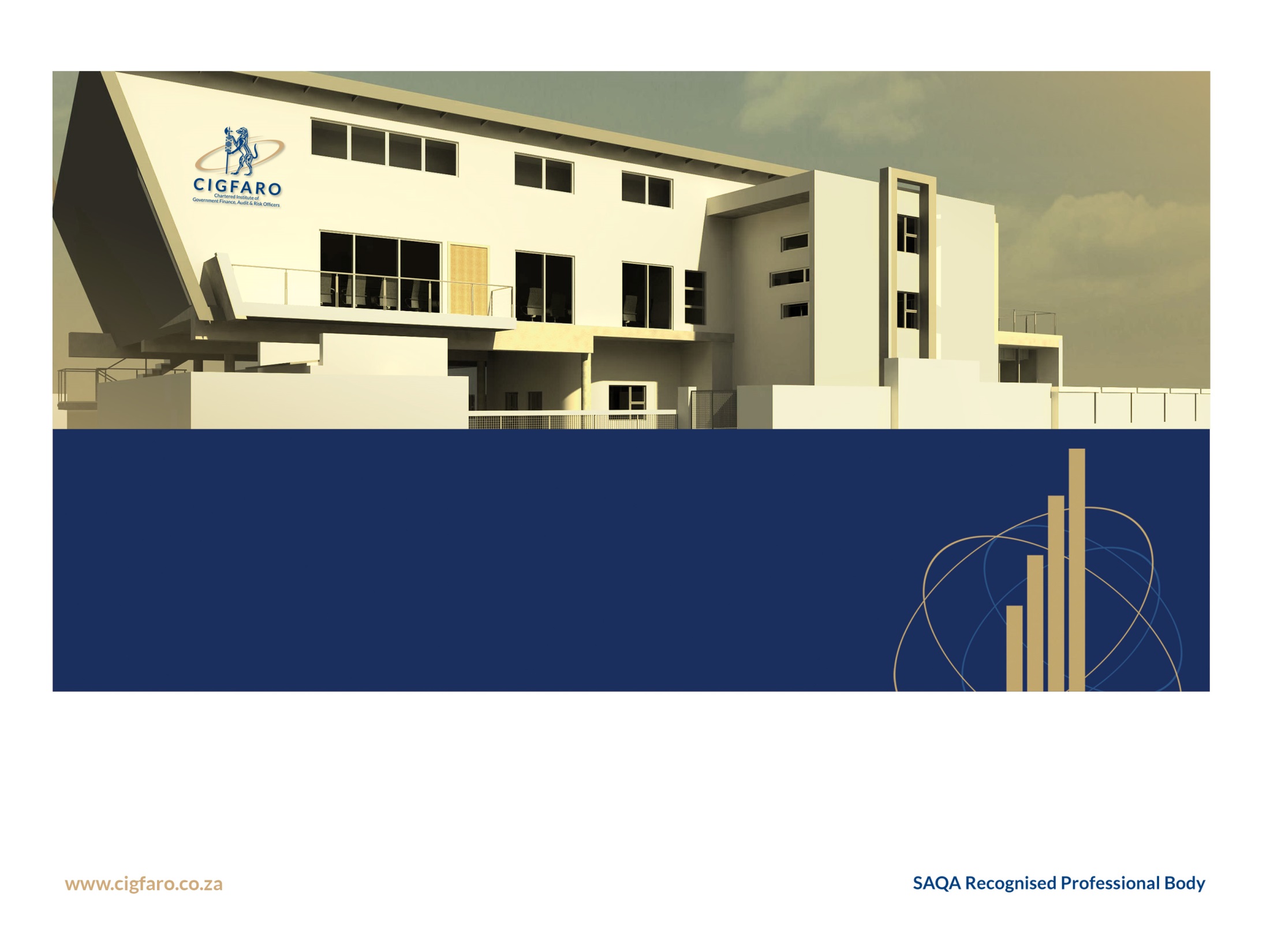 Balancing service delivery with principles of good governance
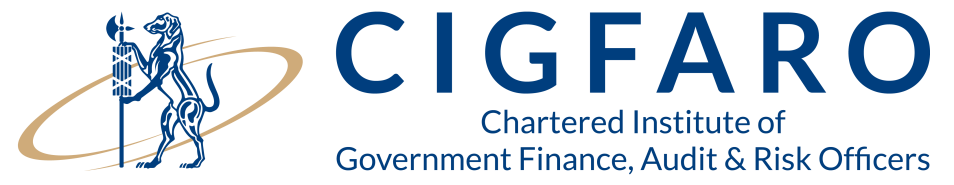 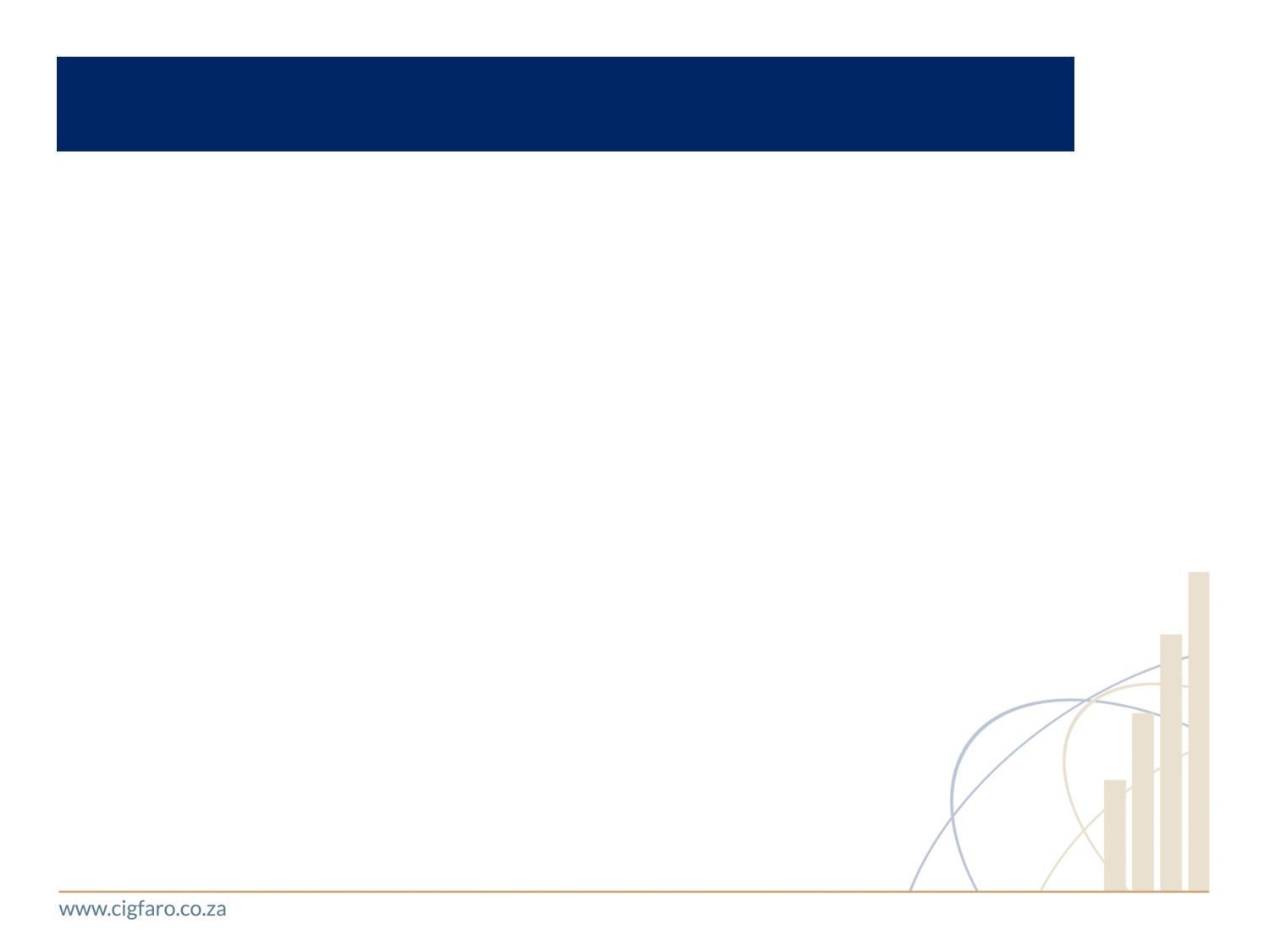 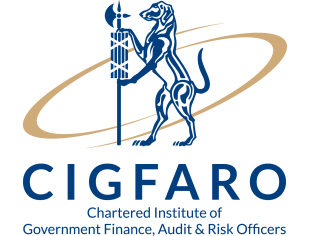 Good governance means focusing on the organisation’s purpose and on outcomes for citizens and service users
The function of local government is to ensure that Municipalities fulfil its overall purpose, achieves its constitutional mandate for citizens and service users, and operates in an effective, efficient and ethical manner. 
This principle should guide all governance activity.
The purpose of local government is enshrined in the constitution

1.1. Being clear about the organisation’s purpose and its intended outcomes for citizens and service users.

Having a clear organisational purpose and set of objectives is a hallmark of good governance. 
If this purpose is communicated effectively, it can guide people’s actions and decisions at all levels in a Municipality.
Council play a major role in determining policy and resources and in setting objectives. In these circumstances, it is critically important that there is a common view of the organisation’s purposes and its intended outcomes (service delivery).
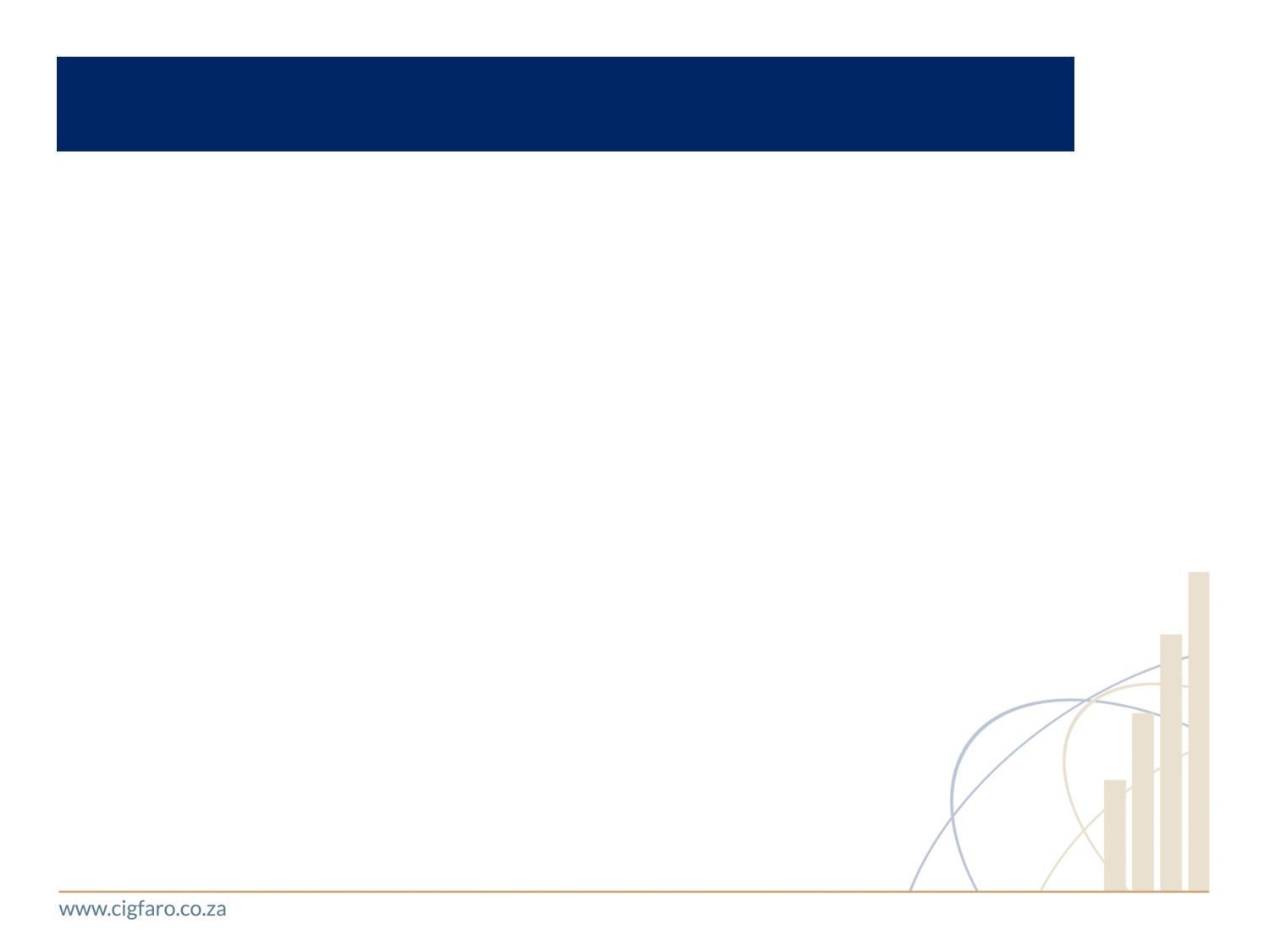 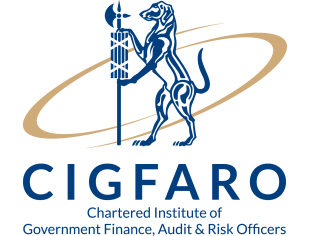 Good governance means focusing on the organisation’s purpose and on outcomes for citizens and service users
Application
The governing body should make sure that there is a clear statement of the organisation’s purpose and that it uses this as a basis for its integrated planning.
 It should constantly review the decisions it takes, making sure that they further the organisation’s purpose and contribute to the intended outcomes (service delivery) for citizens and users of services. 
For example, a Municipality purpose might be to provide basic services; its intended outcomes might include improved quality of life, conducive environment for economic growth. 

1.2. Making sure that users receive a high quality service
Municipalities provide a service to the public. 
The quality of service is an important measure of how effective an organisation is, and so it is particularly important in governance.
Users of public services, unlike consumers in the private sector, usually have little or no option to go elsewhere for services or to withdraw payment.
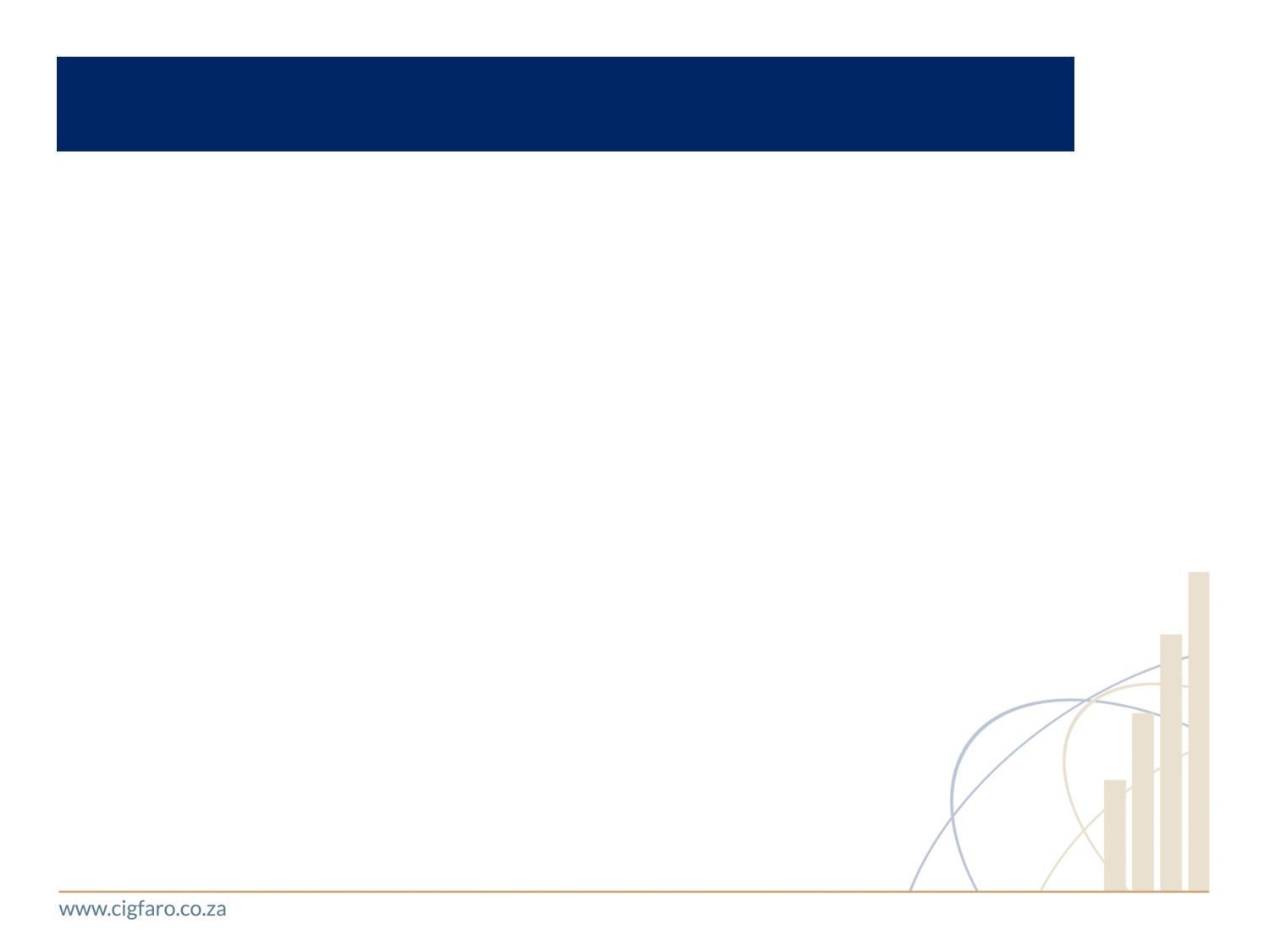 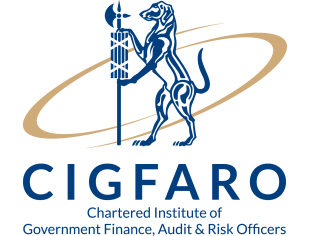 Good governance means focusing on the organisation’s purpose and on outcomes for citizens and service users
Municipalities therefore need to take additional steps to ensure that services are of a high quality.
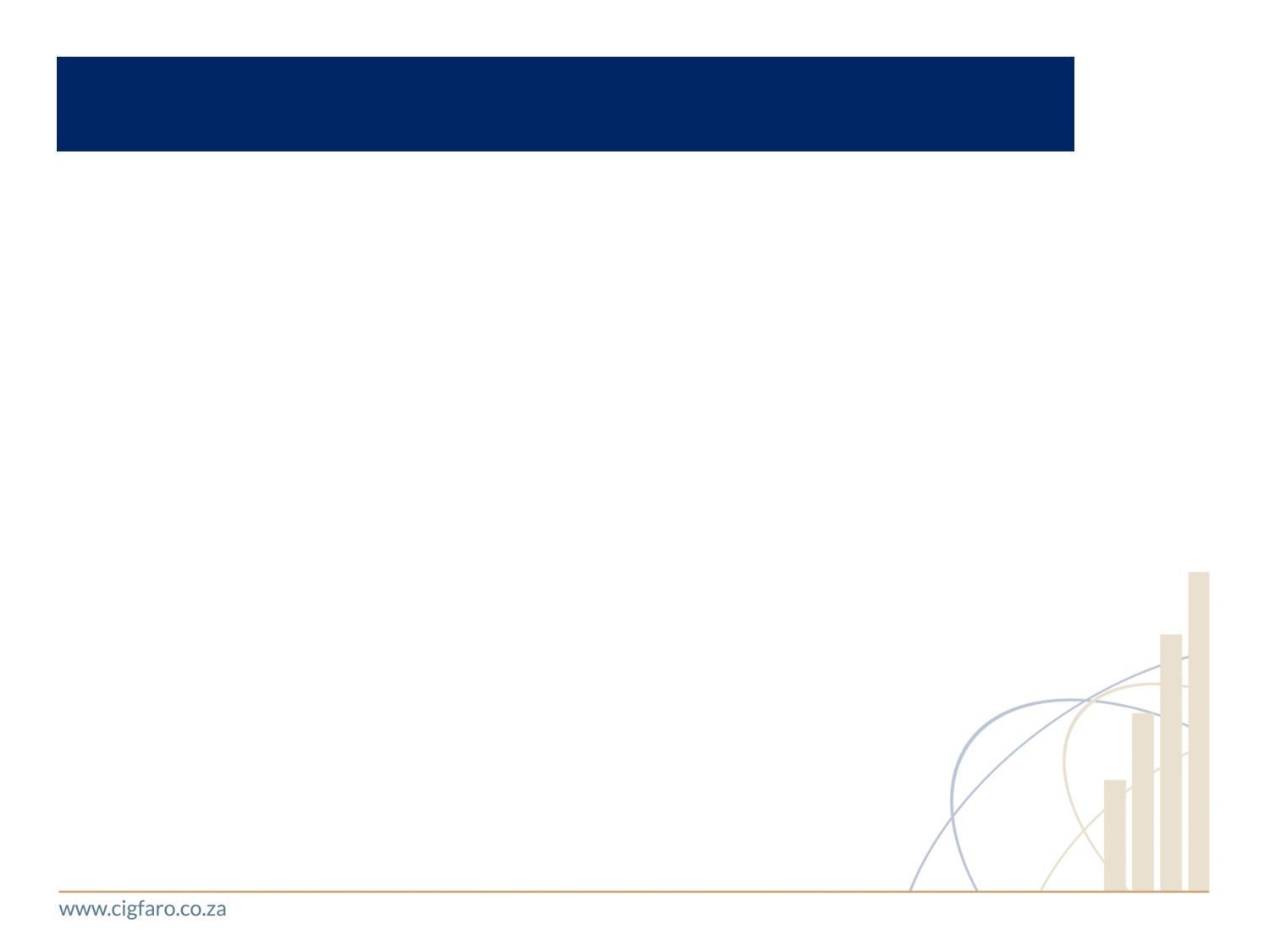 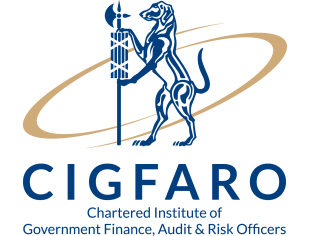 Good governance means focusing on the organisation’s purpose and on outcomes for citizens and service users
1.3. Making sure that taxpayers receive value for money

Municipalities have a duty to strive for economy, efficiency and effectiveness in their work. 
Citizens and taxpayers have an important and legitimate interest in the value for money provided by a Municipality in using public money.

Application
The Municipality must assess its capability and capacity, decide on the standard of services to be provided, how the quality of service for users is to be measured and make sure that it has the information it needs to review service quality effectively and regularly.
As part of this, it should ensure that it has processes in place to hear the views of users and non-users from all backgrounds and communities about their needs, and the views of service users from all backgrounds about the suitability and quality of services. The Municipality should use this information when making decisions about service planning and improvement.
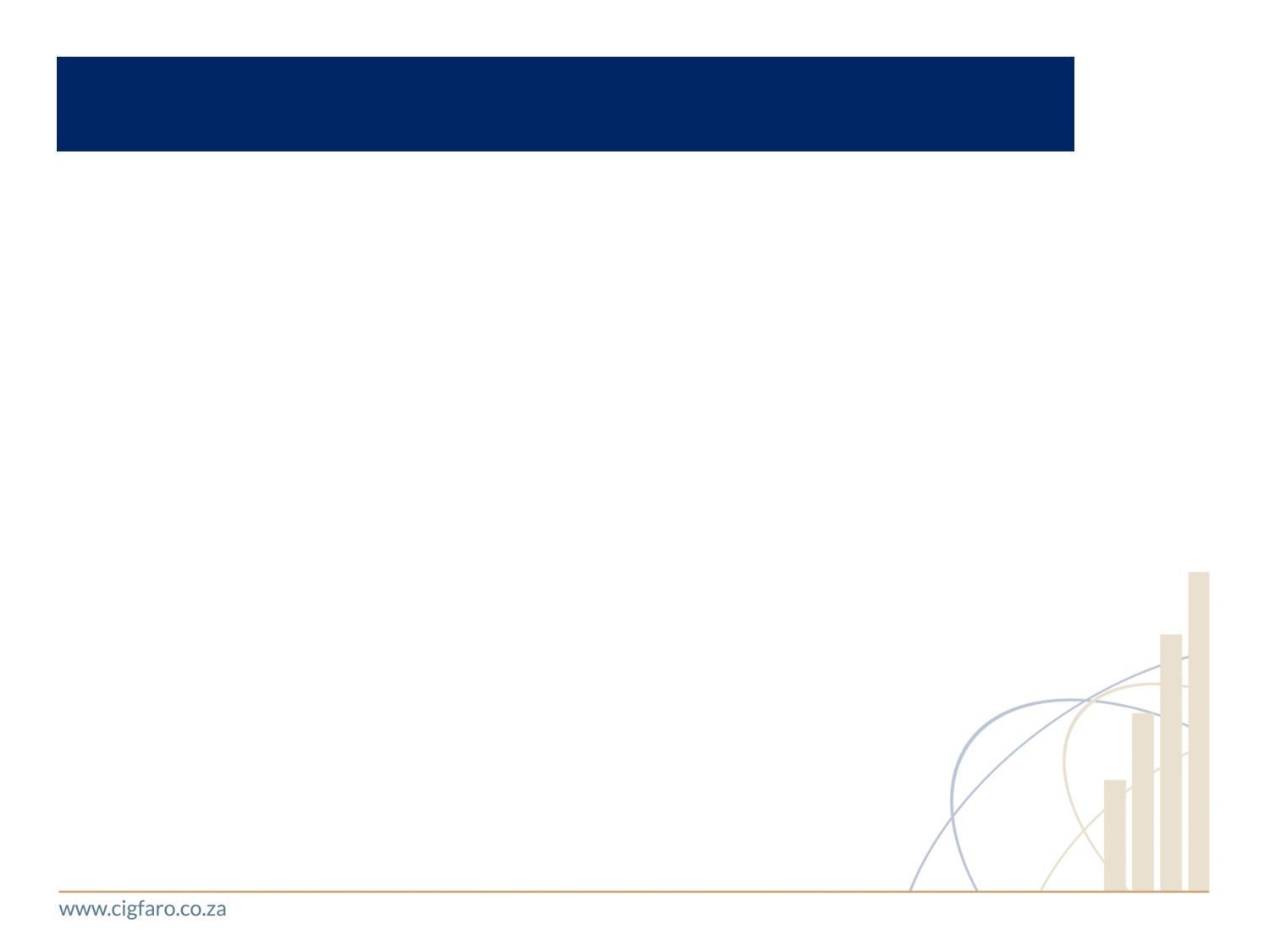 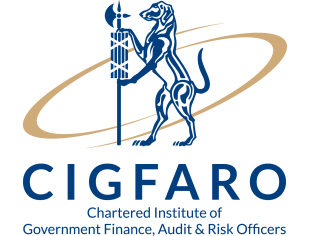 Good governance means focusing on the organisation’s purpose and on outcomes for citizens and service users
Good practice examples: 
focusing on the organisation’s purpose and on outcomes for citizens and service users
Compare information about the efficiency, effectiveness and quality of service provided by similar size Municipalities; analyse why levels of efficiency, effectiveness and quality are different elsewhere.
Management have a responsibility to ensure that information about users’ experiences is collected, brought to the attention of Council and used in its decision making.
Municipal policy must be about increasing and or improving services.
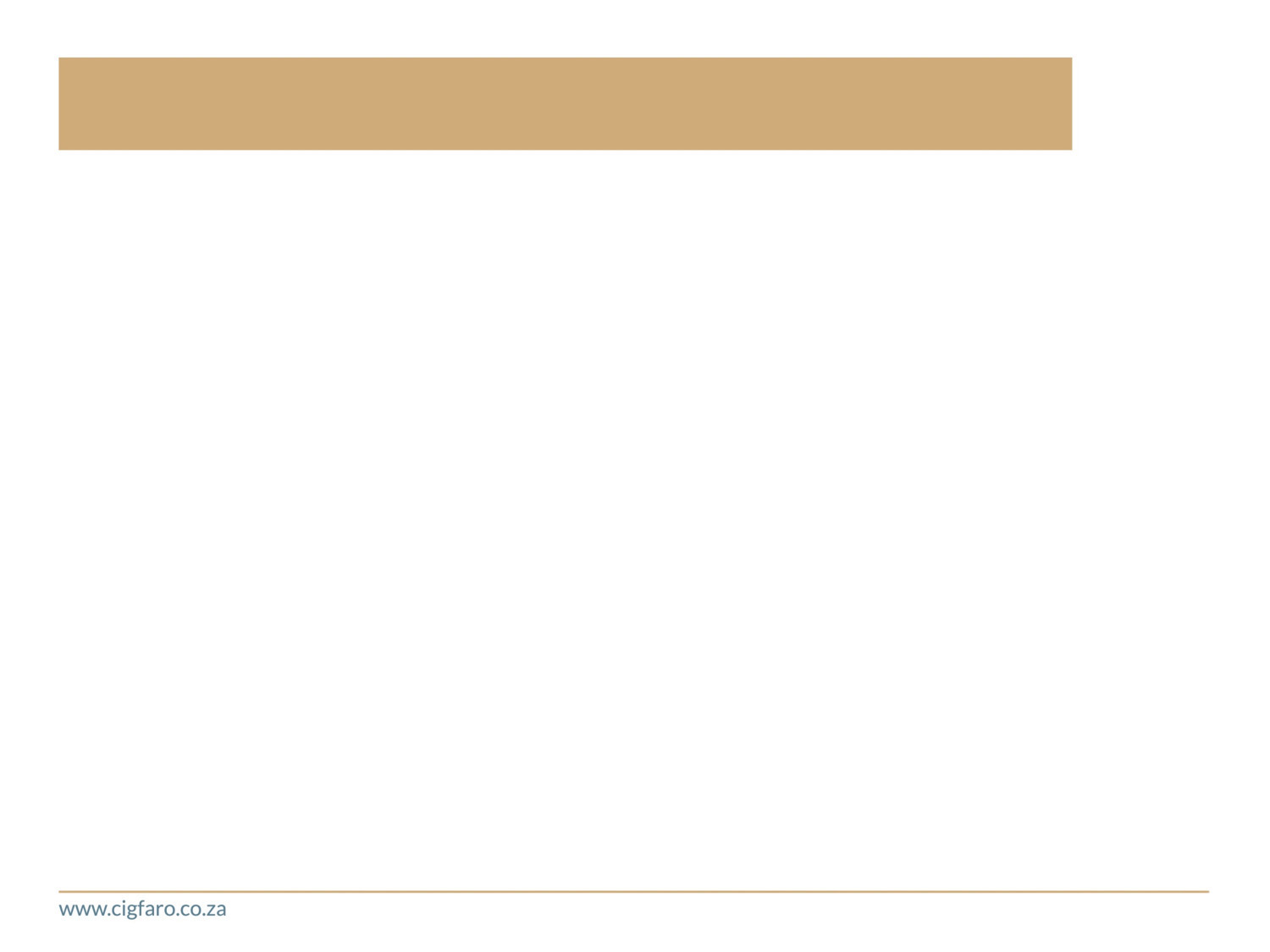 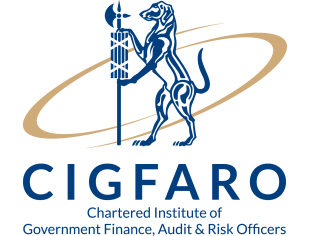 2. Good governance means performing effectively in clearly defined functions and roles
Good governance requires all concerned to be clear about the functions of governance and their own roles and responsibilities and those of others, and to behave in ways that are consistent with those roles. 
Being clear about one’s own role, and how it relates to that of others, increases the chance of service delivery and performing the role well. 
Clarity about roles also helps all stakeholders to understand how the governance system works and who is accountable for what.
Municipal policy must be about increasing and or improving services.
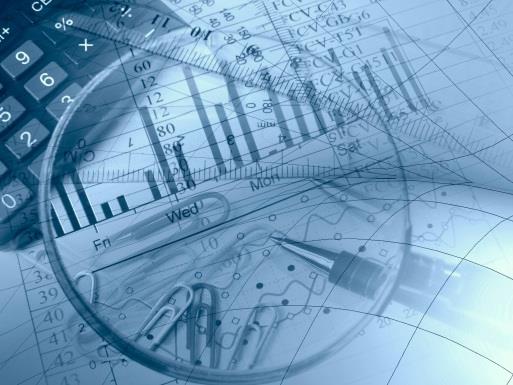 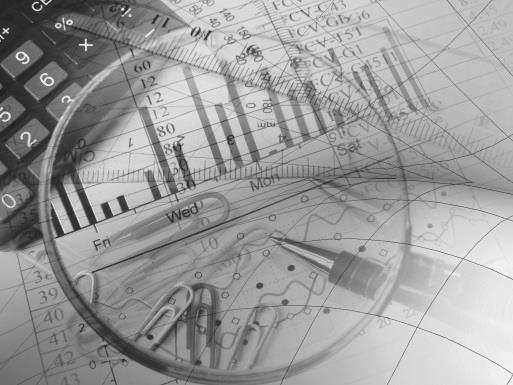 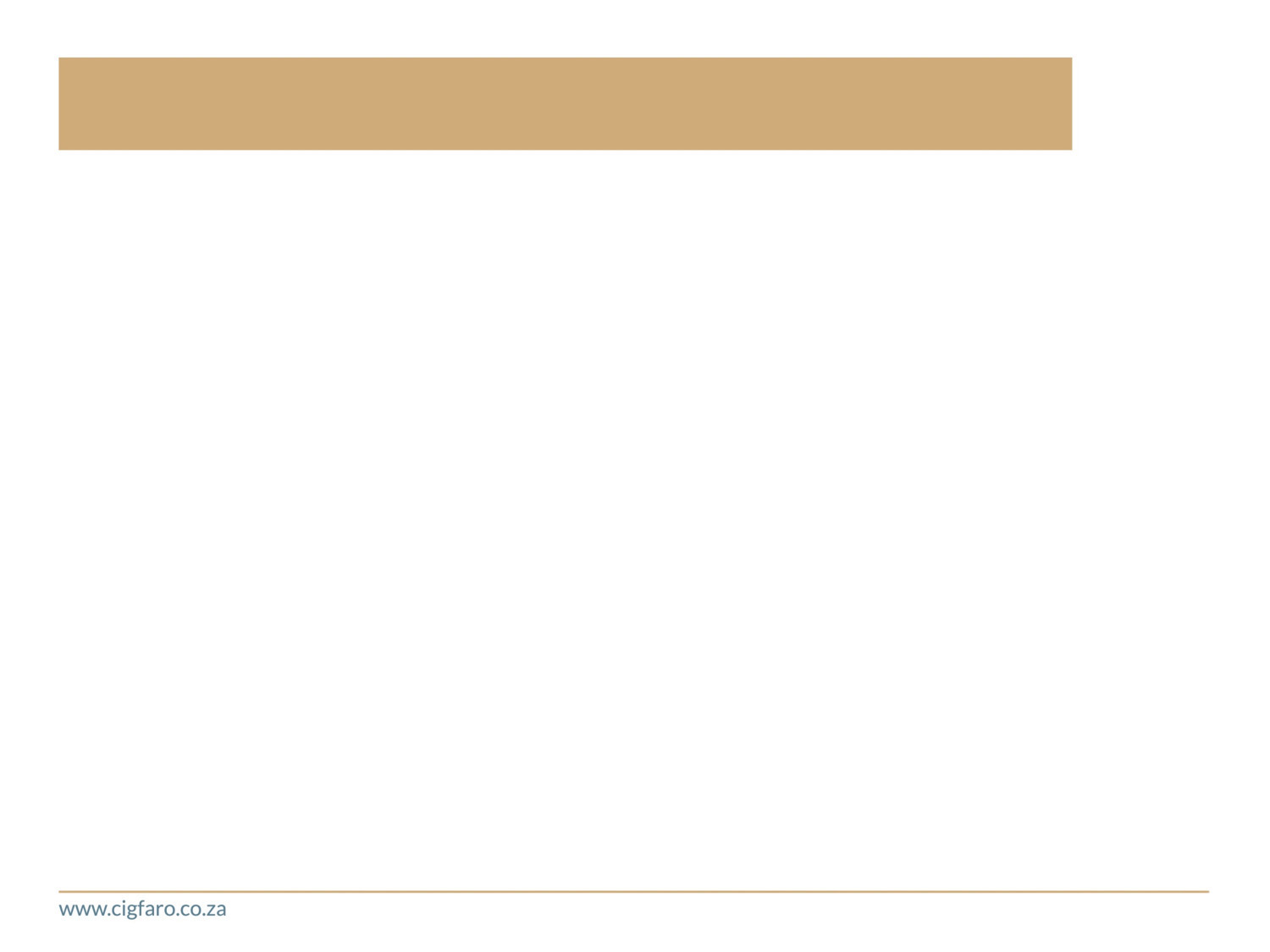 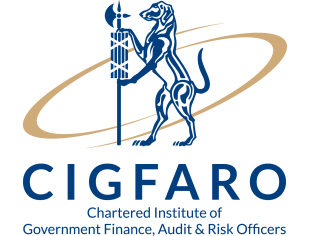 2. Good governance means performing effectively in clearly defined functions and roles
2.1. Being clear about the functions of the Municipality

Members of Council are elected or deployed to direct and control local authorities in the public interest.
The primary functions of the Municipal Council are to:

establish the organisation’s strategic direction and aims, in conjunction with the executive management;
ensure accountability to the public for the organisation's performance;
assure that the organisation is managed with probity and integrity.

In order to direct strategy and ensure that this is implemented and that the organisation achieves its goals, the Council has to:

allocate resources and monitor organisational and executive performance
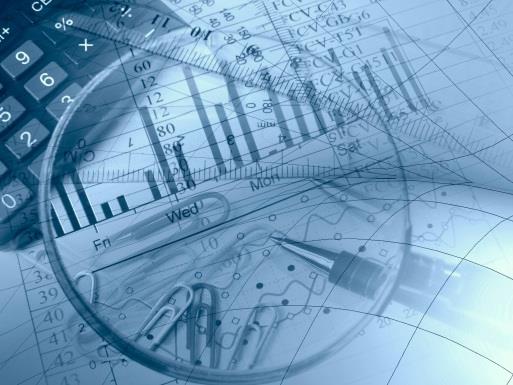 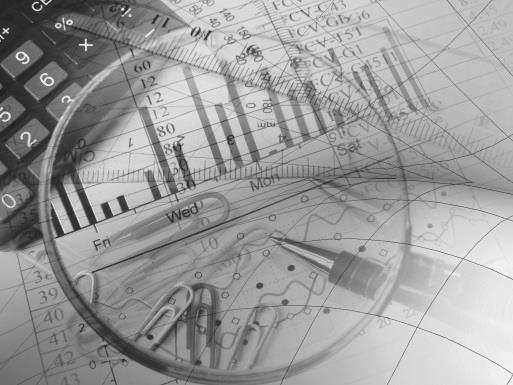 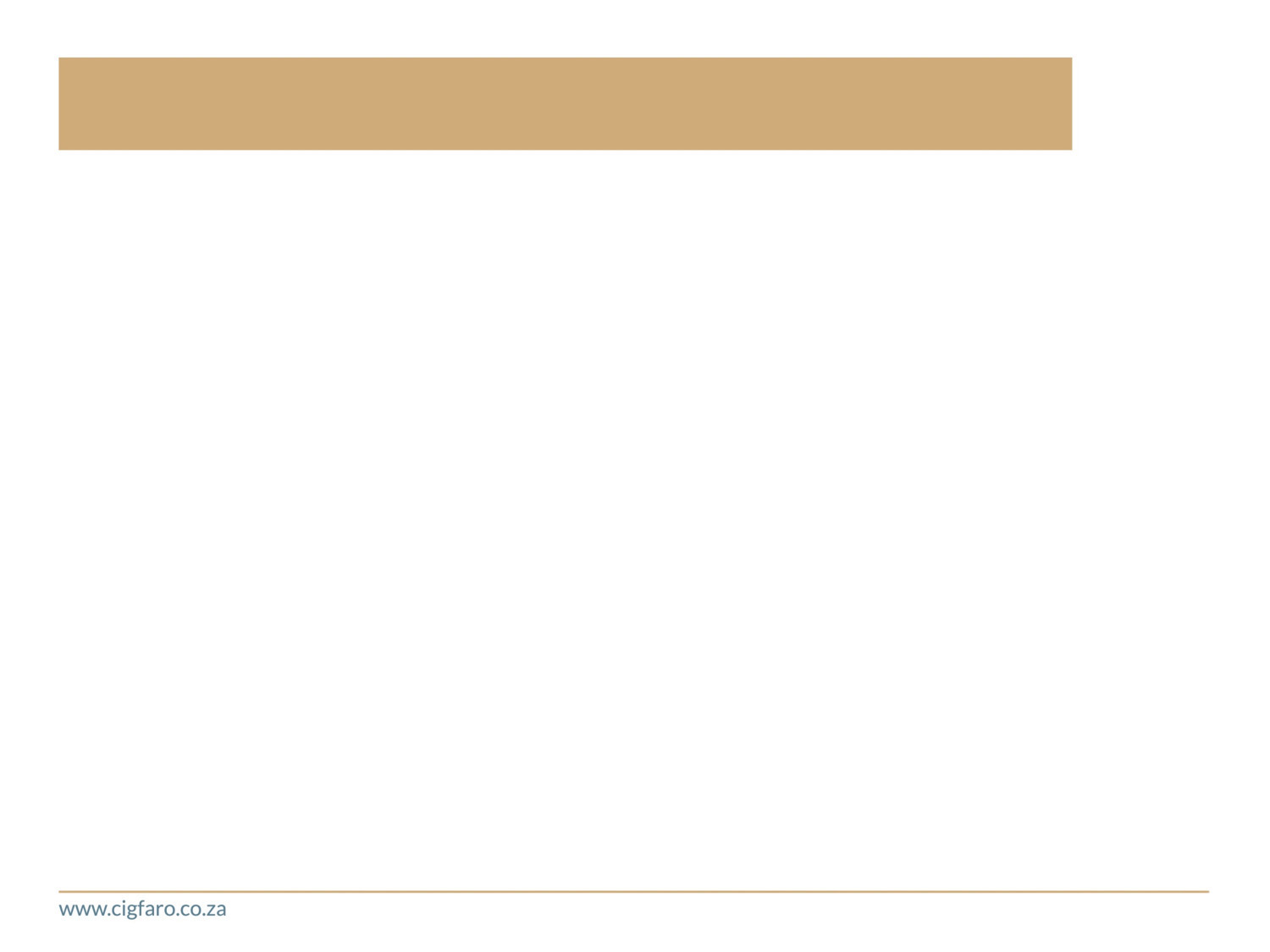 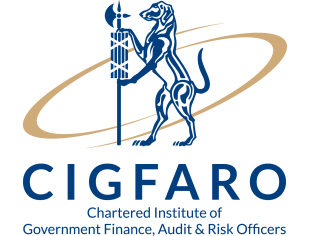 2. Good governance means performing effectively in clearly defined functions and roles
Members of Council are elected or deployed to direct and control local authorities in the public interest.

The primary functions of the Municipal Council are to:

delegate to management
oversee the appointment and contractual arrangements for senior executives, and make sure that effective management arrangements are in place
understand and manage risk.

Ways of achieving these primary functions include:
constructively challenging and scrutinising the executive management
ensuring that the voice of the public is heard in decision making
forging strategic partnerships with other organisations.
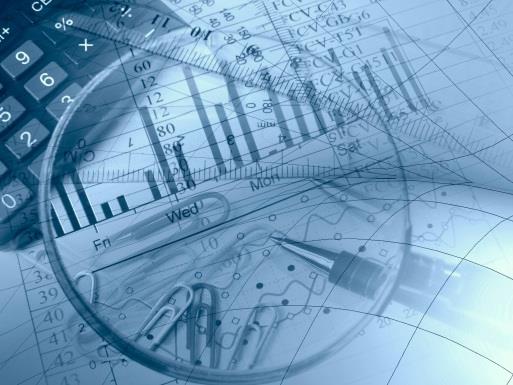 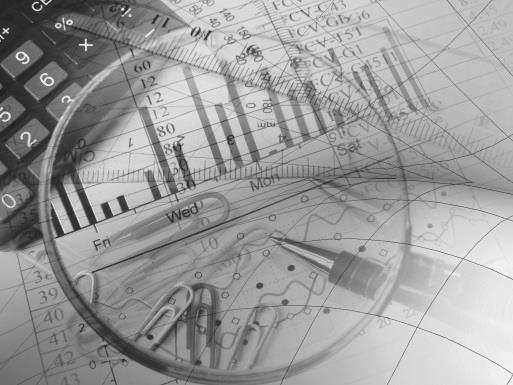 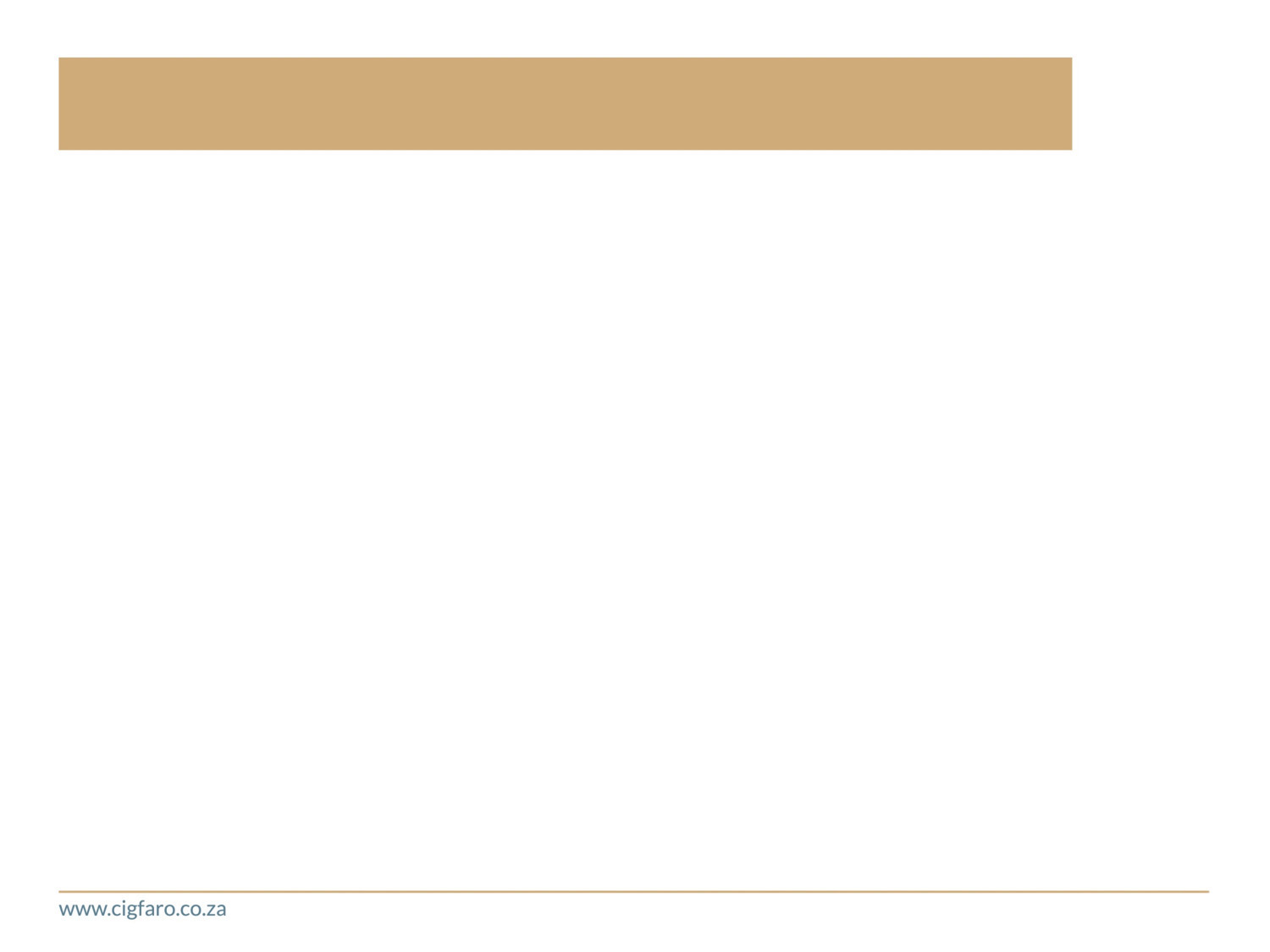 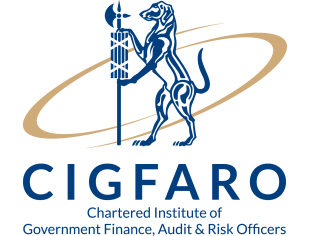 2. Good governance means performing effectively in clearly defined functions and roles
2.2. Being clear about the responsibilities of Council and administration, and making sure that those responsibilities are carried out.

Municipalities have accounting officers who have a responsibility to council for the use of public funds.
Council is collectively responsible for the Municipal decisions. 

Application

The Council should set out clearly, in a public document, its approach to performing each of the functions of governance (delegation register). 
This should include a process, agreed with the administration, for holding the executive management to account for achieving agreed objectives and implementing strategy.
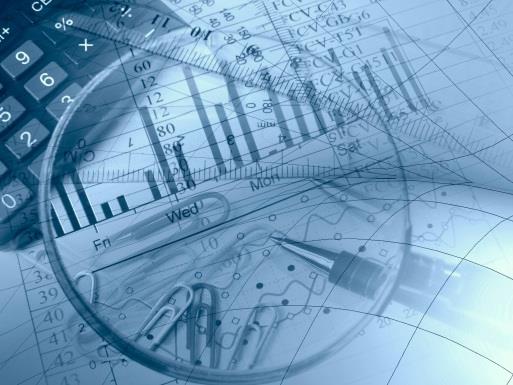 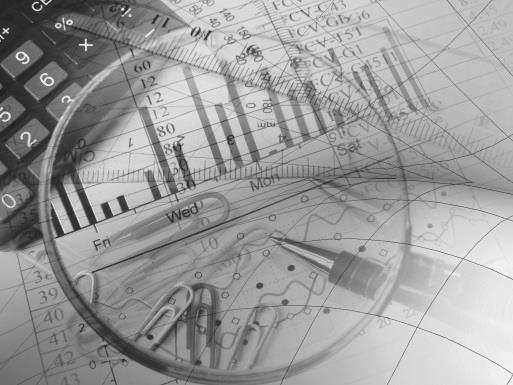 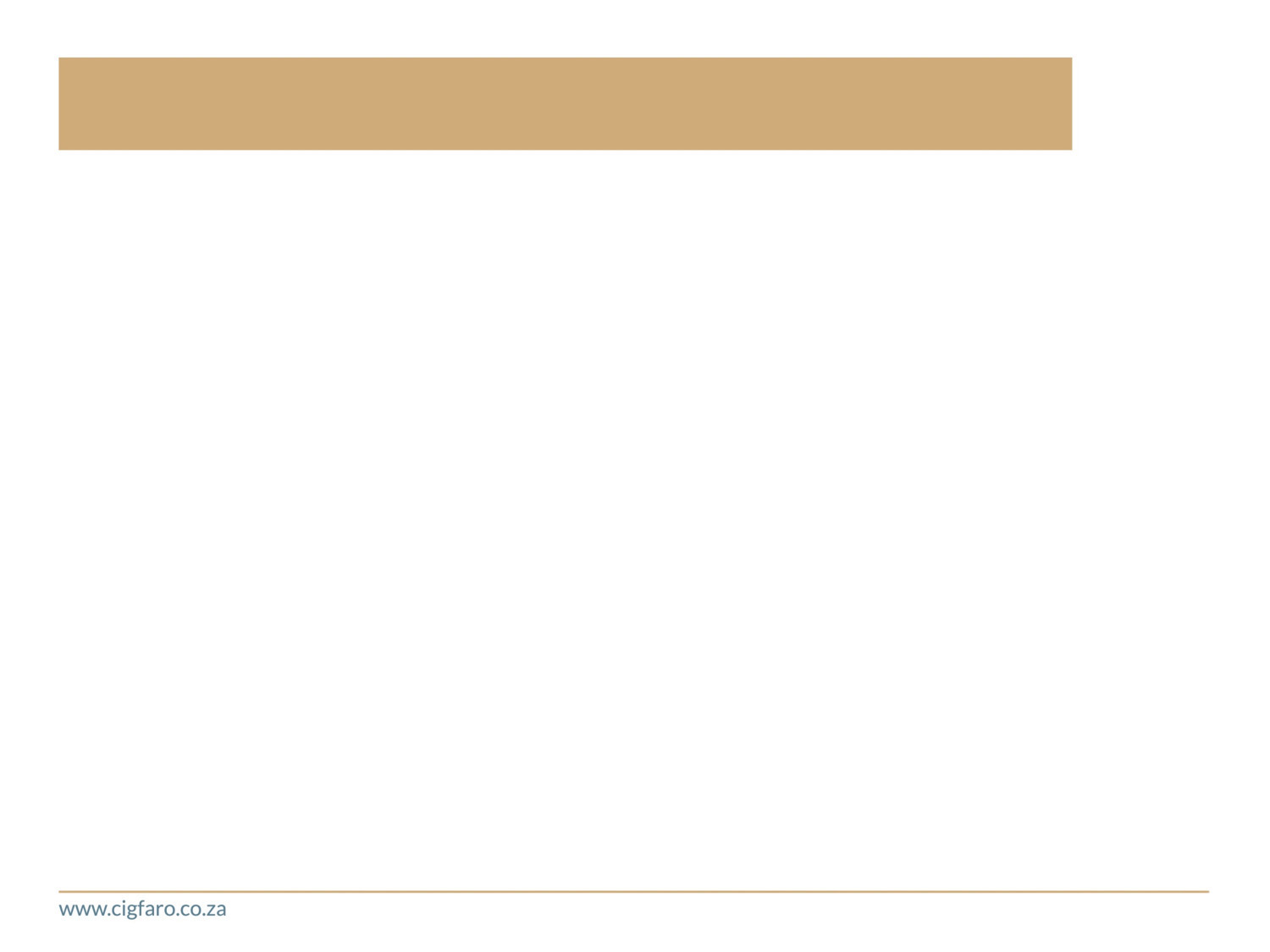 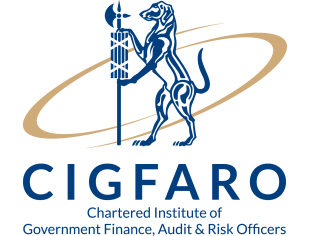 2. Good governance means performing effectively in clearly defined functions and roles
The council should explain how and why their approach to each function is appropriate for the size and complexity of the organisation.
The accounting officer is to lead the organisation in implementing strategy and managing the delivery of services. 
A good working relationship between council and administration can make a significant contribution to effective governance and service delivery.
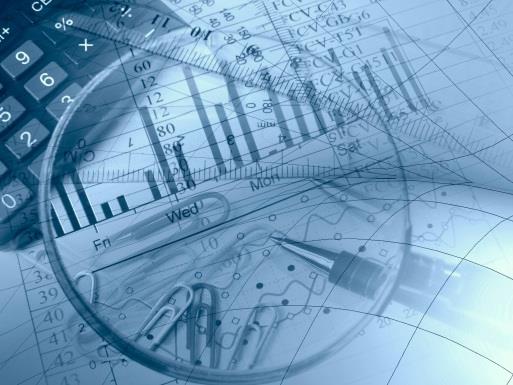 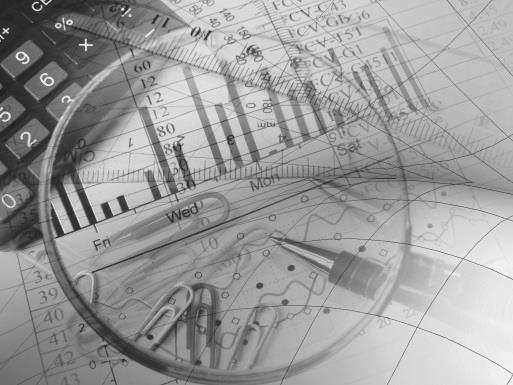 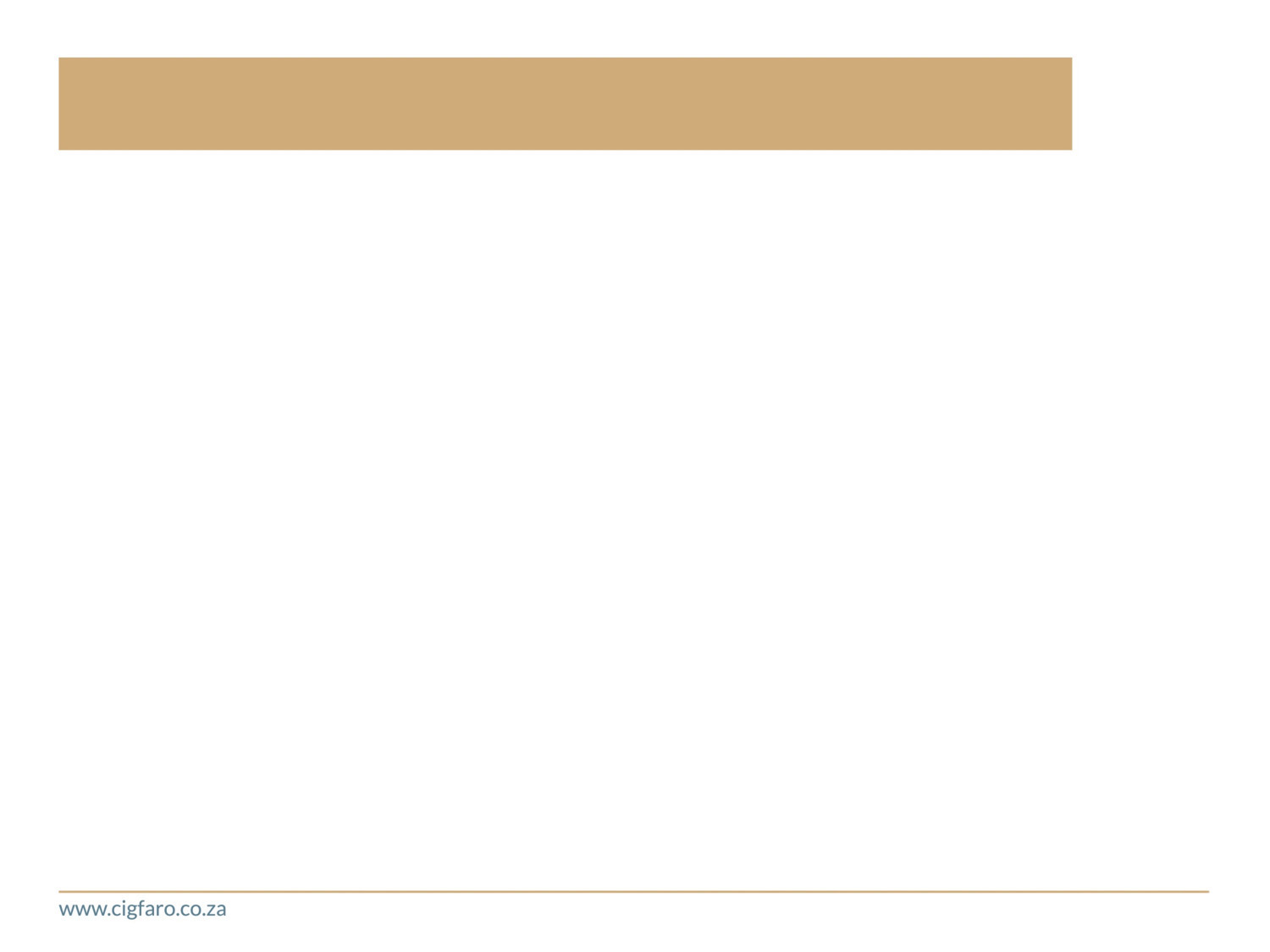 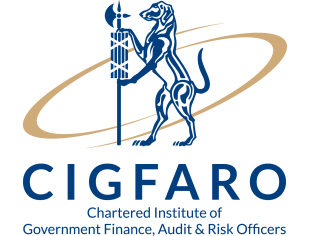 2. Good governance means performing effectively in clearly defined functions and roles
2.3. Being clear about relationships between council and the public.

Council need to be clear about the nature of their relationship with the public. 
The council role is to direct and control the organisation in the public interest and to ensure accountability to the public. 
Being clear about this increases the chances that council and others will understand councils responsibilities to the public and be aware of the limitations of what they can be expected to do. 
The different routes to becoming a councillor mean that elected and deployed (PR) councillors have different types of relationship with the public, However, both are public representatives.
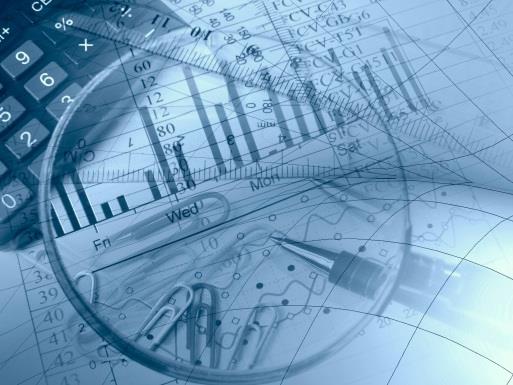 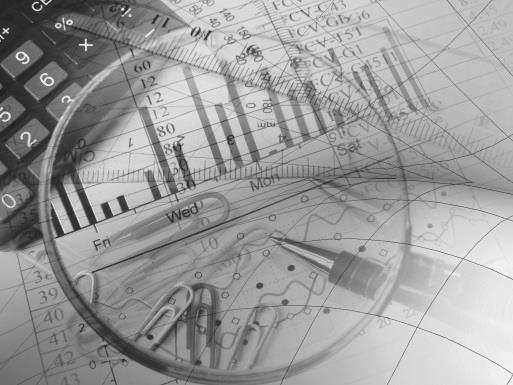 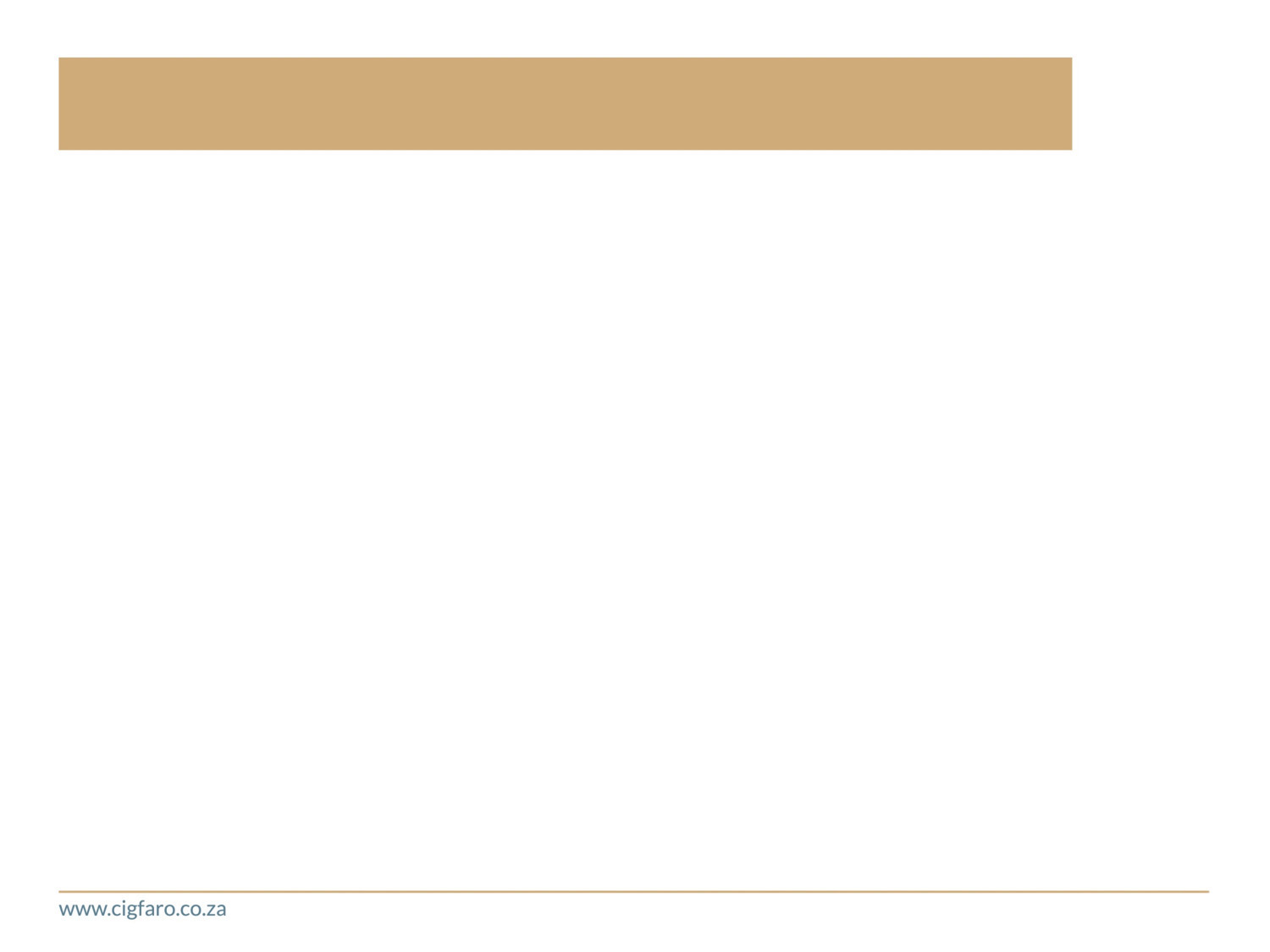 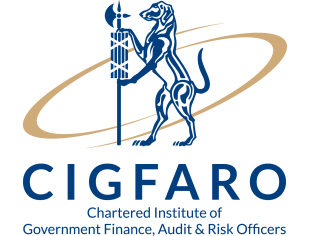 2. Good governance means performing effectively in clearly defined functions and roles
Application

The council should clarify that all its members have collective responsibility for its decisions and have equal status in discussions. 
The speaker and other councillors should challenge Mayco if they do not respect constructive criticism by others councillors and community or if they do not support this collective responsibility for fulfilling the organisation’s purpose and for working towards intended outcomes for citizens and users of services.
 
In a Municipal environment where political parties are prominent council must operate a system of collective responsibility within the council, rather than within the political party.
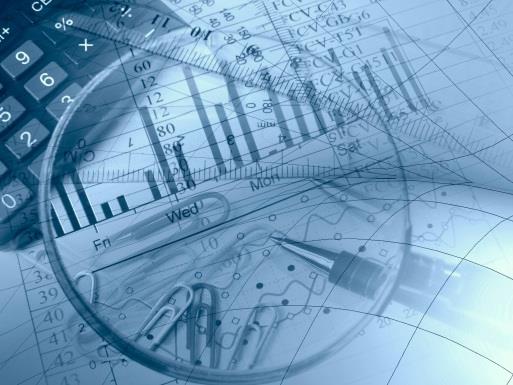 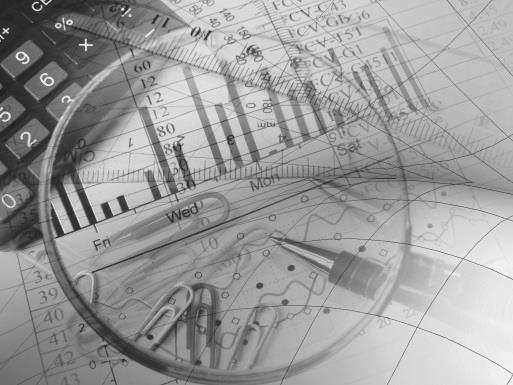 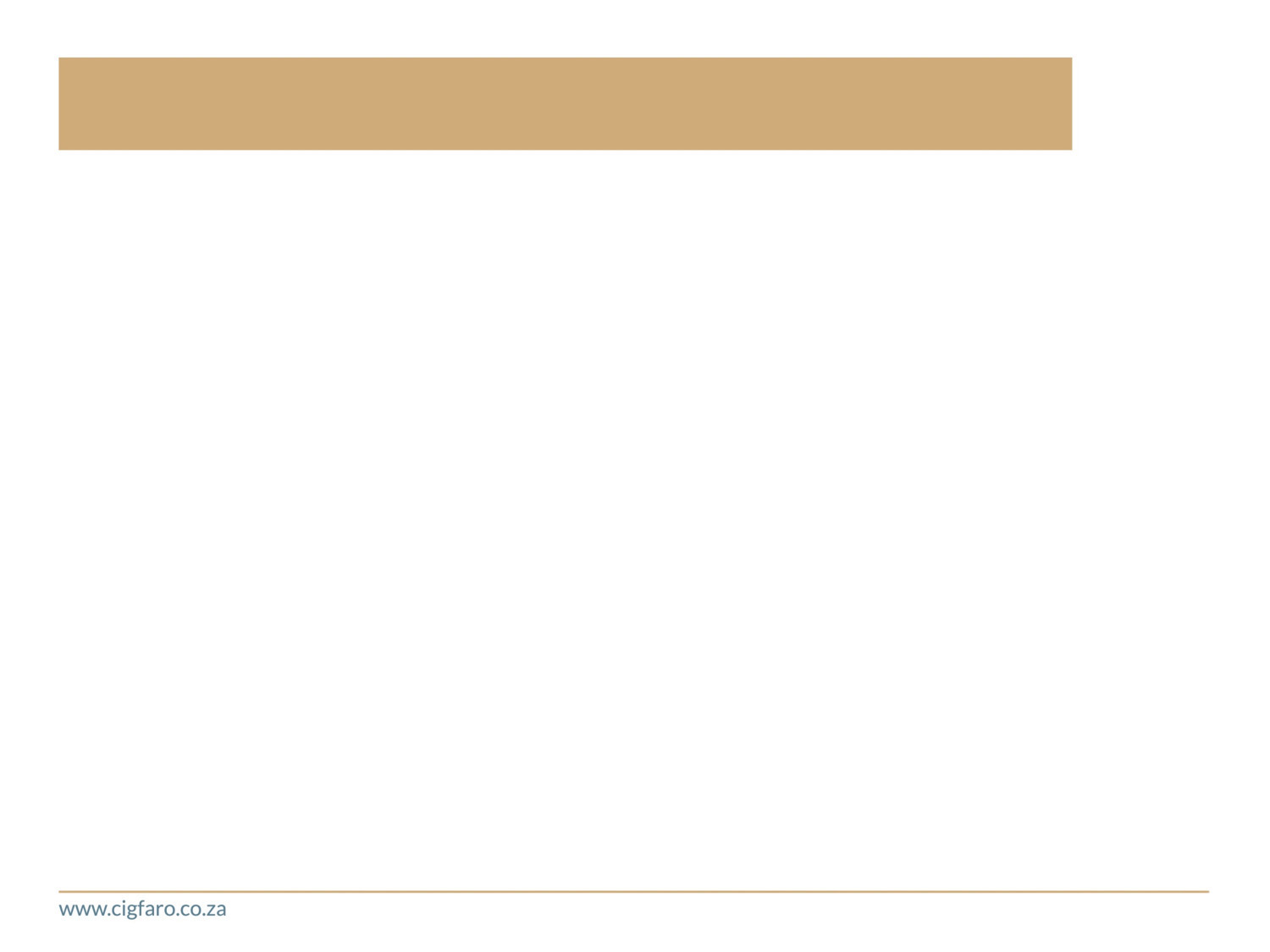 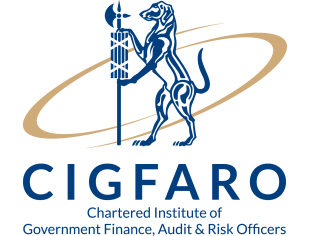 2. Good governance means performing effectively in clearly defined functions and roles
Application

Being accountable to the public council should develop a dialogue that connects the organisation properly with the public they serve. 
The electoral process provides an additional accountability mechanism for elected public representatives and they can be said to represent the public, in the democratic sense of ‘represent’.
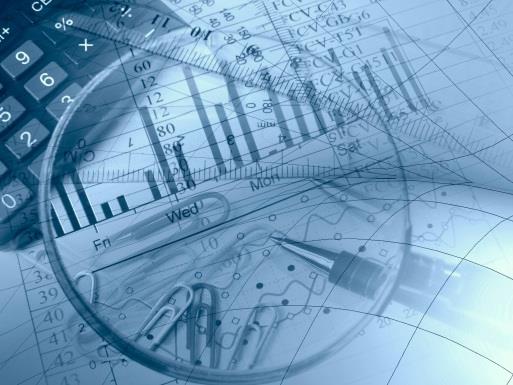 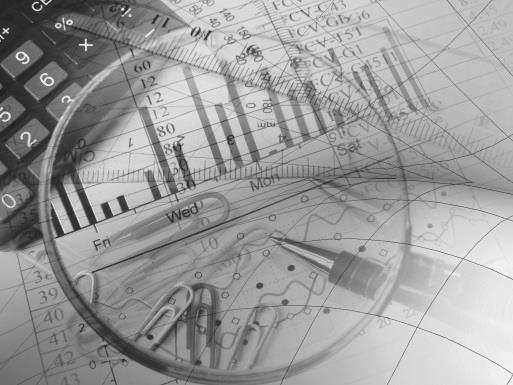 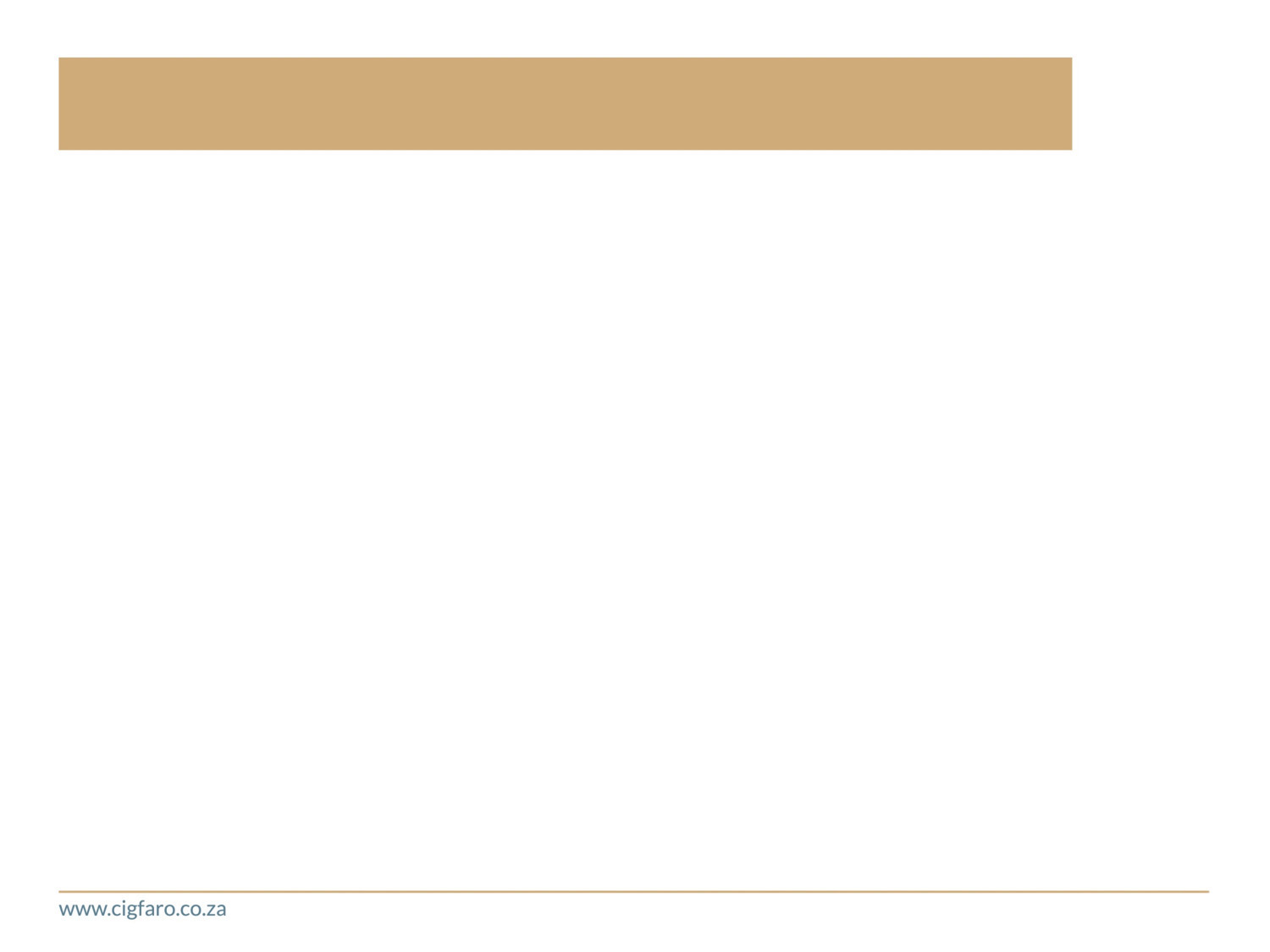 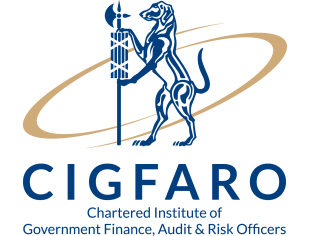 2. Good governance means performing effectively in clearly defined functions and roles
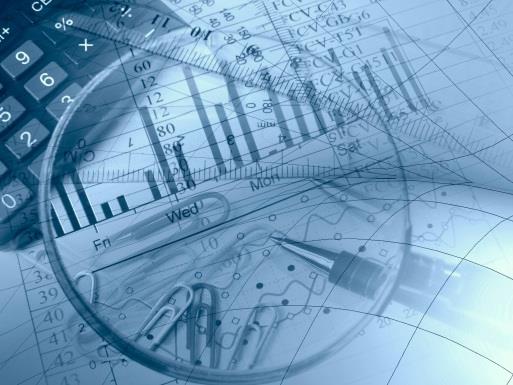 Application

Council should recognise their collective responsibility for the council decisions and strive to make decisions that further the organisation’s purpose, rather than the interests of any specific political party with which they are associated. 
The council should value the perspectives which elected councillors from different backgrounds bring, but should make clear that these elected councillors are not expected to provide the only source of information about the specific groups whose background or experiences they share.
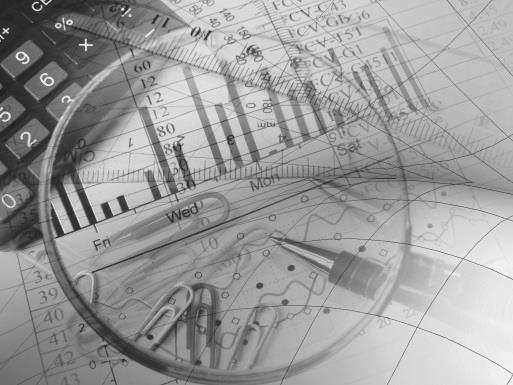 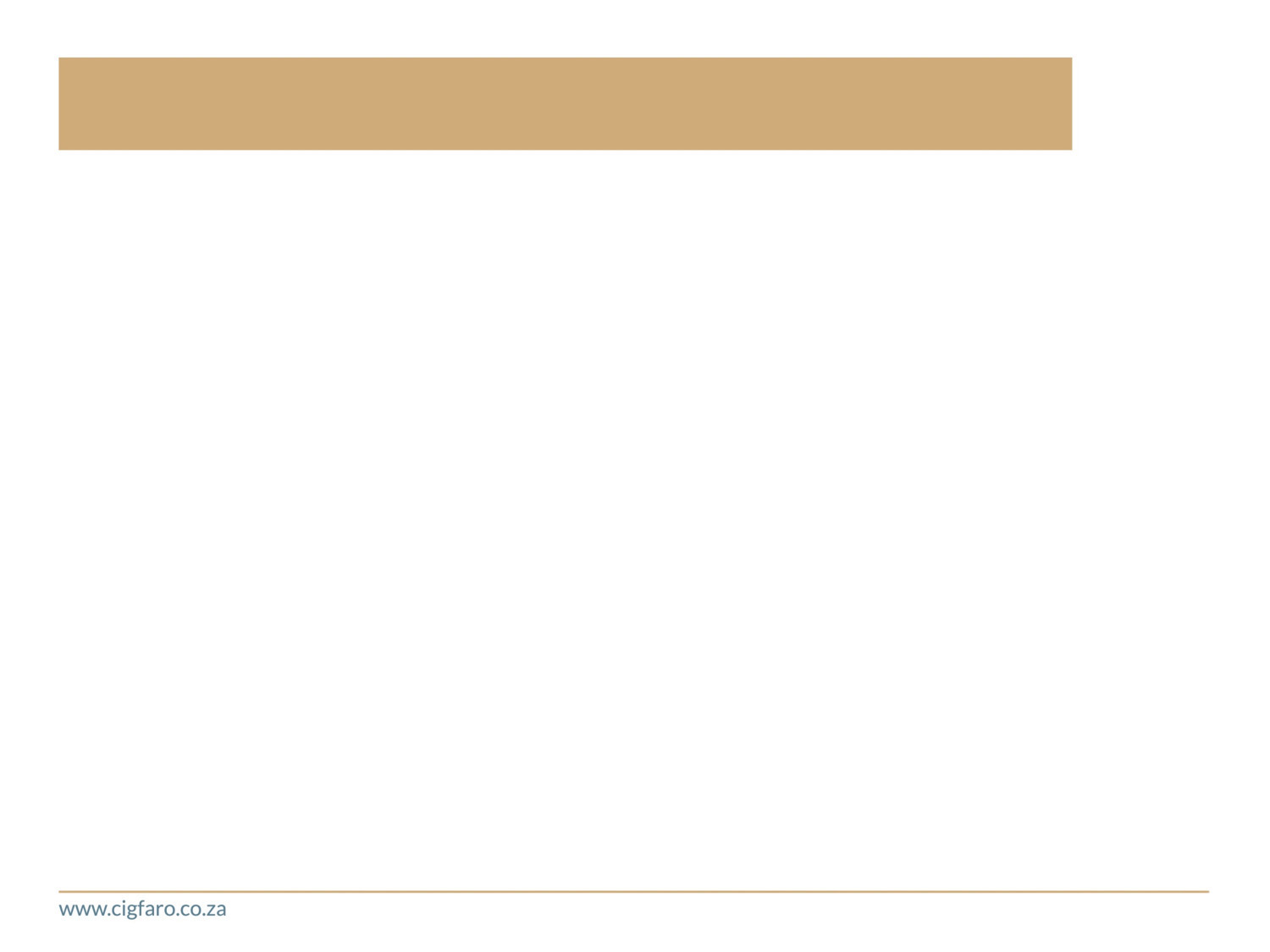 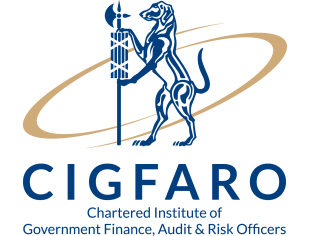 2. Good governance means performing effectively in clearly defined functions and roles
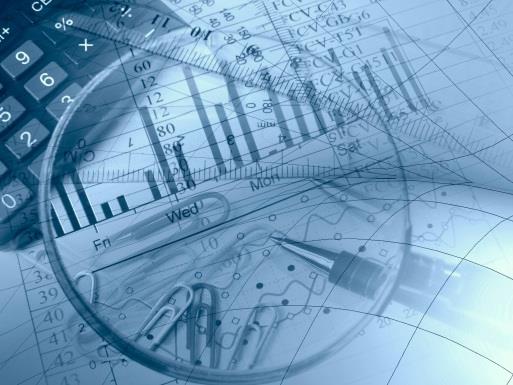 Application

The council and administration, whether elected or appointed (made up of both elected and appointed ) should ensure that the organisation engages effectively with the public and service users to understand their views, and that the council has access to reliable information about the range of public opinions and the satisfaction of all groups of users of services.
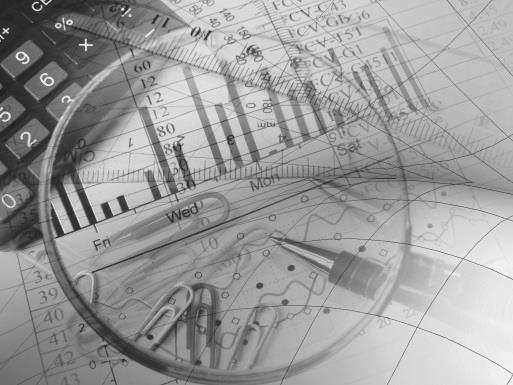 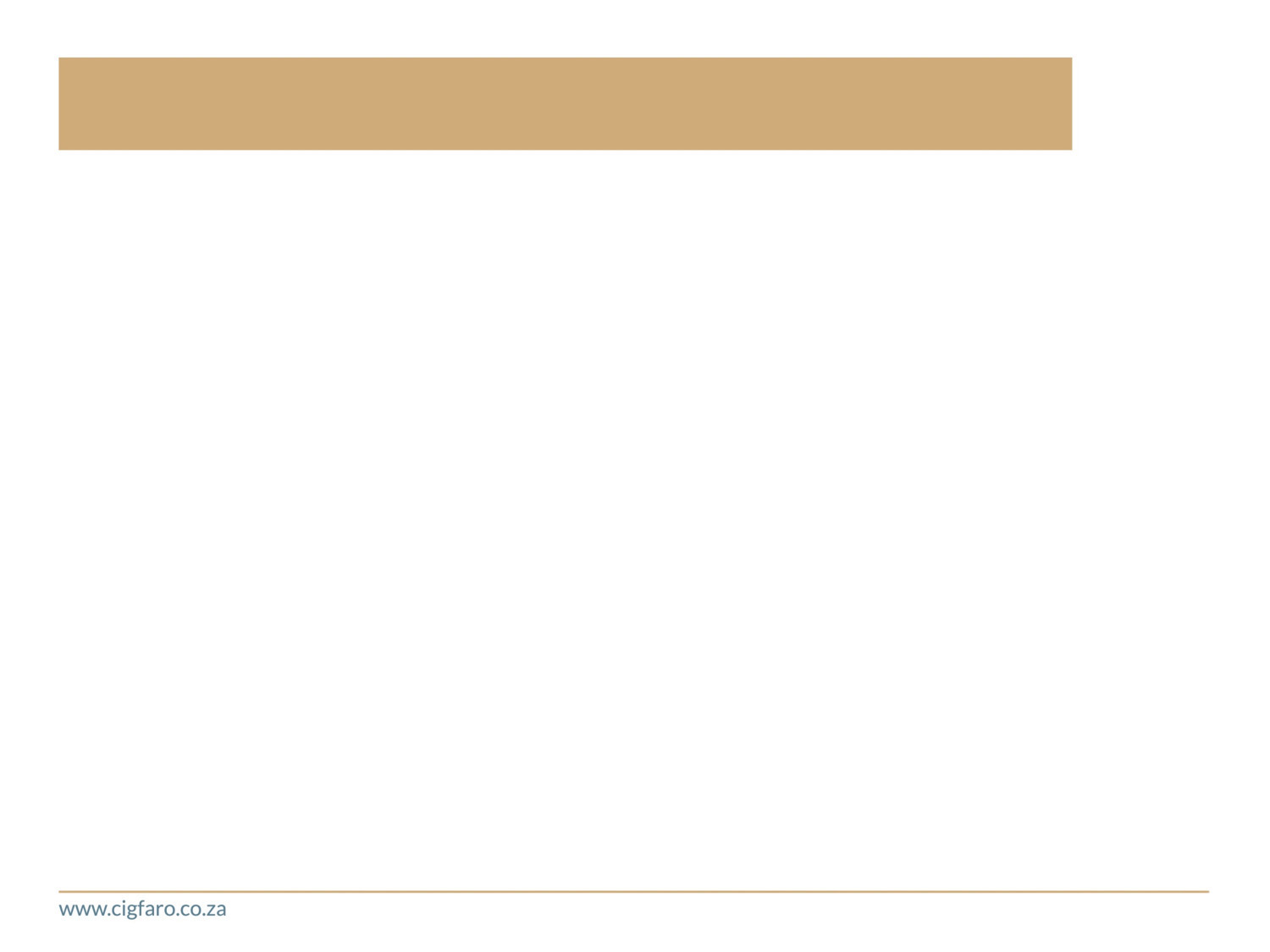 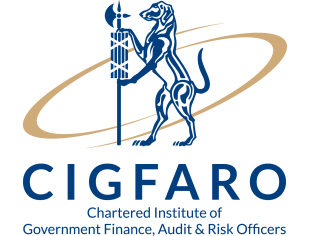 2. Good governance means performing effectively in clearly defined functions and roles
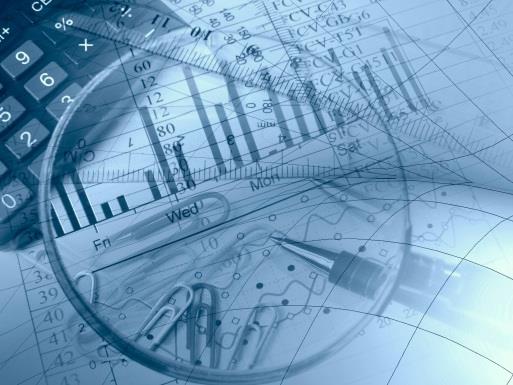 Good practice examples: 

performing effectively in clearly defined functions and roles
The council can meet its responsibility for strategy by scrutinising and challenging proposals developed by the executive management, and by involving itself actively in strategy formulation from the earliest stages.

In developing and pursuing the organisation’s strategic direction, the council is advised to make judgements about, and help to regulate, the scale and pace of service delivery that the organisation can implement and handle successfully.
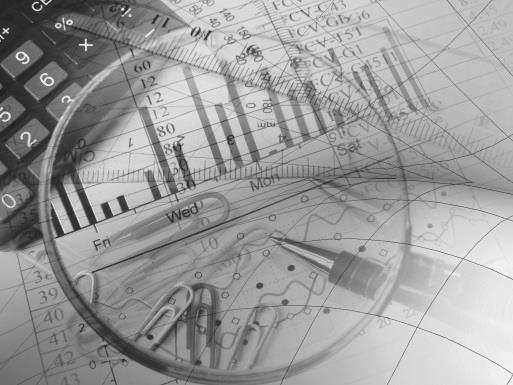 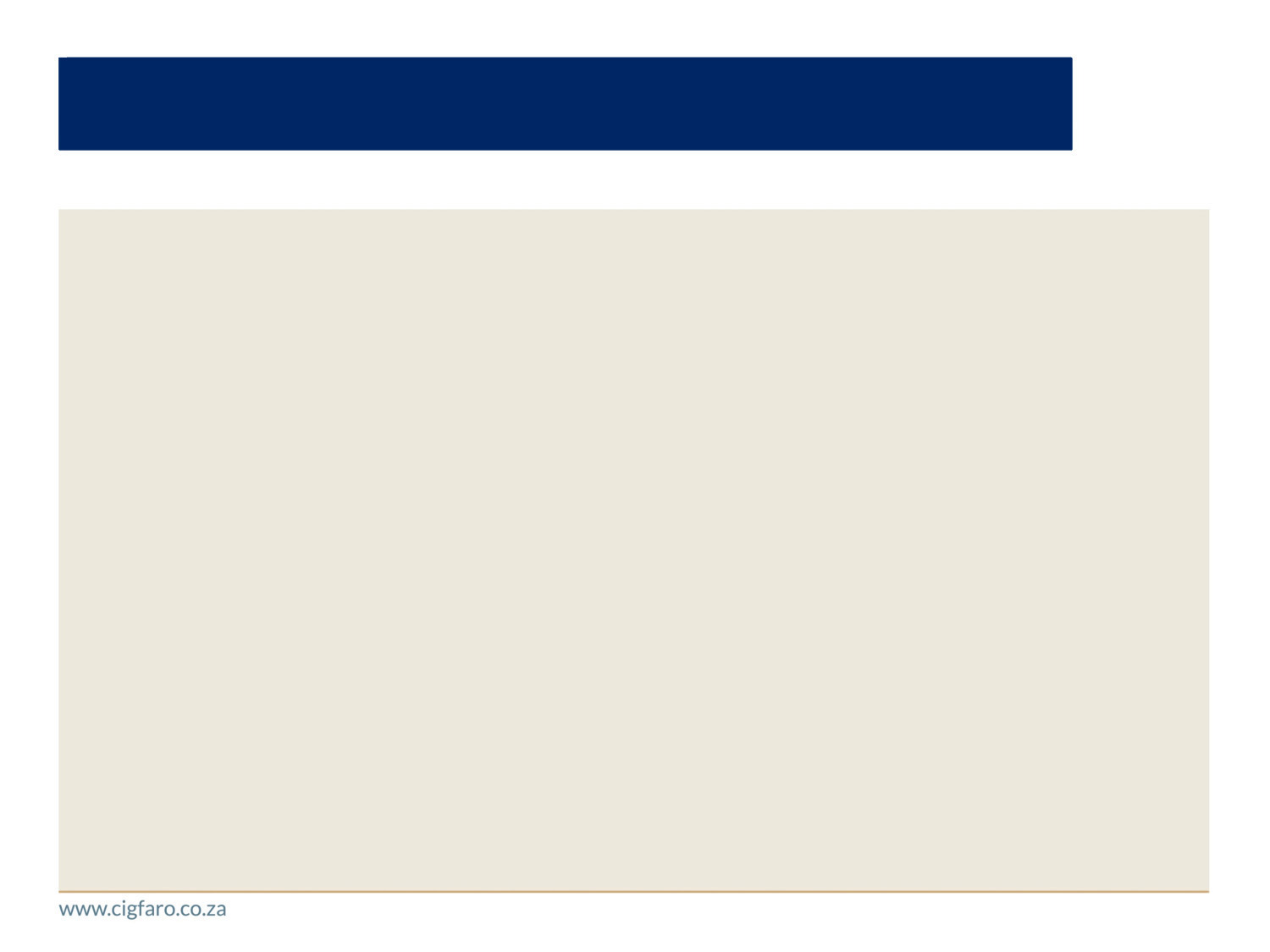 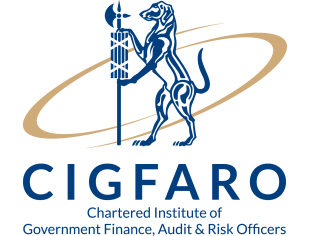 3. Good governance means promoting values for the whole organisation and demonstrating the values of good governance through behaviour
Good governance flows from a shared ethos or culture, as well as from systems and structures. It cannot be reduced to a set of rules, or achieved fully by compliance with a set of requirements. 
This spirit or ethos of good governance can be expressed as values and demonstrated in behaviour.
Good governance builds on the seven principles for the conduct of people in public life. These include: selflessness, integrity, objectivity, accountability, openness, honesty and leadership.

3.1. Putting organisational values into practice

A hallmark of good governance is the development of shared values, which become part of the organisation’s culture, underpinning policy and behaviour throughout the organisation, from the council to all staff.
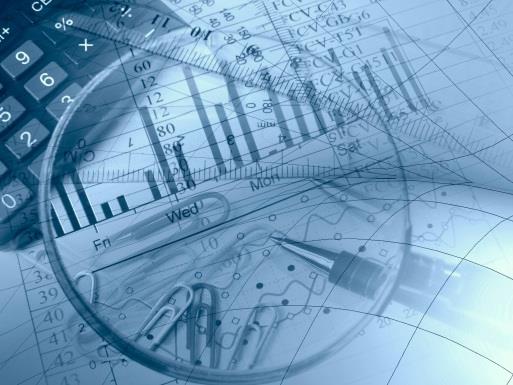 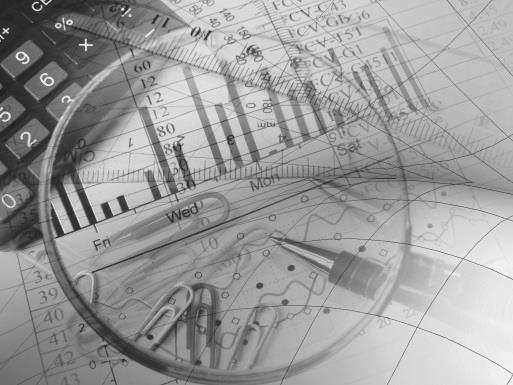 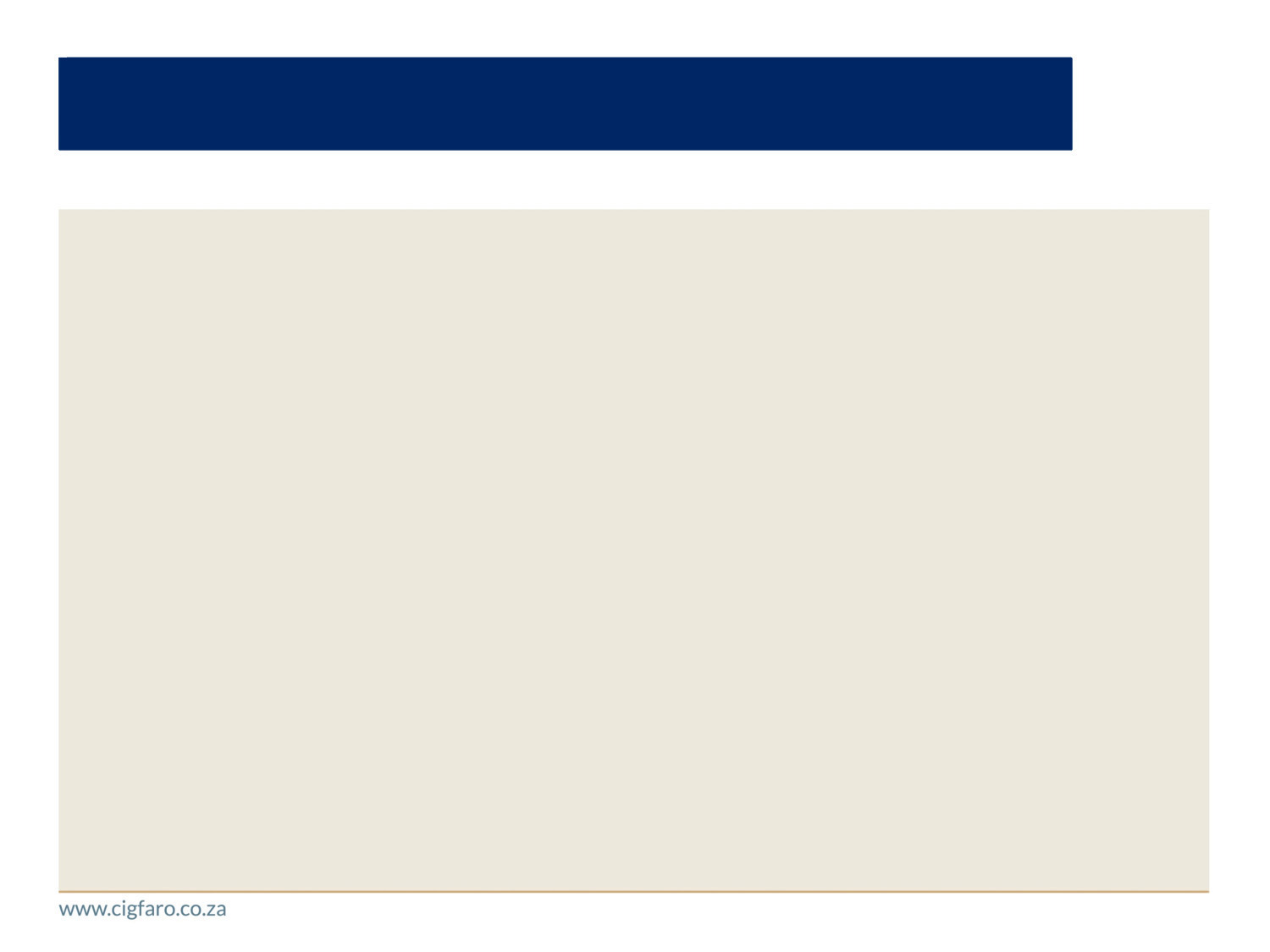 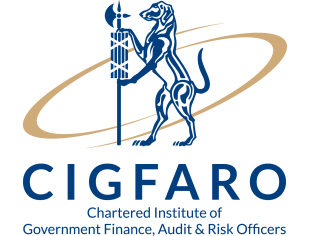 3. Good governance means promoting values for the whole organisation and demonstrating the values of good governance through behaviour
Application

The council should take the lead in establishing and promoting values for the organisation and its staff. 
These values should be over and above legal requirements and should build on the King principles. 
They should reflect public expectations about the conduct and behaviour of individuals and groups who control public services. 
The council should keep these values at the forefront of its own thinking and use them to guide its decision making.
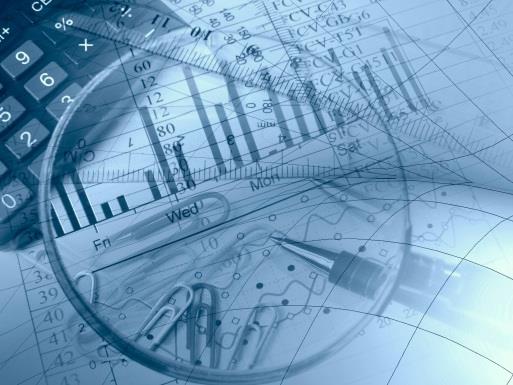 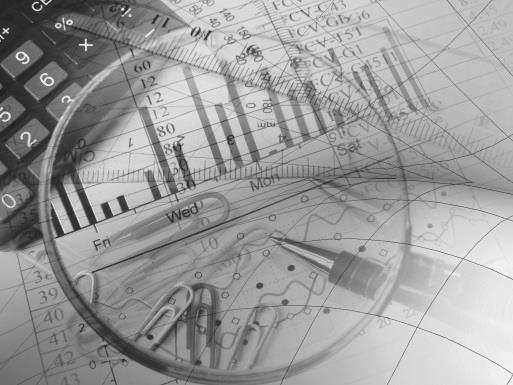 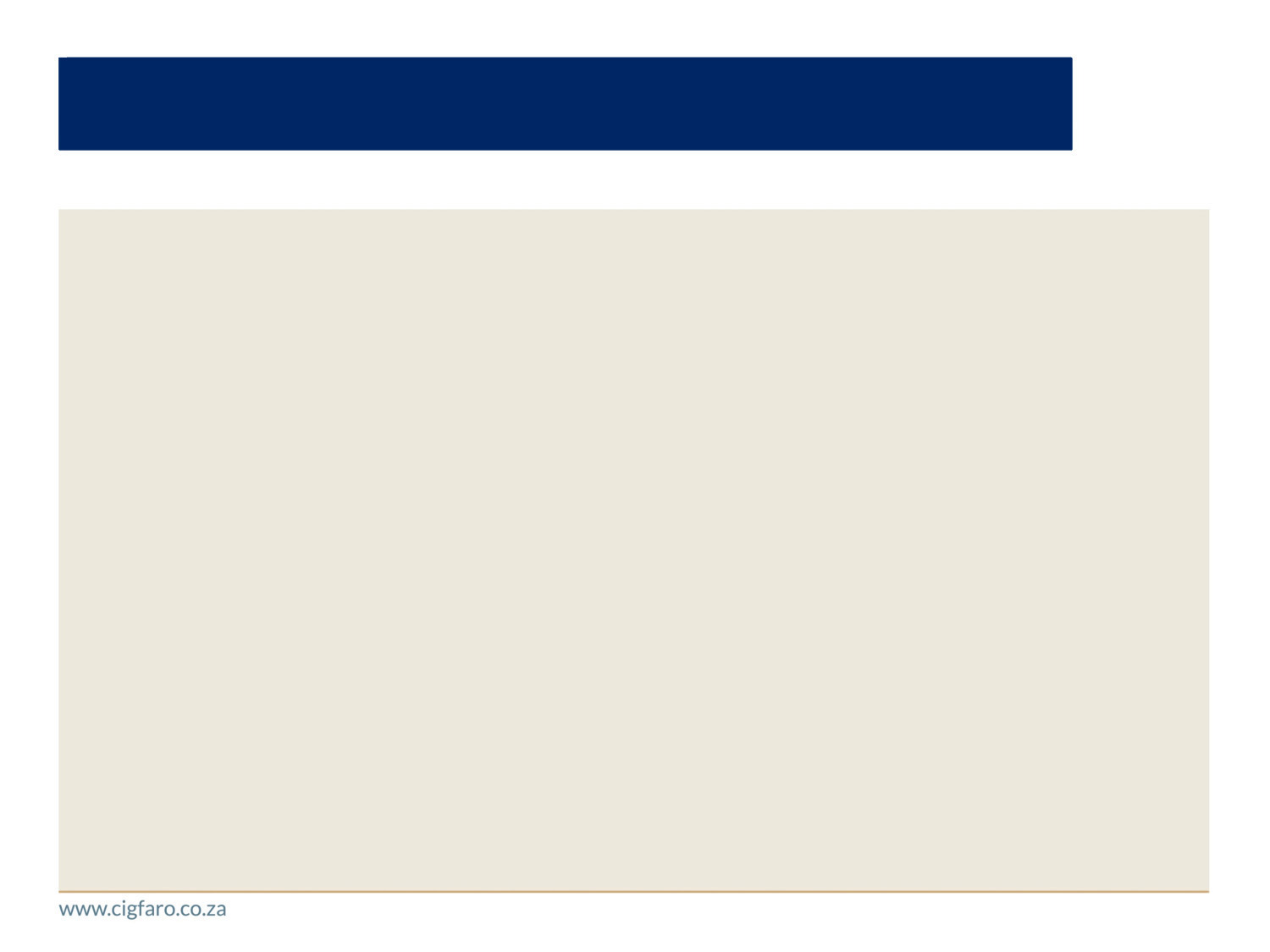 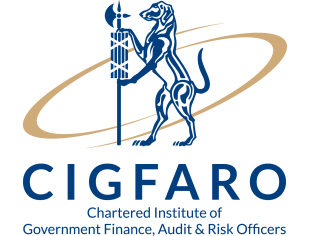 3. Good governance means promoting values for the whole organisation and demonstrating the values of good governance through behaviour
3.2. Individual councillors behaving in ways that uphold and exemplify effective governance

Individual behaviour is a major factor in the effectiveness of the council, and also has an influence on the reputation of the organisation, the confidence and trust members of the public have in it and the working relationships and morale within it.
Conflicts, real or perceived, can arise between the organisation’s interests and those of individual councillors.
Public trust can then be damaged unless the organisation implements clear procedures to deal with these conflicts.
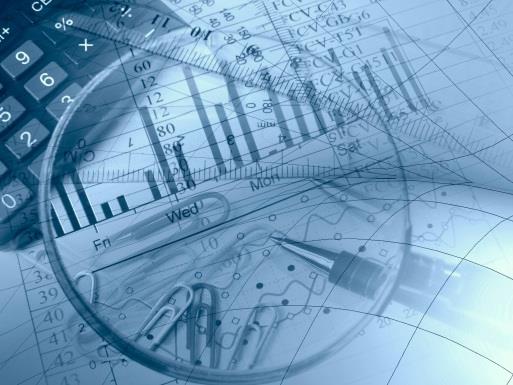 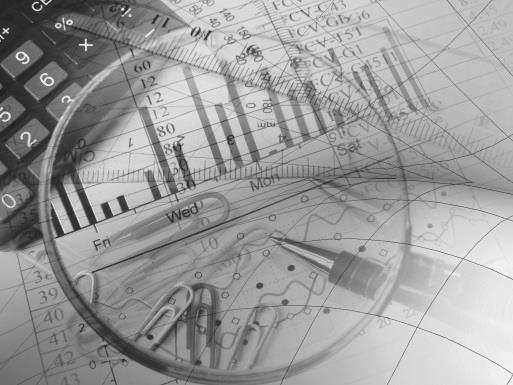 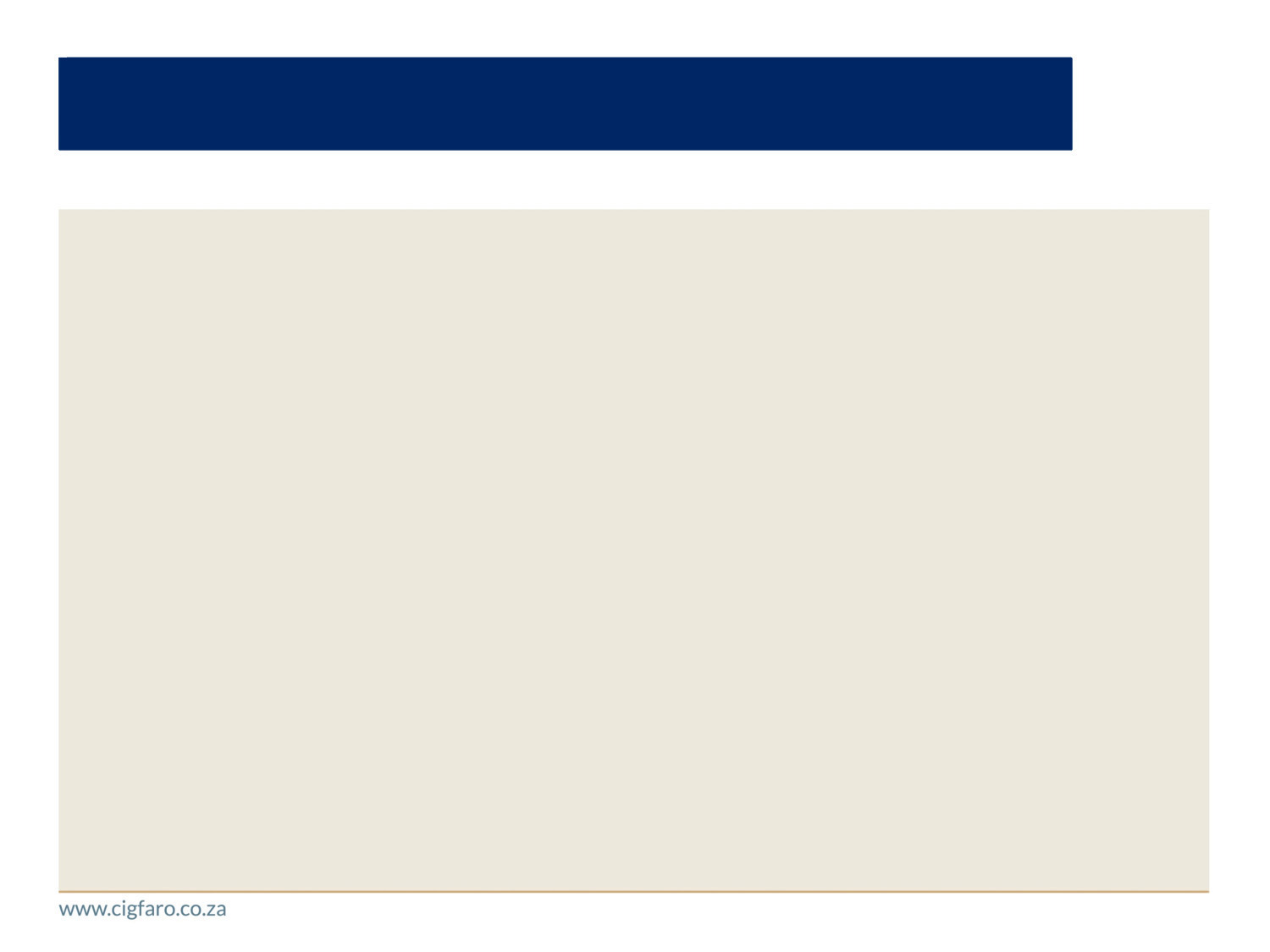 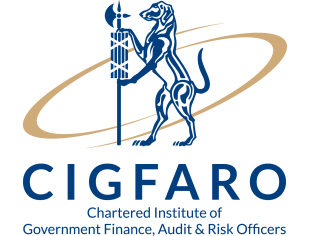 3. Good governance means promoting values for the whole organisation and demonstrating the values of good governance through behaviour
Application
Council should live up to the King principles and to any approved codes or guides to ethical conduct for their organisation. 
They should also demonstrate through their behaviour that they are focusing on their responsibilities to the organisation and its stakeholders.

Good practice examples: 
promoting values for the whole organisation and demonstrating the values of good governance through behaviour
The council must promotes and upholds values for the organisation.
These may include:
responding to a diverse public and striving to reduce inequality among service users 
committing to openness and transparency in decisions and use of resources
striving for public good and ignoring personal interests
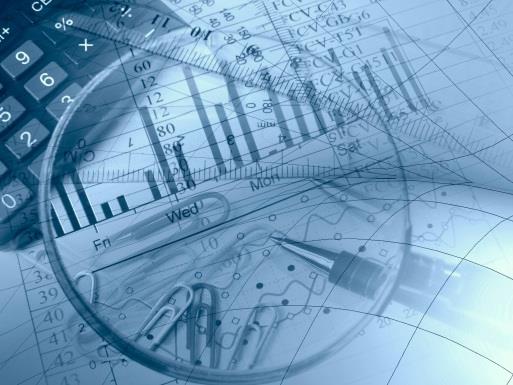 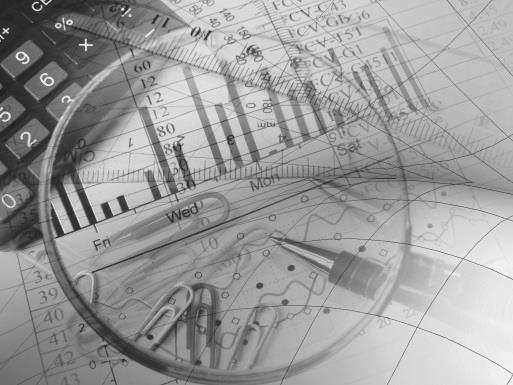 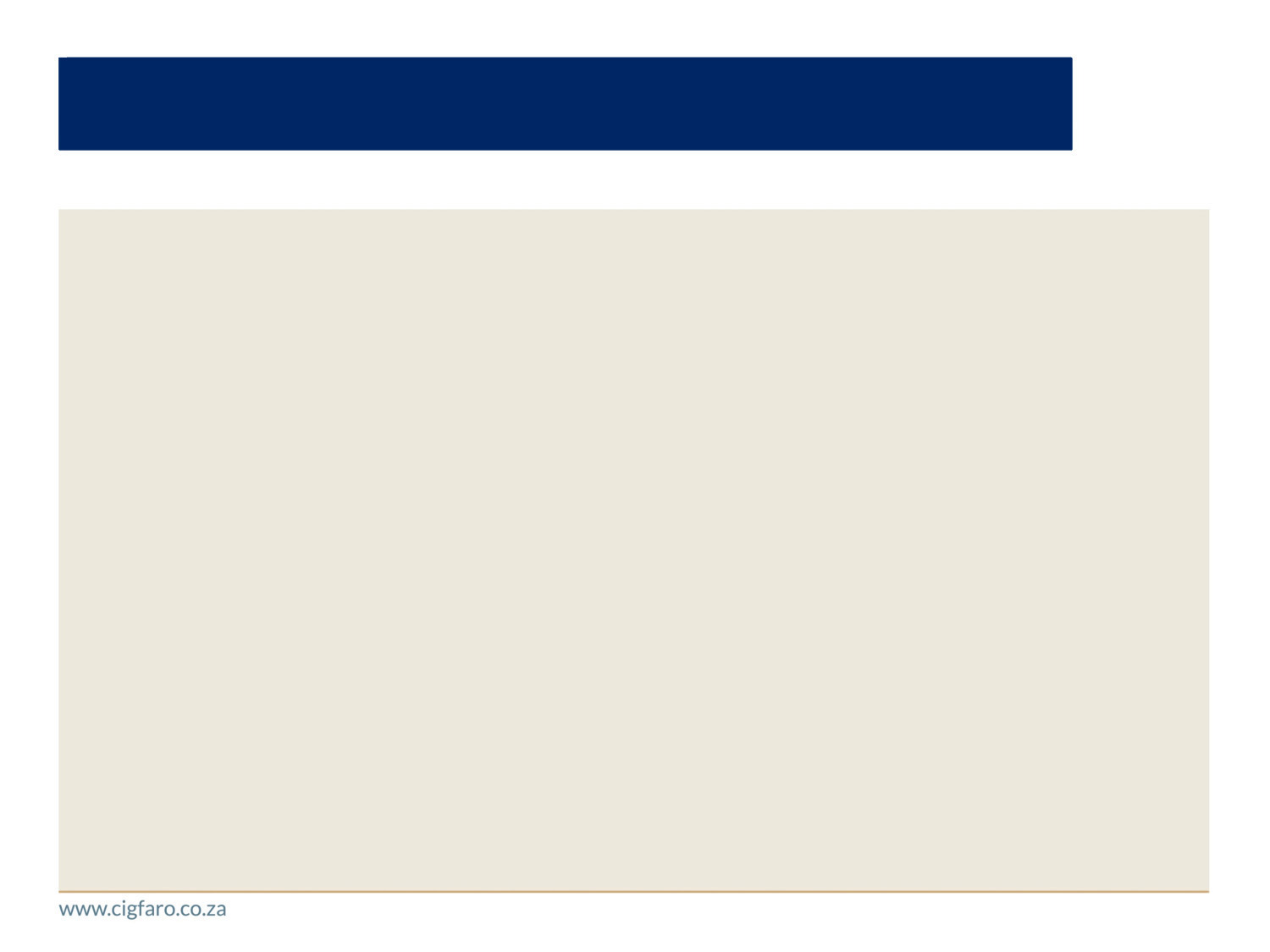 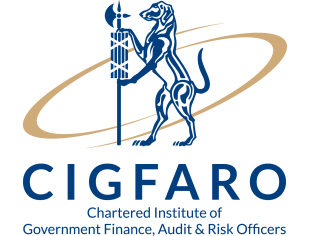 3. Good governance means promoting values for the whole organisation and demonstrating the values of good governance through behaviour
Application

promoting good relationships within the organisation, with the public and service users and with other organisations. 
The Council must make clear the standards of behaviour that it expects from its members and staff. 

Good practice in the behaviour of individual councillors and staff may include:
attending meetings regularly and being actively involved in decision making
informing oneself by reading and preparing for decision making
making contact with other organisations and forging and maintaining links with the world outside the organisation
engaging willingly and actively with the public, service users and staff, within an agreed communication framework.
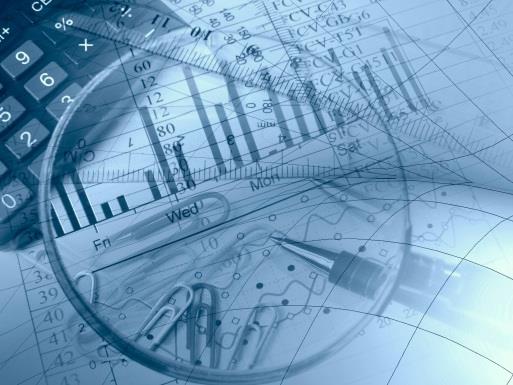 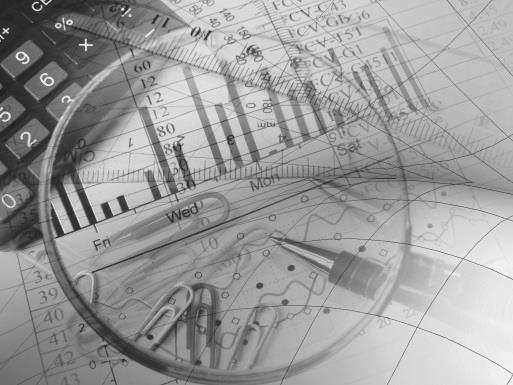 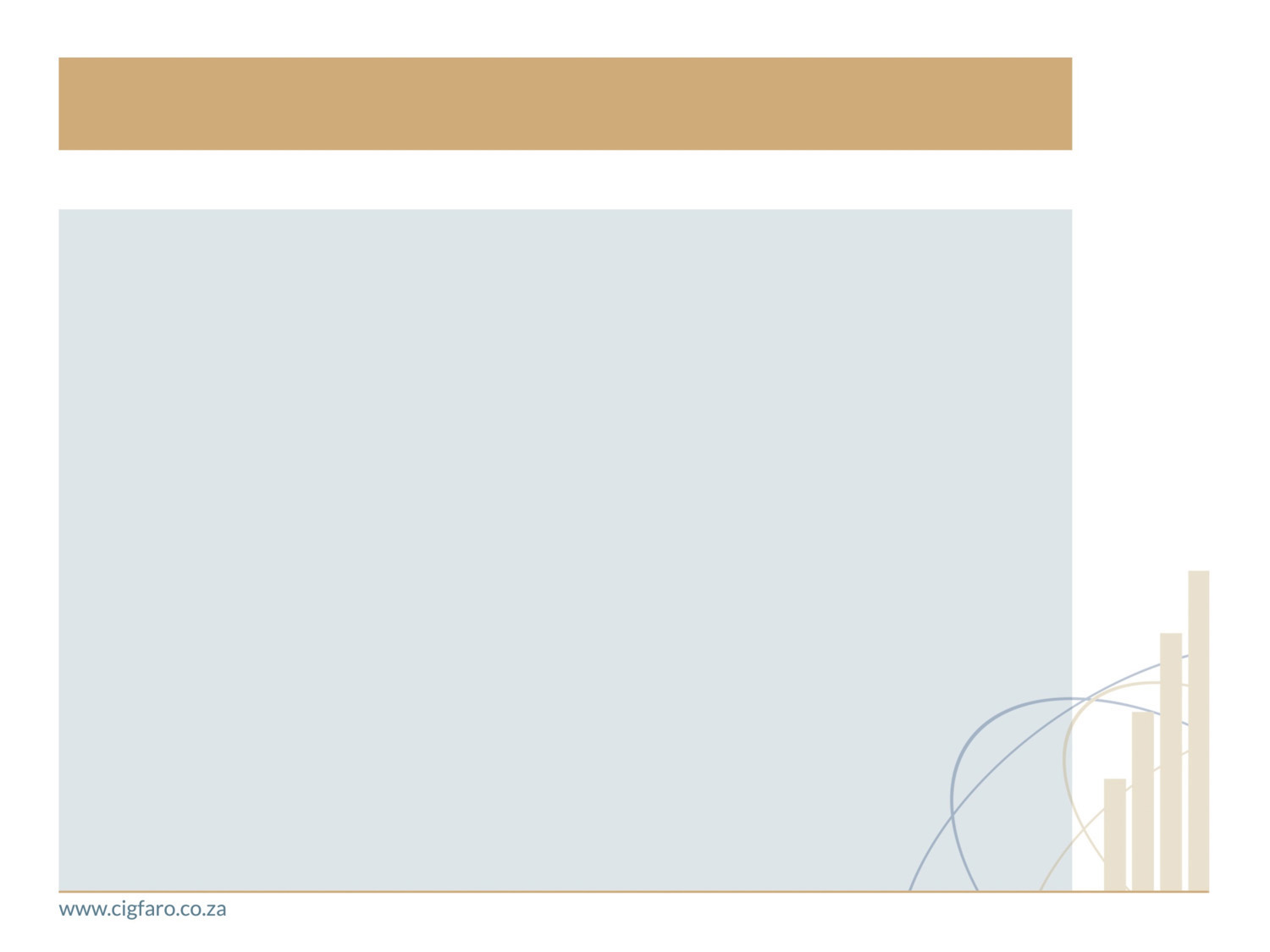 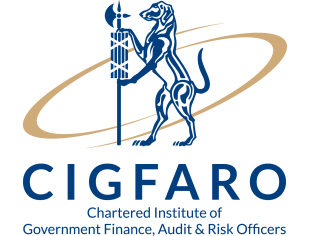 4. Good governance means taking informed, transparent decisions and managing risk
Decision making in governance is complex and challenging. 
It must further the organisation’s purpose and strategic direction and be robust in the medium and longer terms. 
To make such decisions, Council must be well informed.

Councils making decisions need the support of appropriate systems, to help to ensure that decisions are implemented and that resources are used legally and efficiently.
A council, for example, must adopt the discipline of formally reviewing implementation of a new policy after a defined initial period, to see whether it is working as intended or support service delivery.

Risk management is important to the successful delivery of public services. 
An effective risk management system identifies and assesses risks, decides on appropriate responses and then provides assurance that the chosen responses are effective.
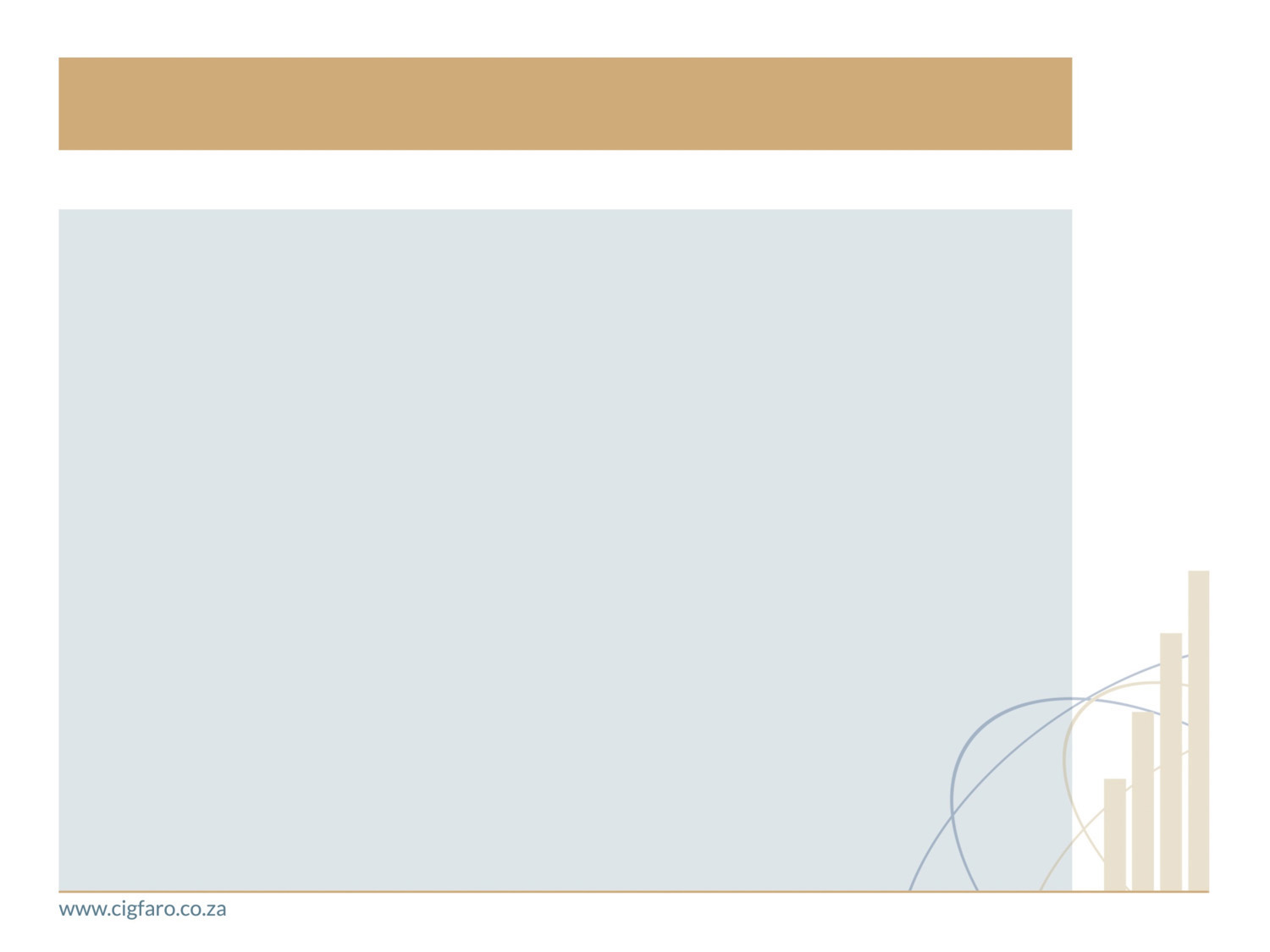 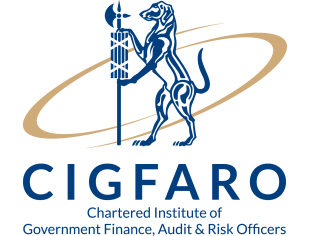 4. Good governance means taking informed, transparent decisions and managing risk
4.1. Being rigorous and transparent about how decisions are taken

Transparent decisions that are clearly explained are more likely to be understood by staff, the public and other stakeholders and to be implemented effectively. 
It is also easier to evaluate the impact of decisions that are transparent, and therefore to have evidence on which to draw in making future decisions.
 A hallmark of good governance is a clearly defined level of delegation by the council to the executive management for decision making. 

The council sets policies as parameters within which the executive management works on the behalf of the council. 
For this to work well, it is important that council do not concern themselves with levels of detail that are inappropriate for their role, while ensuring that they are not too far removed to provide effective oversight and scrutiny.
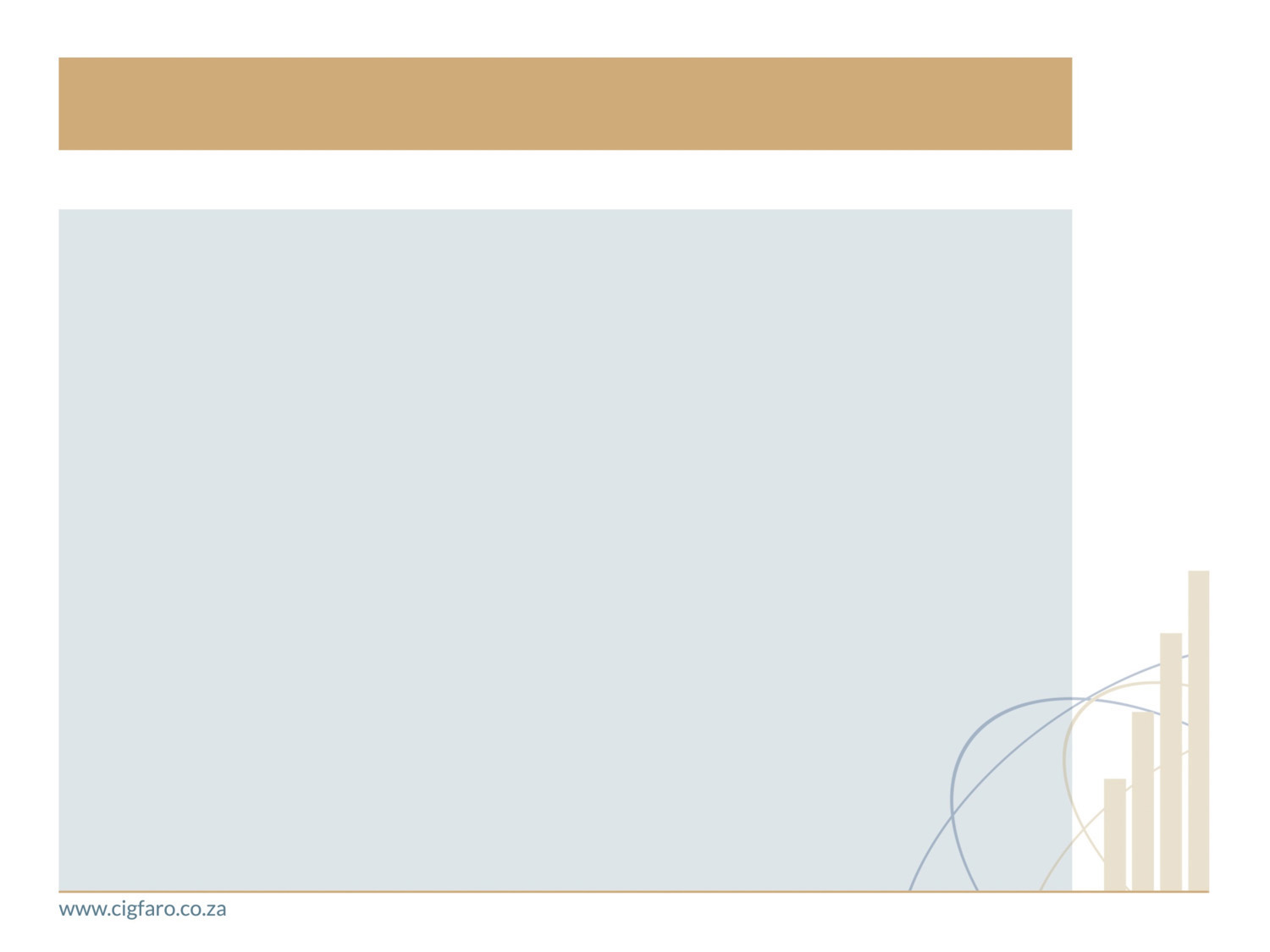 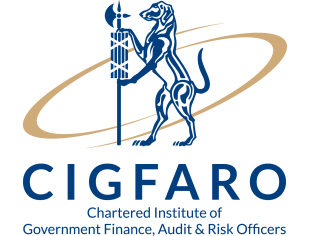 4. Good governance means taking informed, transparent decisions and managing risk
Application

The council should draw up a formal statement that specifies the types of decisions that are delegated to the executive management and those that are reserved for the council decision.
Council should state clear objectives for their decisions. In their public record of decisions and in explaining them to stakeholders, they should be explicit about the criteria, rationale and considerations on which decisions are based, and, in due course, about the impact and consequences of decisions. 

Conflicts can arise between the personal interests of individuals involved in making decisions and decisions that the council needs to make in the public interest. 
To ensure probity and to avoid public concern or loss of confidence, council have to take steps to avoid any such conflicts of interest, whether real or perceived.
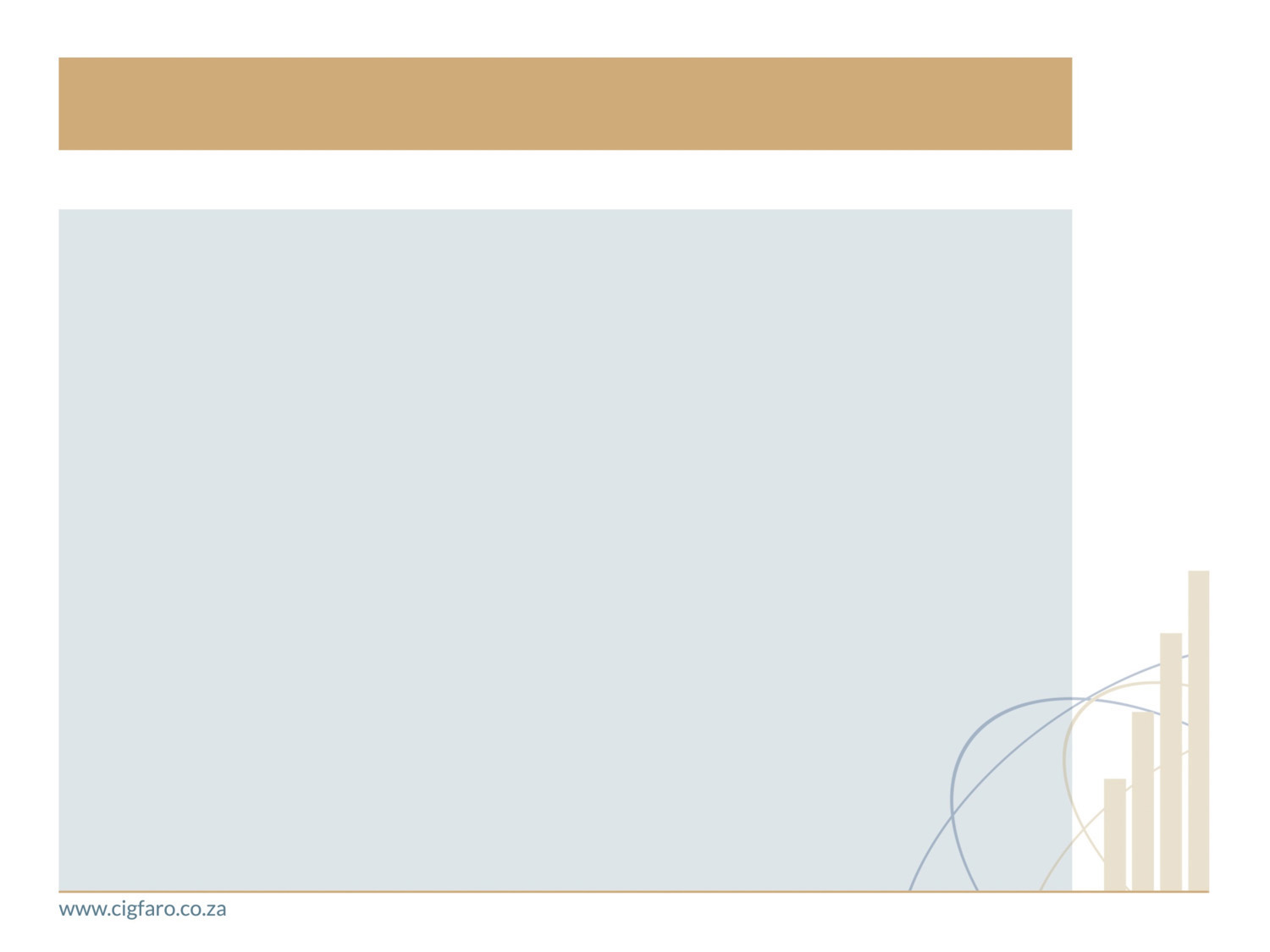 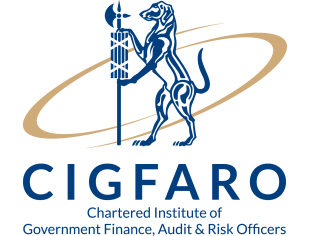 4. Good governance means taking informed, transparent decisions and managing risk
4.2.  Having and using good quality information, advice and support.

Good quality information and clear, objective advice can significantly reduce the risk of taking decisions that fail to achieve the objectives or have serious unintended consequences on service delivery. 
Council need to receive rigorous analyses of comprehensive background information and evidence, and of the options for action. 
As council decisions are complex and can have significant consequences, council need professional advice. 

This includes advice on, for example, legal and financial matters and governance procedures. 
Such professional advice is also needed at other levels in the organisation where decisions are taken.
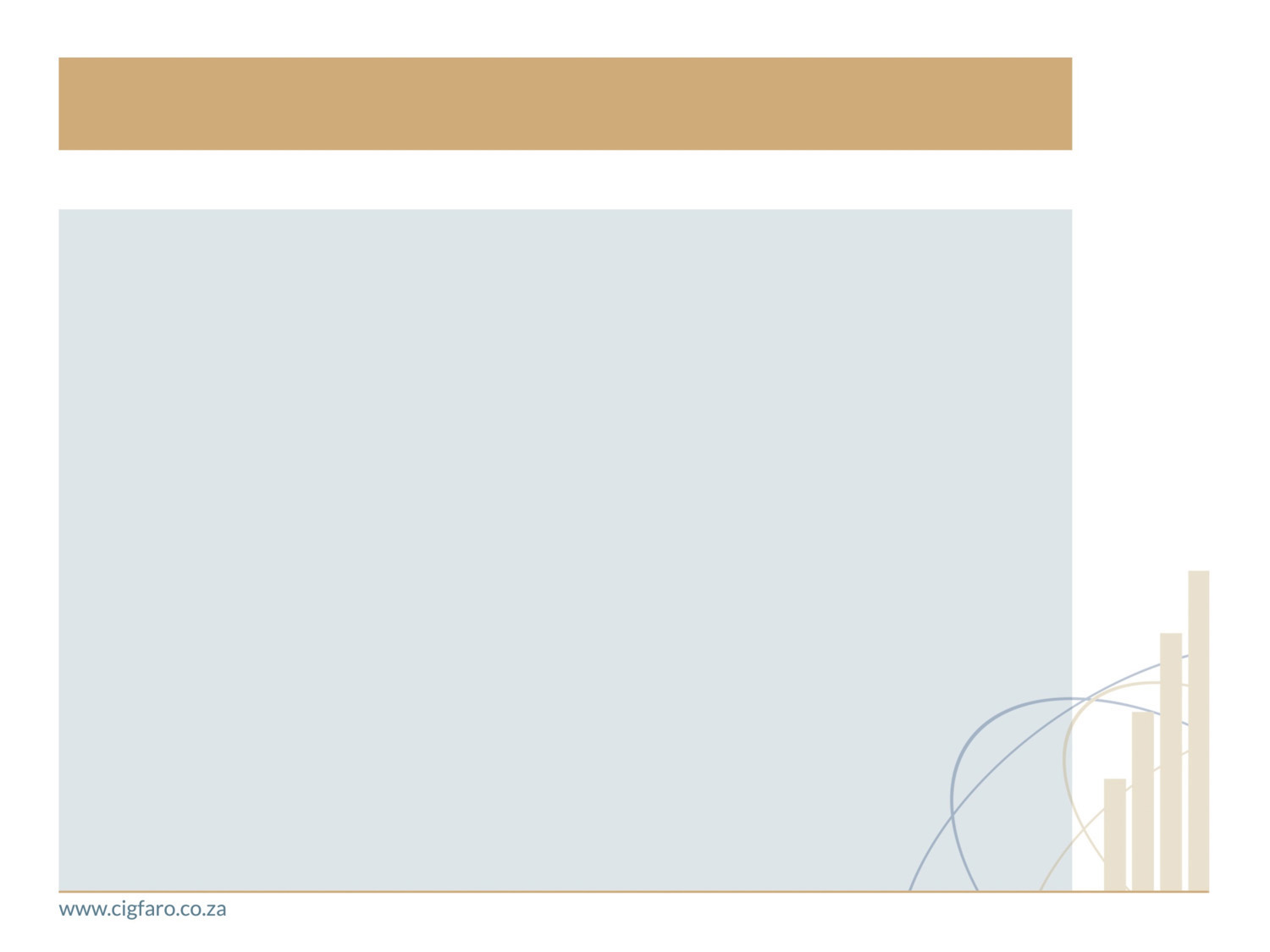 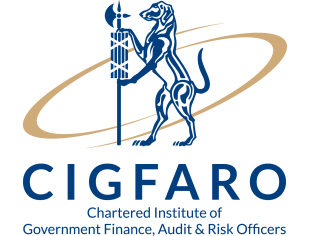 4. Good governance means taking informed, transparent decisions and managing risk
4.3. Making sure that an effective risk management system is in operation.

Municipalities face a wide range of strategic, operational and financial risks, from both internal and external factors, which may prevent them from achieving their objectives (delivering services). 
Risk management is a planned and systematic approach to identifying, evaluating and responding to risks and providing assurance that responses are effective.

A risk management system should consider the full range of the organisation’s activities and responsibilities, and continuously check that various good management disciplines are in place.
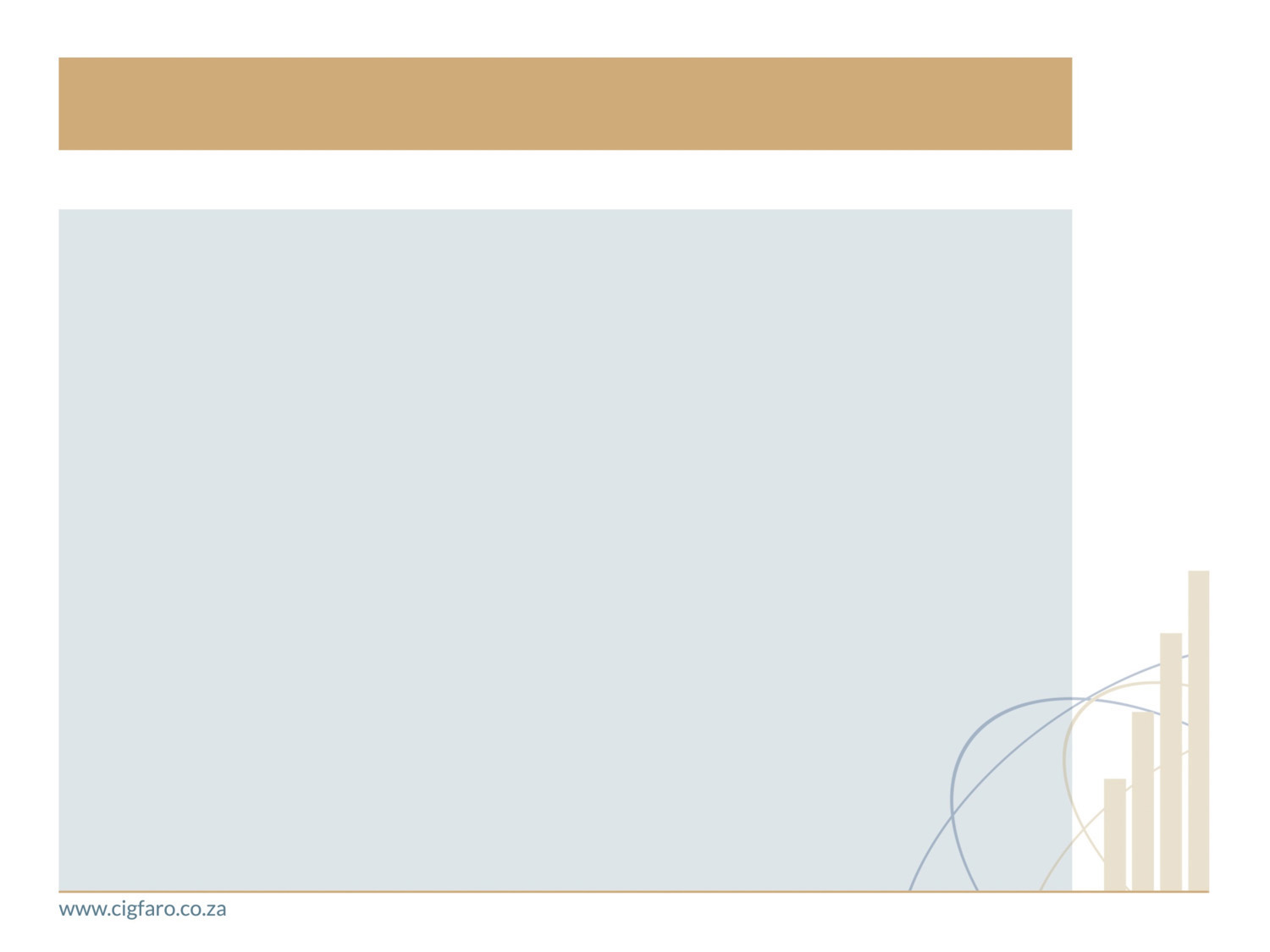 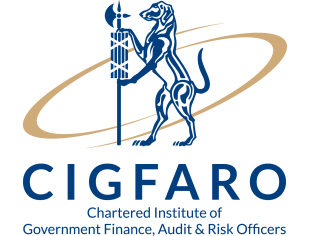 4. Good governance means taking informed, transparent decisions and managing risk
Application

The council should ensure that it is provided with information that is fi t for purpose.
It should be tailored to the functions of the council and not to detailed operational or management issues, with which the council should not, in general, be concerned.
Information should provide a robust analysis and not obscure the key information by including too much detail. 
The council should ensure that information is directly relevant to the decisions it has to take; is timely; is objective; and gives clear explanations of technical issues and their implications. 

The council should also ensure that professional advice on legal and financial matters is available and used appropriately in its own decision making and elsewhere throughout the organisation when decisions that have significant legal or financial implications are taken.
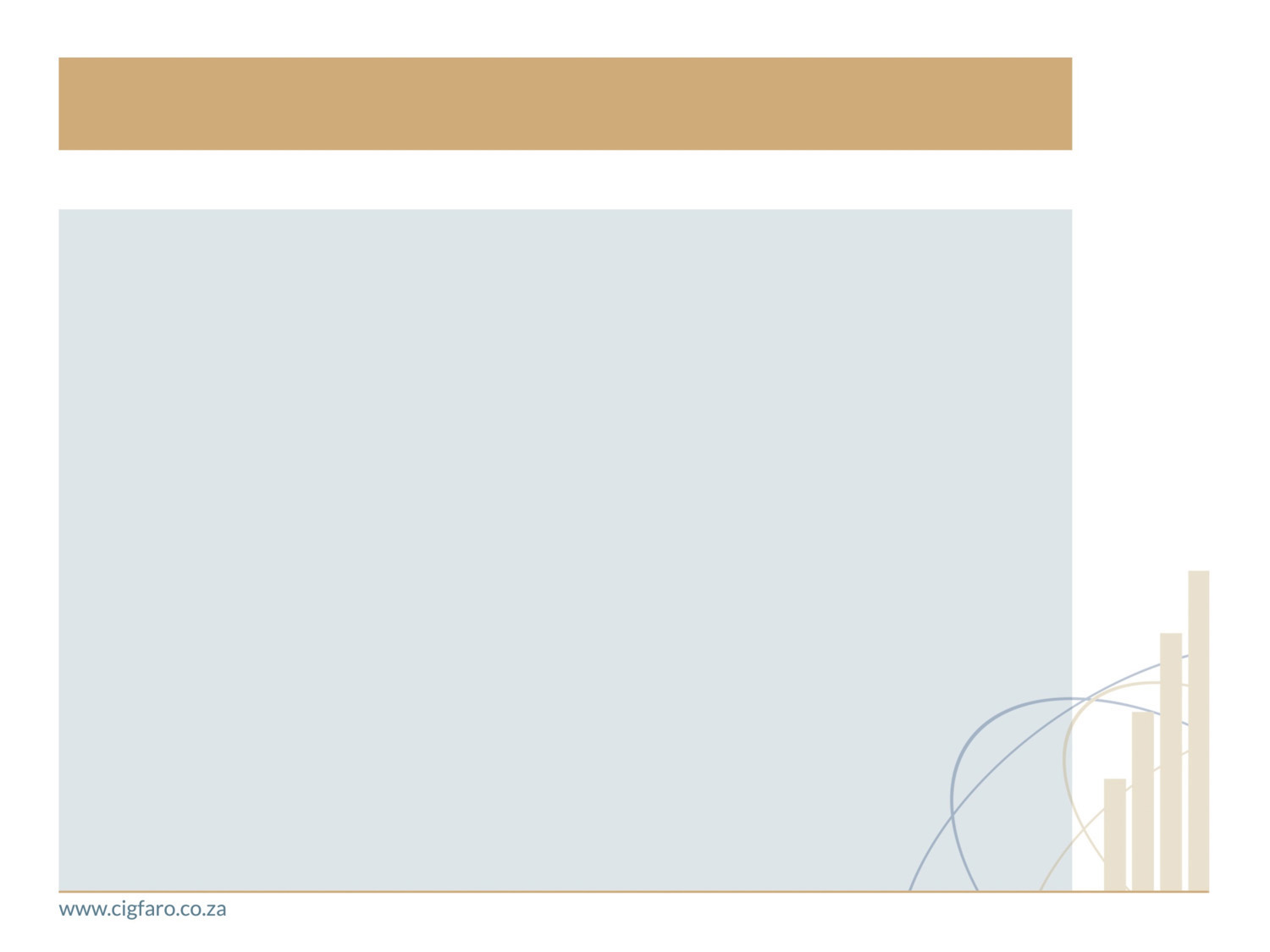 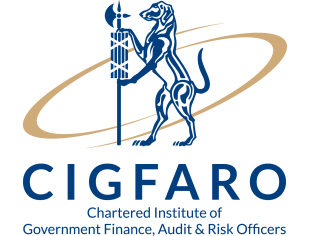 4. Good governance means taking informed, transparent decisions and managing risk
The governing body should not be reluctant to use the organisation’s resources to provide the information and advice that is needed for good governance. 
However, it should not make disproportionate demands on the executive management by asking for information that is not necessary or appropriate for the council’s role. 
The council should arrive at a judgement about its information needs in discussion with the executive management.
	
strategies and policies are put into practice in all relevant parts of the organisation
strategies and policies are well designed and regularly reviewed
high quality services are delivered efficiently and effectively
performance is regularly and rigorously monitored and effective
measures are put in place to tackle poor performance
laws and regulations are complied with
information used by the organisation is relevant, accurate, up-to-date, timely and reliable
financial statements and other information published by the organisation are accurate and reliable
financial resources are managed efficiently and effectively and are safeguarded
human and other resources are appropriately managed and safeguarded.
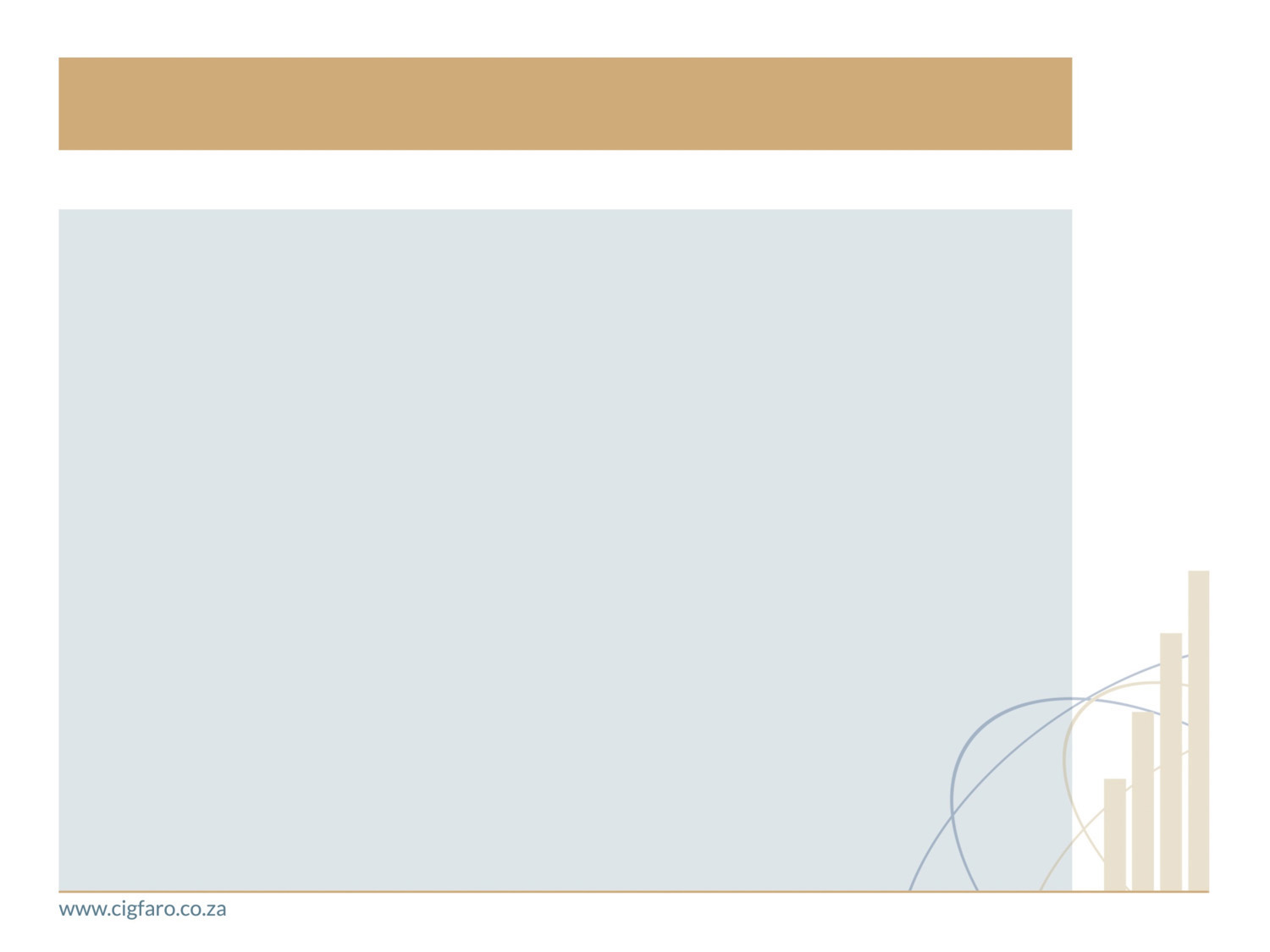 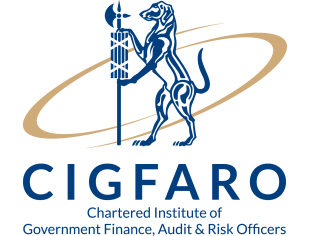 4. Good governance means taking informed, transparent decisions and managing risk
Application

The council should ensure that the organisation operates an effective system of risk management. 

This should include:

identifying key strategic, operational and financial risks that will have an effect on service delivery.
assessing the possible effects that the identified risks could have on service delivery
agreeing on and implementing appropriate responses to the identified risks (internal control, insure, terminate, modify, accept)
putting in place a framework of assurance from different sources, to show that risk management processes, including responses, are working effectively
reporting publicly on the effectiveness of the risk management system through, for example, ward committees, where necessary, an action plan to tackle any significant issues
making it clear that the council, administration and communities carries ultimate responsibility for the risk management system.
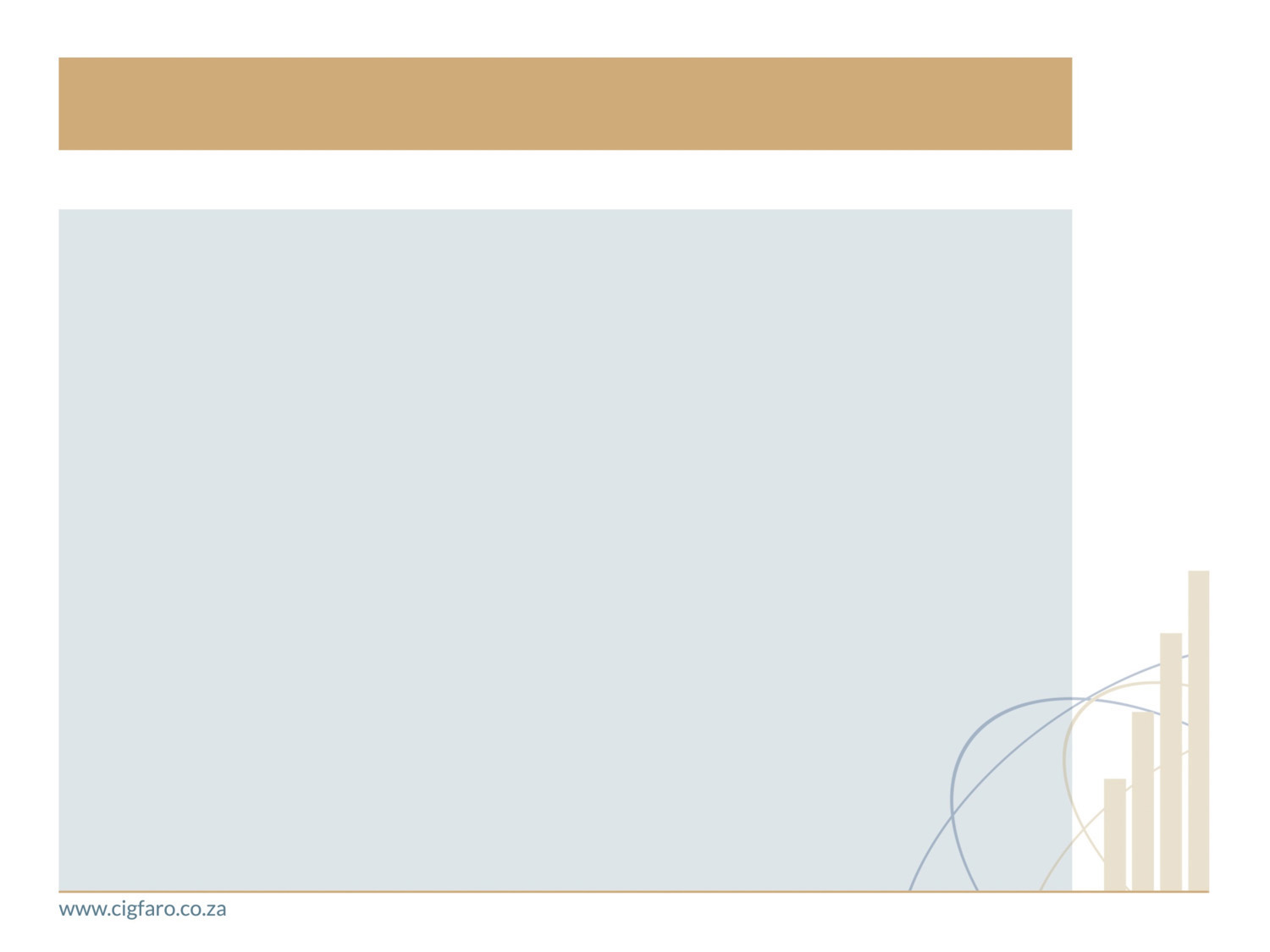 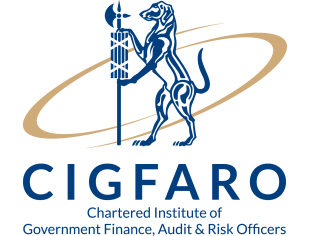 4. Good governance means taking informed, transparent decisions and managing risk
Good practice examples: 

taking informed, transparent decisions and managing risk
It is helpful to draw on the support of an officer or independent adviser who can advise on legal issues and procedure, and who has the authority and status to challenge governance practice if necessary. 
This works best where there are safeguards and reporting relationships in place to make sure that advice is not easily ignored.

A register of council and executives management interests will make public and others aware of any real or perceived conflicts of interest and facilitate the exclusion of people with personal interests in a decision from influencing or taking part in that decision.
Gaining assurance that risk management arrangements are working effectively must be delegated to an audit committee or risk committee, depending on the size of the Municipality.
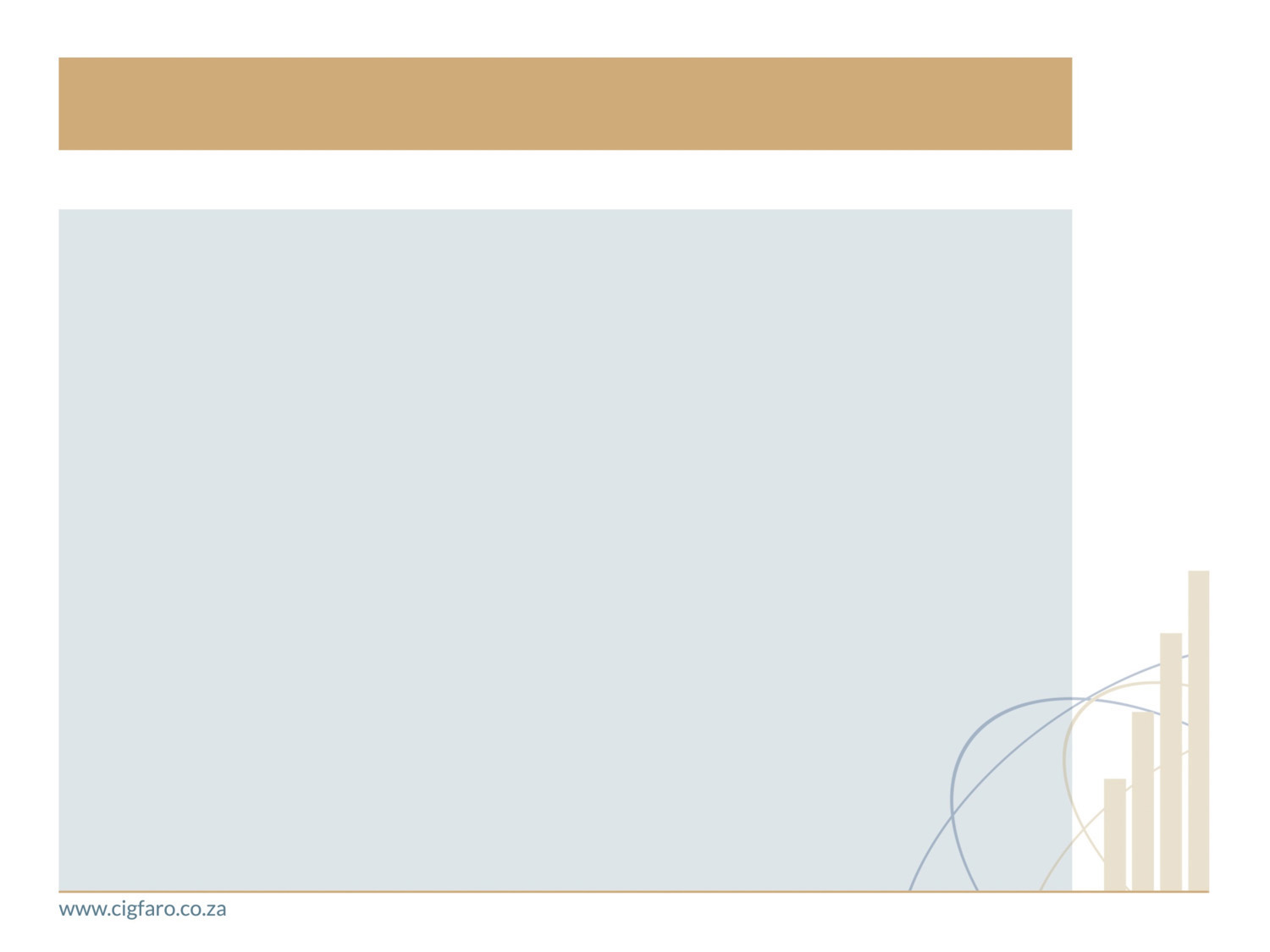 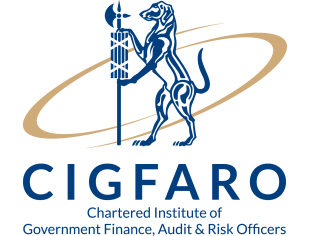 5. Good governance means developing the capacity and capability of the Municipality to be effective
There is no doubt that Municipalities need people with the right skills to direct and control them effectively. 
Municipalities should consider the skills that they need for their particular situation.
To increase their chances of finding these people – and to enrich governance deliberations by bringing together a group of people with different backgrounds –

Municipalities need to recruit personnel from different parts of society. Public trust and confidence in governance and service delivery will increase if governance is not only done well, but is done by a diverse group of people who reflect the community.
Governance and service delivery is also likely to be more effective and dynamic if new people with new ideas are appointed regularly, but this needs to be balanced with the need for stability to provide continuity of knowledge and relationships.
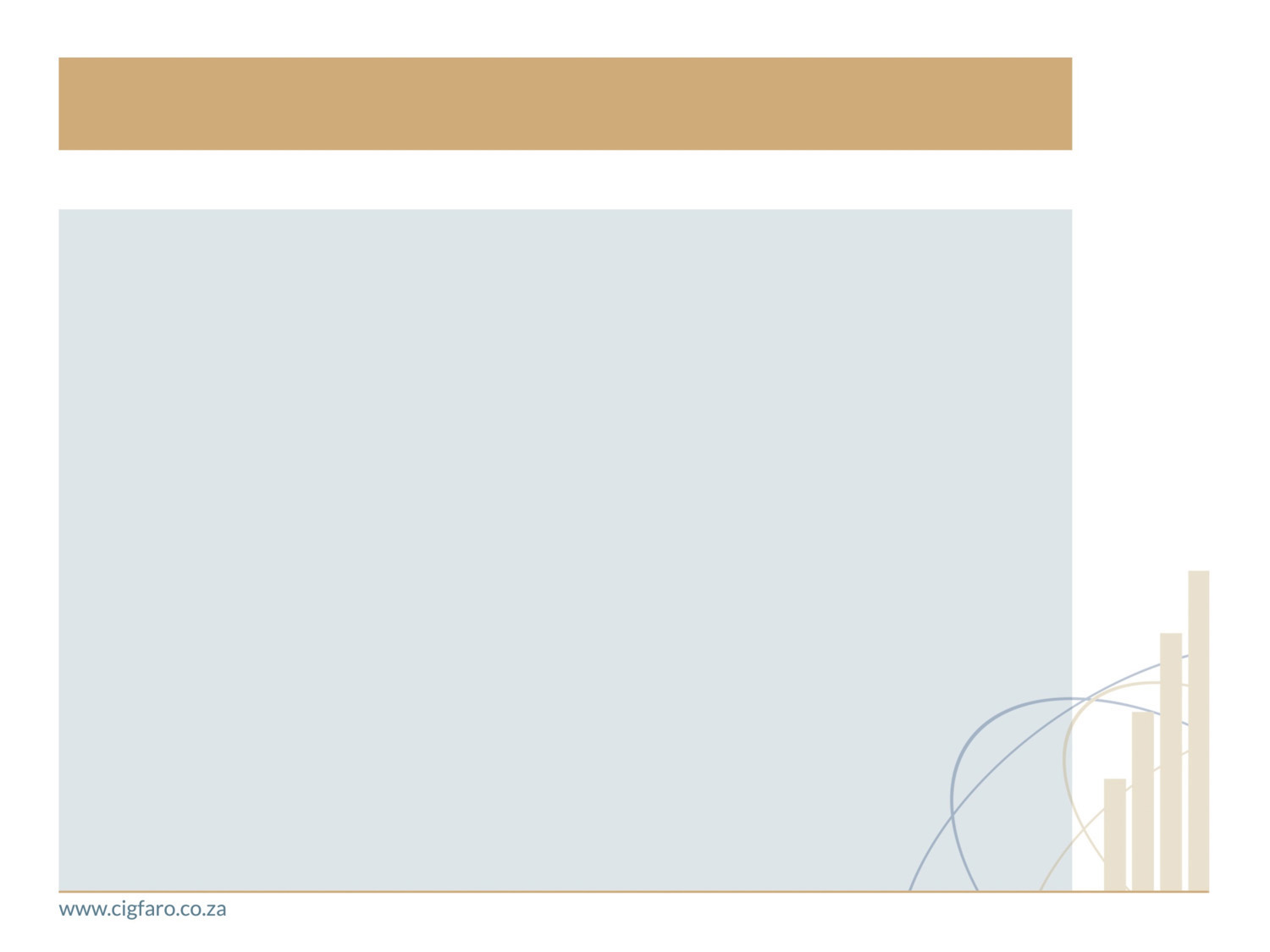 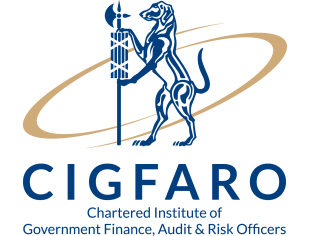 5. Good governance means developing the capacity and capability of the Municipality to be effective
5.1. Making sure that appointed and elected personnel have the skills, knowledge and experience they need to perform well.

Management and other personnel roles and responsibilities are challenging and demanding, and Municipalities need the right skills for their roles. 
In addition, governance and service delivery is strengthened by the participation of people with many different types of knowledge and experience.

Encouraging a wide range of people to apply for appointed positions or to stand for appointment will develop a membership that has a greater range of experience and knowledge. 
It will also help to increase the diversity of personnel in terms of age, ethnic background, social class and life experiences, gender and disability.
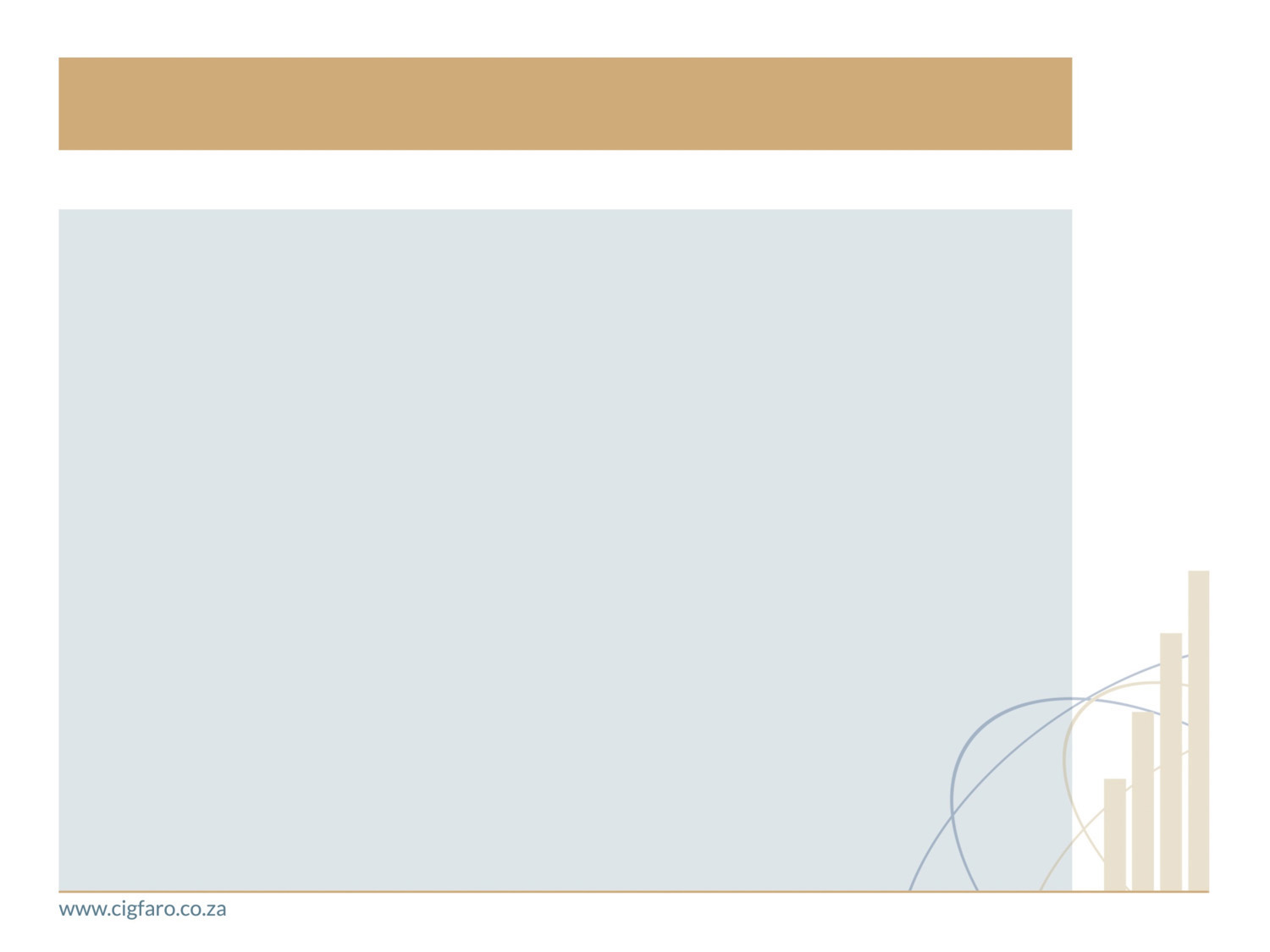 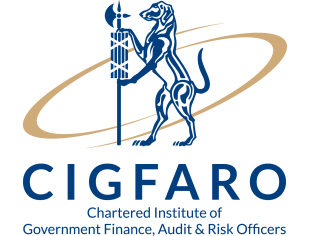 5. Good governance means developing the capacity and capability of the Municipality to be effective
5.2.  Developing the capability of people with governance responsibilities and evaluating their performance, as individuals and as a group.

Personnel need both skills and knowledge to do their jobs well. Skills need to be developed continually to improve performance in the functions of the Municipality.
The necessary skills include the ability to scrutinise and challenge information received from the executive management, including skills in financial management and the ability to recognise when outside expert advice is needed. 
Knowledge also needs to be updated regularly to equip councillors and personnel for changing circumstances.
The council can improve its collective performance by taking the time to step back and consider its own effectiveness and performance.

			Application

The Municipality should assess the skills that appointed administrators need to fulfil their functions.
 It should appoint administrators who have these skills, using an open and skills based recruitment process.
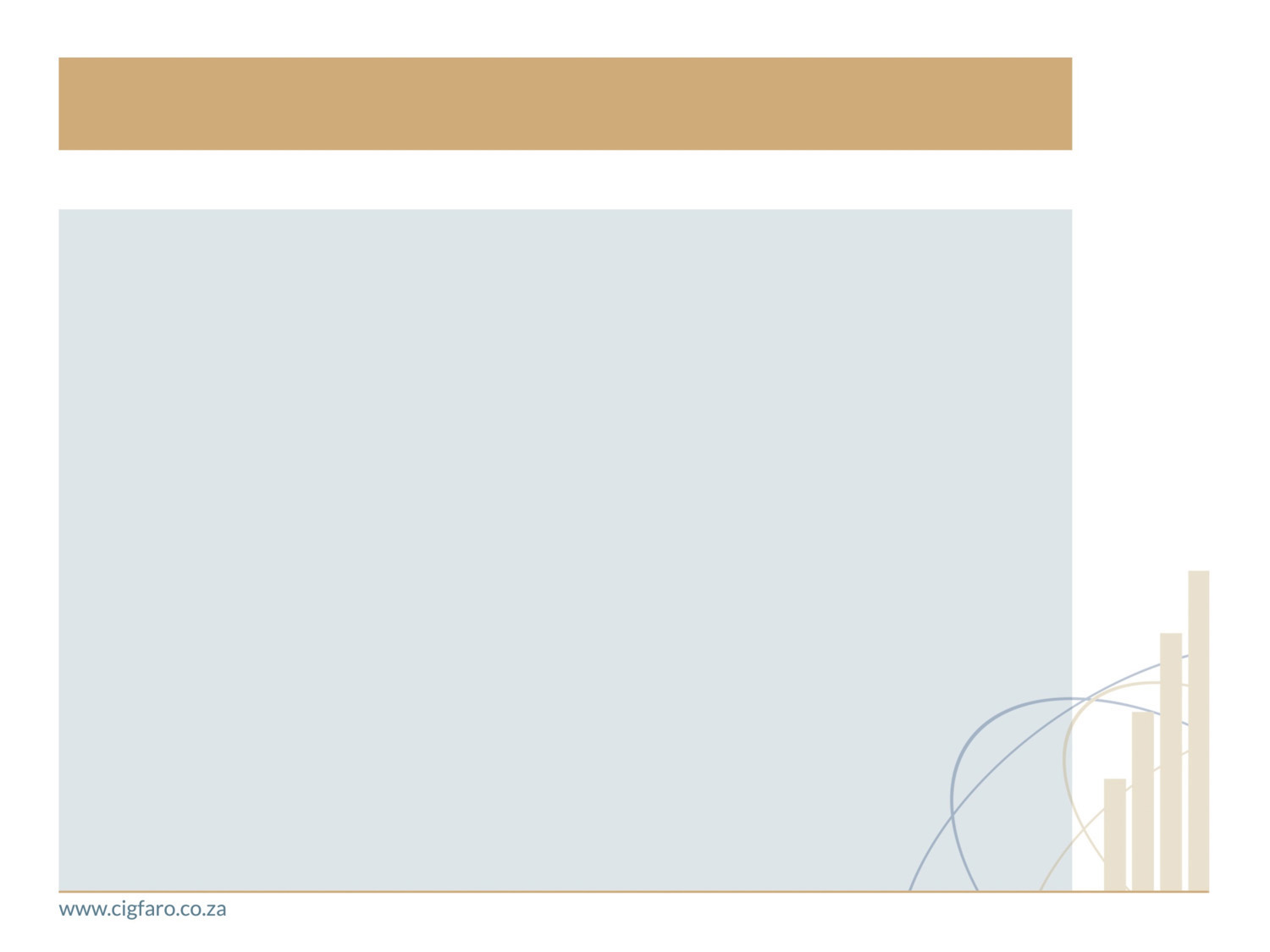 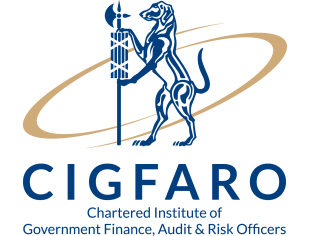 5. Good governance means developing the capacity and capability of the Municipality to be effective
5.3. Striking a balance, in the personnel of the Municipality, between continuity and renewal.

All Municipalities need continuity in their council and administration, so that they can make the most of the pool of knowledge and understanding and the relationships that have been formed both inside and outside the organisation. 
It is also important that Municipalities are stimulated by fresh thinking and challenge and that they avoid lapsing into familiar patterns of thinking and behaviour that may not best serve the organisation’s purpose. 
However, turnover in councillors, senior management and other key personnel that is too extensive or too frequent can mean that the organisation loses the benefit of longer-serving personnel learning and experience

			Application
New councillors and personnel should receive a thorough induction that is tailored to their role in the organisation. 
All councillors and personnel should have opportunities to develop further skills and to update their knowledge throughout their period with the Municipality, and should take seriously their responsibilities to identify and address their development needs.
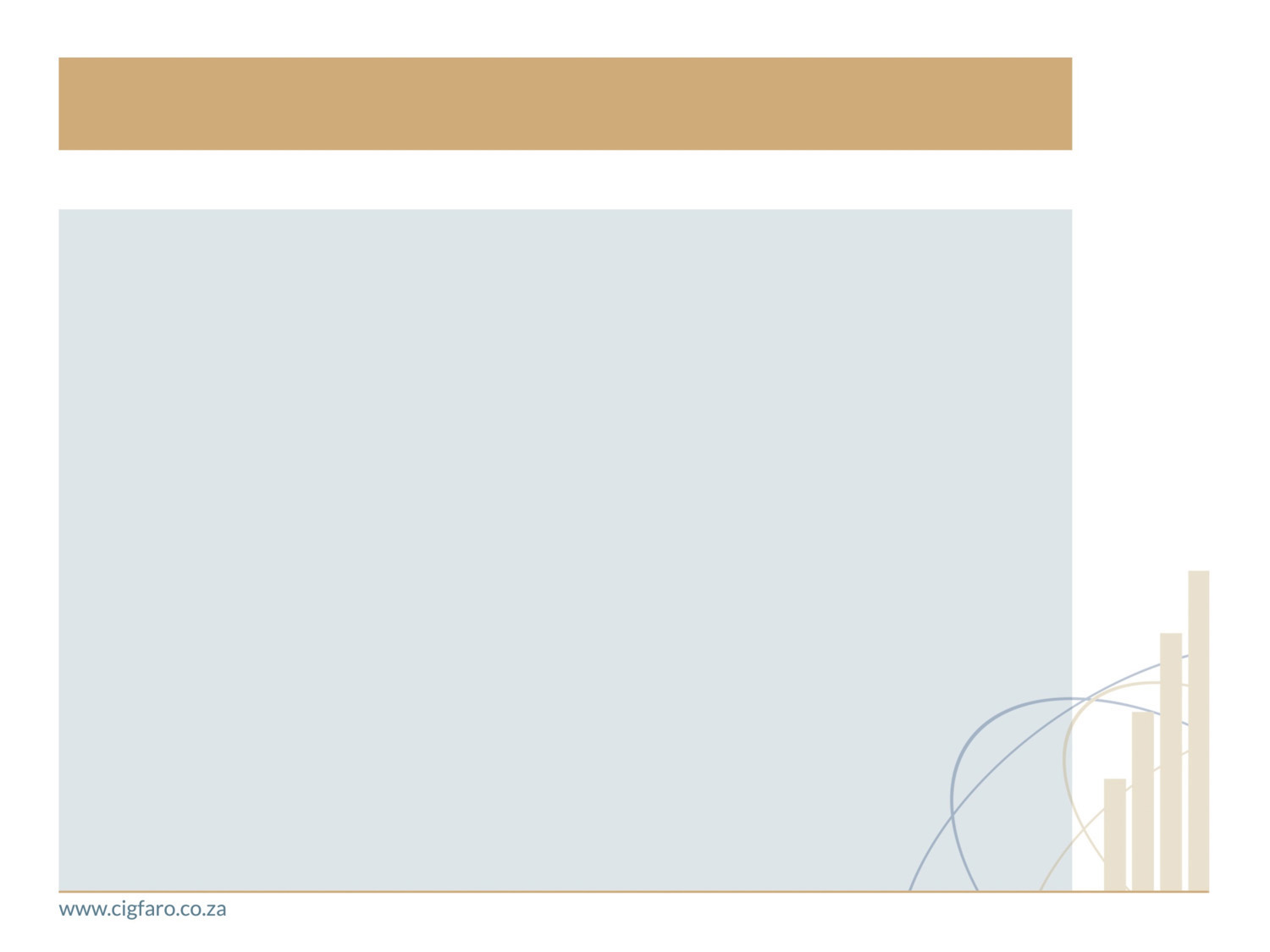 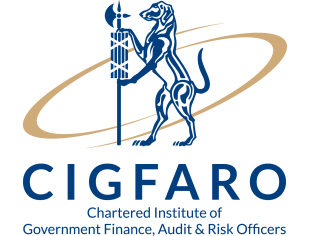 5. Good governance means developing the capacity and capability of the Municipality to be effective
Application

The council should regularly review its performance as a whole. 
The review should involve assessing its ways of working and achievements and agreeing an action plan to put in place any necessary improvements.
The governing body should decide how to strike the necessary balance, in its personnel, between continuity in knowledge and relationships on the one hand, and renewal of thinking on the other. 
  
One of the options is to assess individual executive management for their continuing objectivity every time they are being considered for reappointment; independence of mind and the ability to take new approaches are enduring characteristics of some individuals.
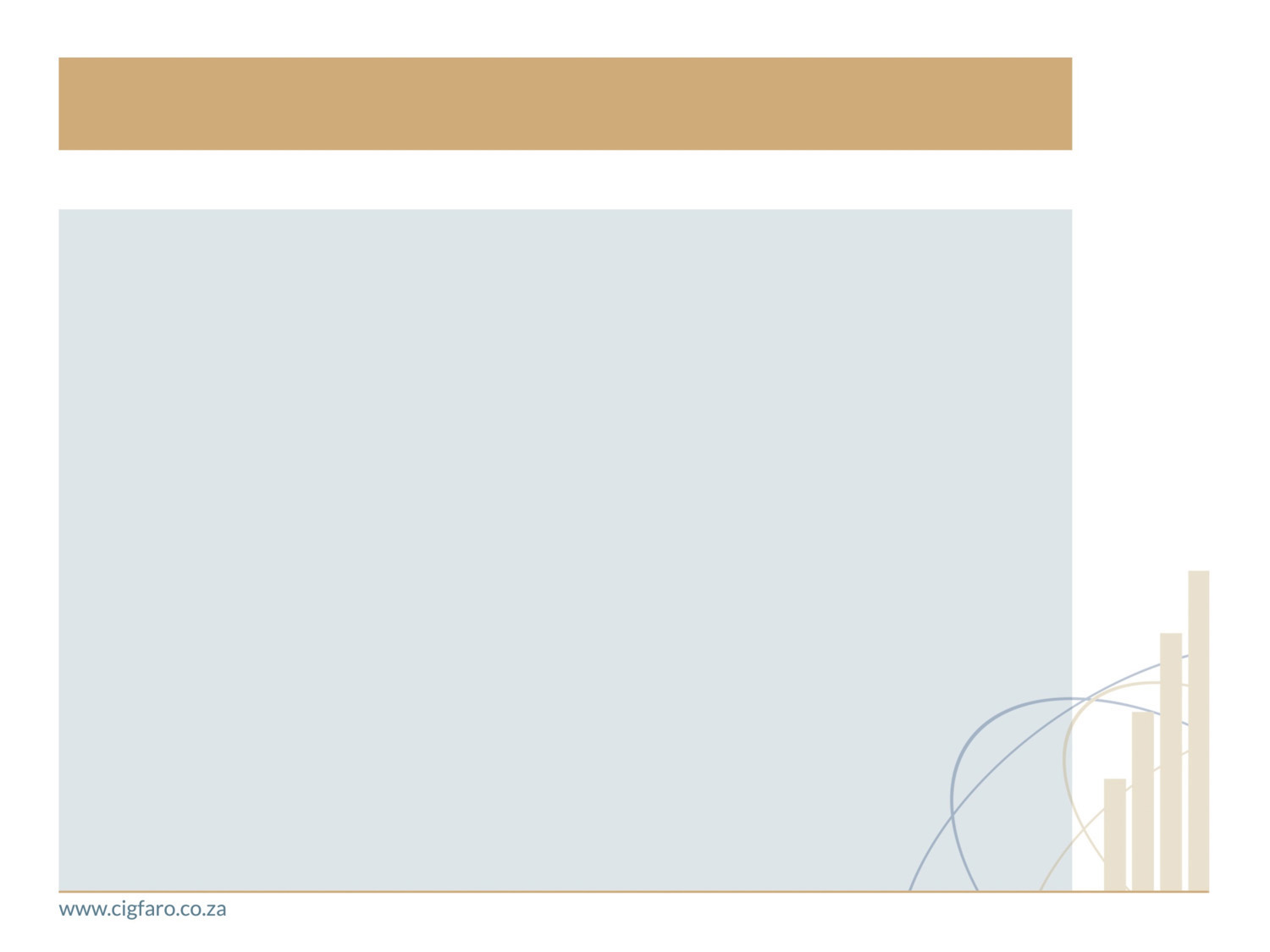 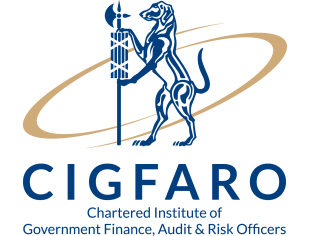 5. Good governance means developing the capacity and capability of the Municipality to be effective
Application

Good practice examples:
 
developing the capacity and capability of the Municipality to be effective. 
Council in appointing senior management are advised to present more than one nominee for interview.
 It is good practice to review continually the range of expertise needed on the Municipality, so that any gaps can be filled when posts become vacant and when training and development plans are made. 
A skills audit of the personnel of a Municipality is a useful way of identifying their strengths and any skills gaps.

The Municipality must avoid over-dependence on a few individuals by making sure that enough administrators have the critical skills.
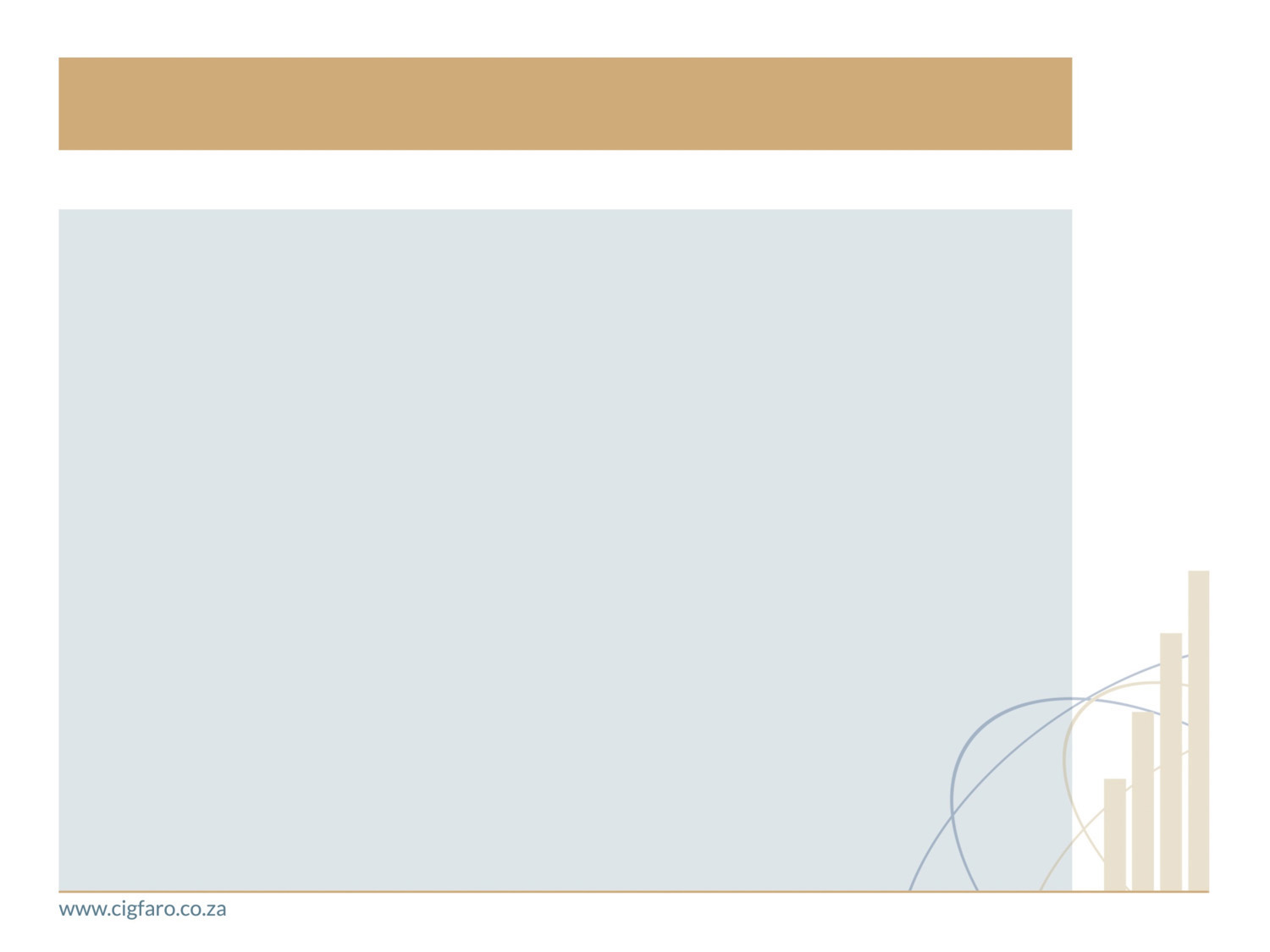 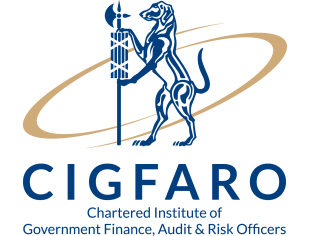 6. Good governance means engaging stakeholders and making accountability real
Municipalities have multiple accountabilities: 

to the public (citizens) and to those who have the authority, and responsibility to hold them to account on the public’s behalf. 
These include: Provincial government, Parliament, government departments and regulators.

Real accountability requires a relationship and a dialogue. 
The Public Services Commission said that accountability involves an agreed process for both giving an account of your actions and being held to account; a systematic approach to put that process into operation; and a focus on explicit results or outcomes.

 Real accountability is concerned not only with reporting on (good governance) or discussing actions already completed, but also with engaging with stakeholders to understand and respond to their views as the organisation plans and carries out its service delivery activities.
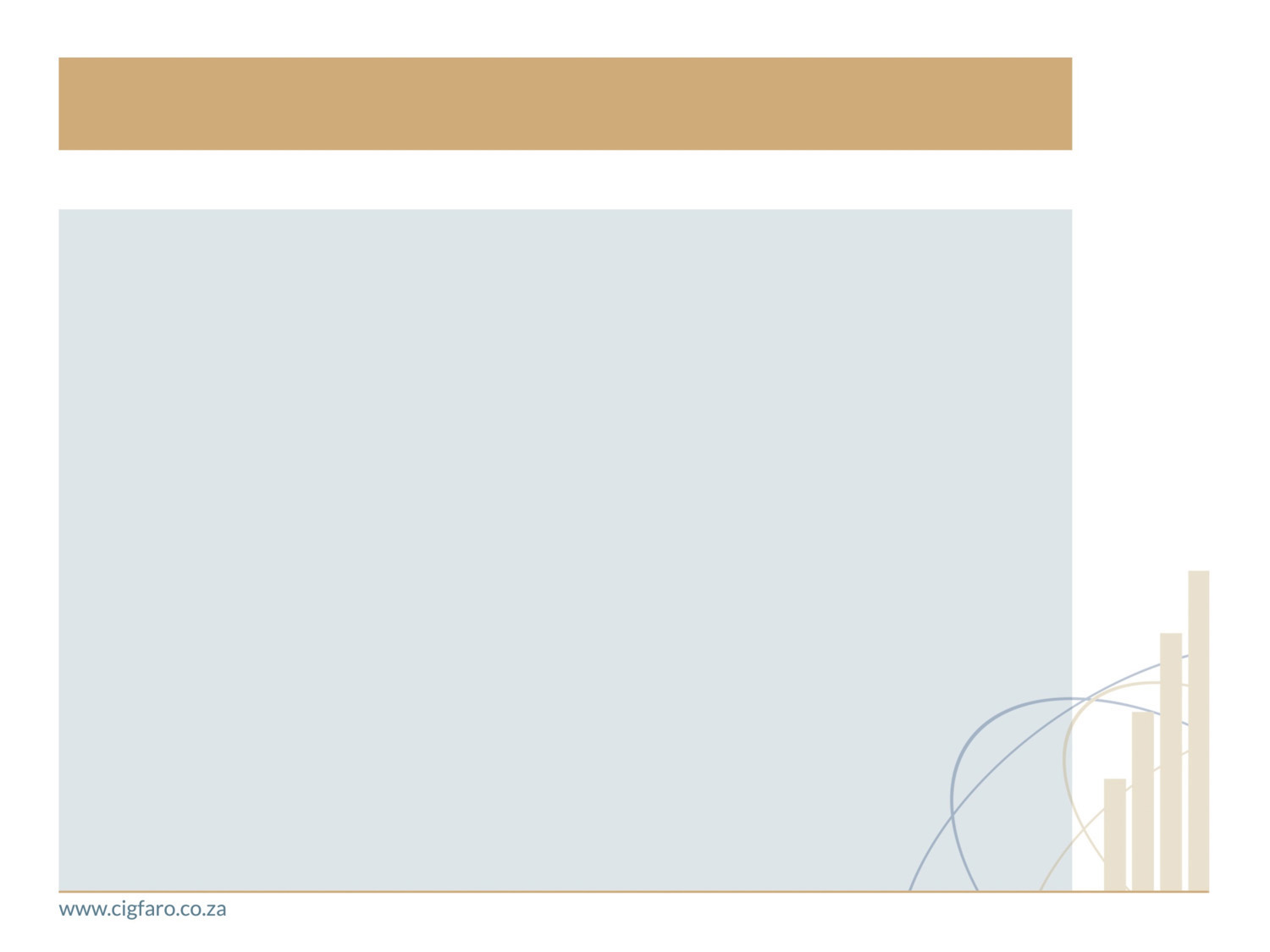 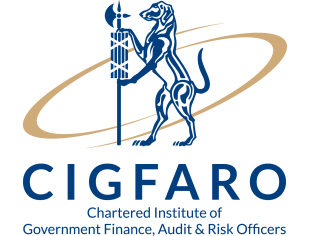 6. Good governance means engaging stakeholders and making accountability real
6.1 Understanding formal and informal accountability relationships

The range and strength of different accountability relationships varies for different types of Municipalities. 
For any Municipality, some relationships will be, or will feel, more formal and possibly more important than others. 

For example, the rates payers and ward committee is likely to have a closer and more direct relationship with a ward councillor than a PR councillor would have. 
However, the large majority of councillors need to be particularly active in developing and maintaining a dialogue with the public. 
Councillors that are elected by the public have accountability relationships with communities. 

Councils must be held to account by Provincial and National government and regulators for some responsibilities.
 This is why it is important for both Provincial and National government and regulators to facilitate good governance in the organisations they direct or hold to account.
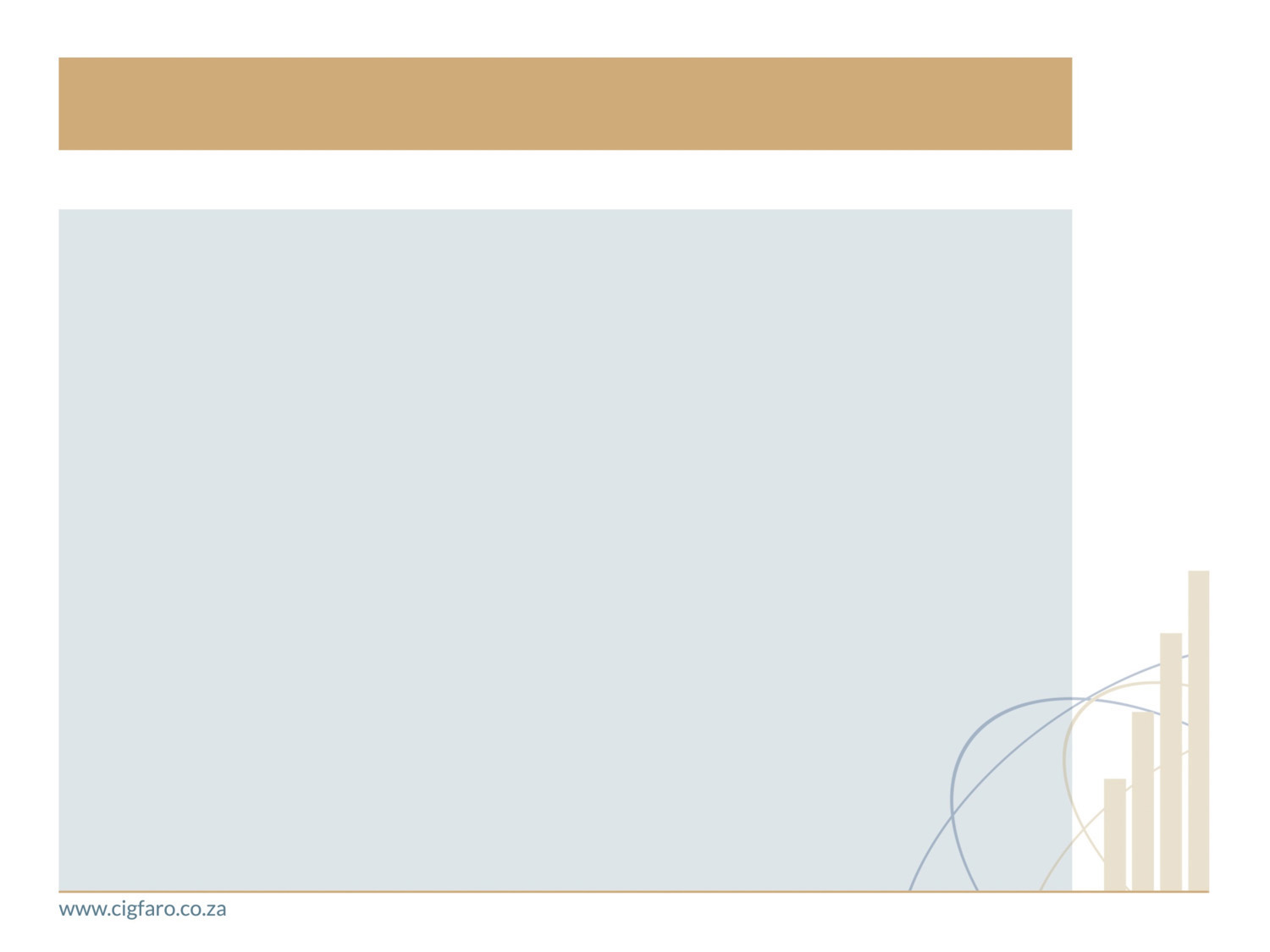 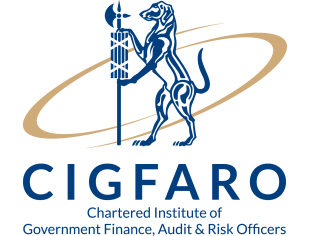 6. Good governance means engaging stakeholders and making accountability real
Application

The Municipality should make clear, to the public and to staff, to whom it is accountable and for what. It should assess the extent to which each relationship serves its purpose, including whether any relationships need to be strengthened and whether any dominate to the detriment of serving the purpose of the organisation and being accountable to other stakeholders. 
If so, the council should discuss those tensions and work to fill any gaps in its accountability. 
It should also raise any concerns with those organisations to which it is formally accountable and, where possible, try to negotiate a more balanced position.
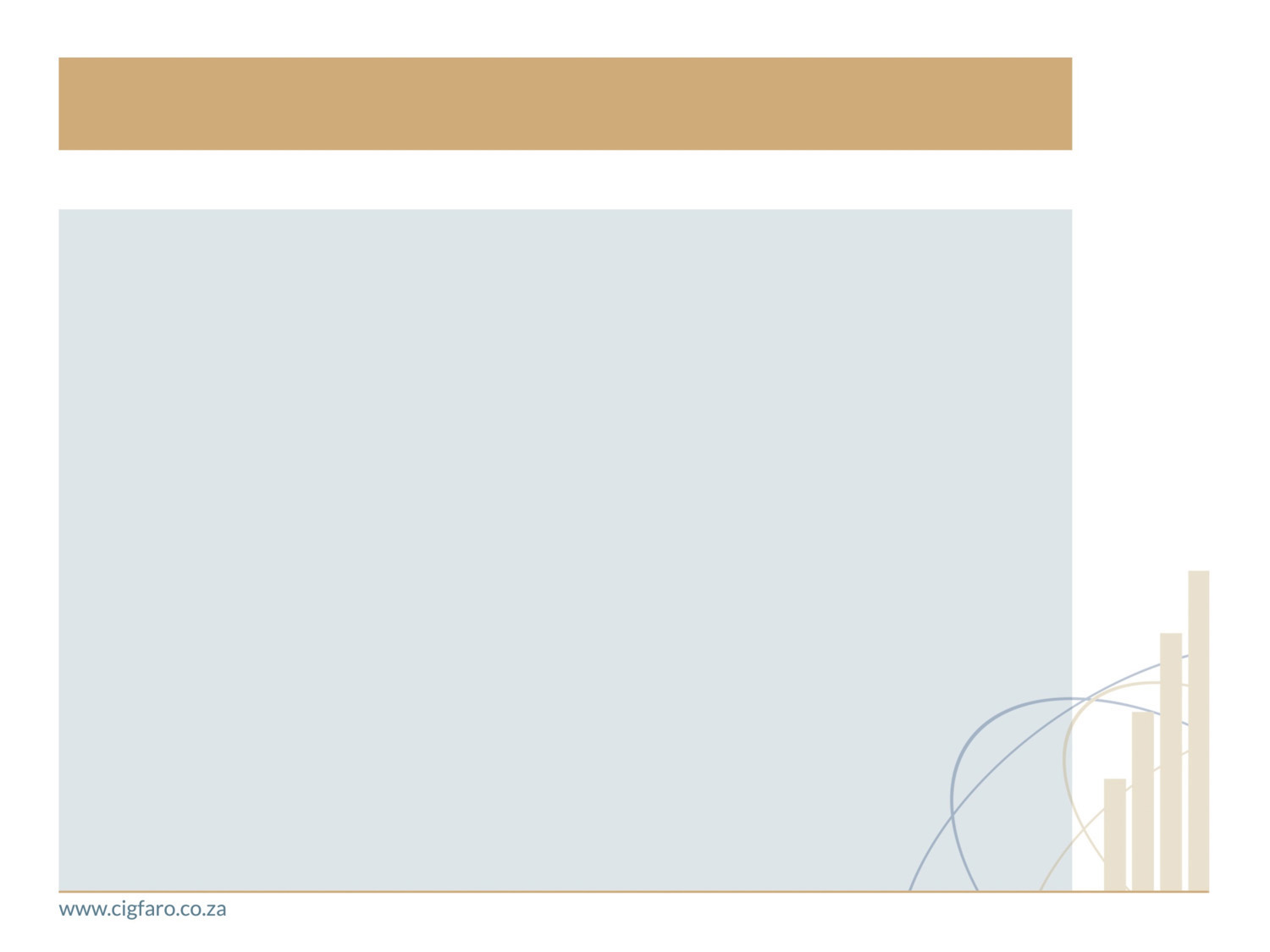 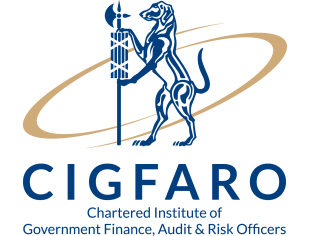 6. Good governance means engaging stakeholders and making accountability real
6.2 Taking an active and planned approach to dialogue with and accountability to the public.
For elected councillors, the manifesto and the ballot box are the foundation of the accountability relationship; but good governance also requires an ongoing dialogue between them and their electorate. 
Elected councillors also have to develop an accountability relationship through dialogue. 
The fuel of this dialogue is interest and confidence. 
If dialogue is to develop and continue, Municipalities need to encourage and maintain the interest and confidence of the public and service users. 
Although these two groups overlap to a large extent in their relationship with Municipality, the relationship with the public is one of accountability, whereas the relationship with service users is one of consultation and responsiveness
Both groups are diverse, consisting of people with different characteristics and experiences and from many different backgrounds. 
Approaches to developing a dialogue have to recognise these differences, so that the views of a full range of people are heard. 
Confidence and interest can both be damaged easily, especially when service providers appointed by the Municipality do shady and poor quality of service. 
The organisation’s ability to respond to such circumstances is also an important demonstration of its accountability.
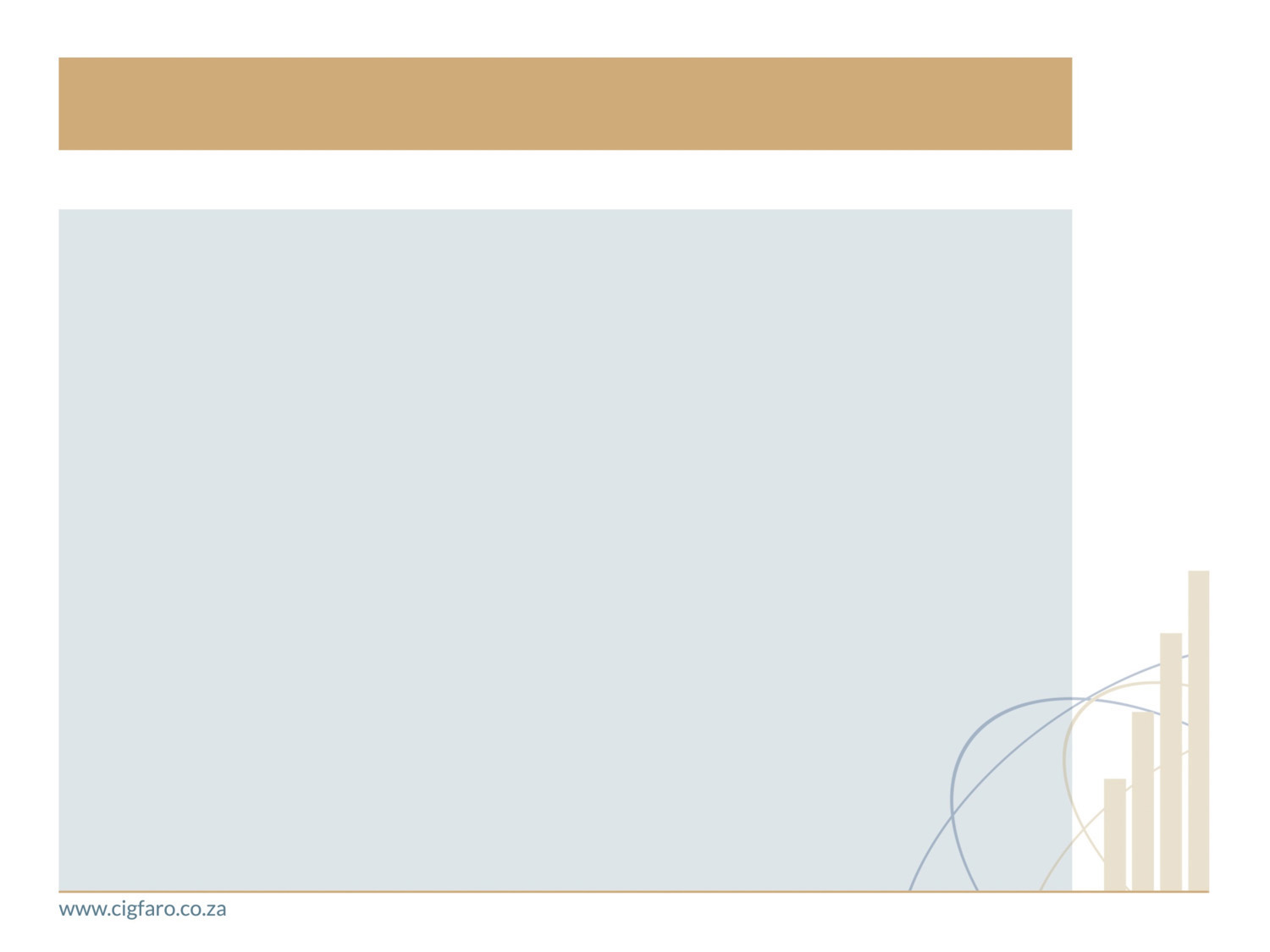 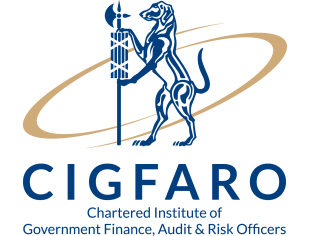 6. Good governance means engaging stakeholders and making accountability real
6.3 Taking an active and planned approach to responsibility to staff.

Staff are accountable to the council, but the council also has serious responsibilities, as an employer, to the staff. 
Recruiting, motivating and keeping staff are vital issues if service delivery are to be effective.
The council needs to provide an environment in which staff can perform well and deliver effective services, by creating a culture that welcomes ideas and suggestions, responds to staff views.
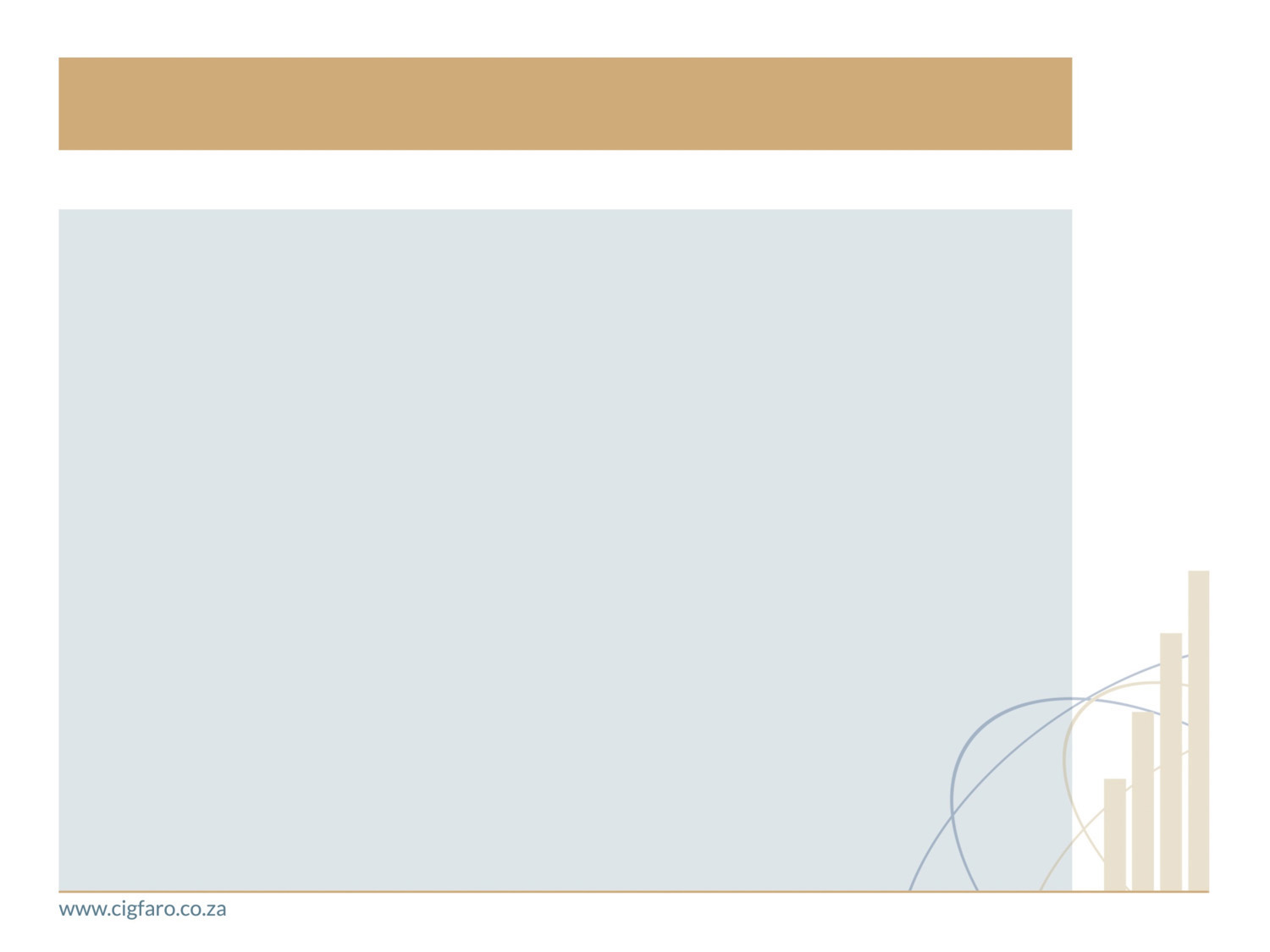 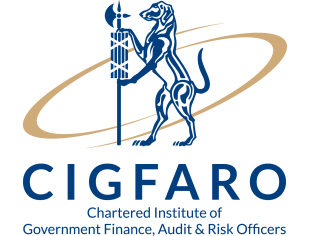 6. Good governance means engaging stakeholders and making accountability real
Application

The council should make it clear that the organisation as a whole seeks and welcomes feedback, and ensure that it responds quickly and responsibly to comment. 
Complaints are a vital and necessary part of feedback, and there should be clear leadership within the Municipality on handling and resolving them, and ensuring the lessons learnt are used to improve service delivery. 

Each year, the Municipality should publish the organisation’s purpose, strategy, plans and financial statements, as well as information about the organisation’s service delivery outcomes, achievements and the satisfaction of service users in the previous period.
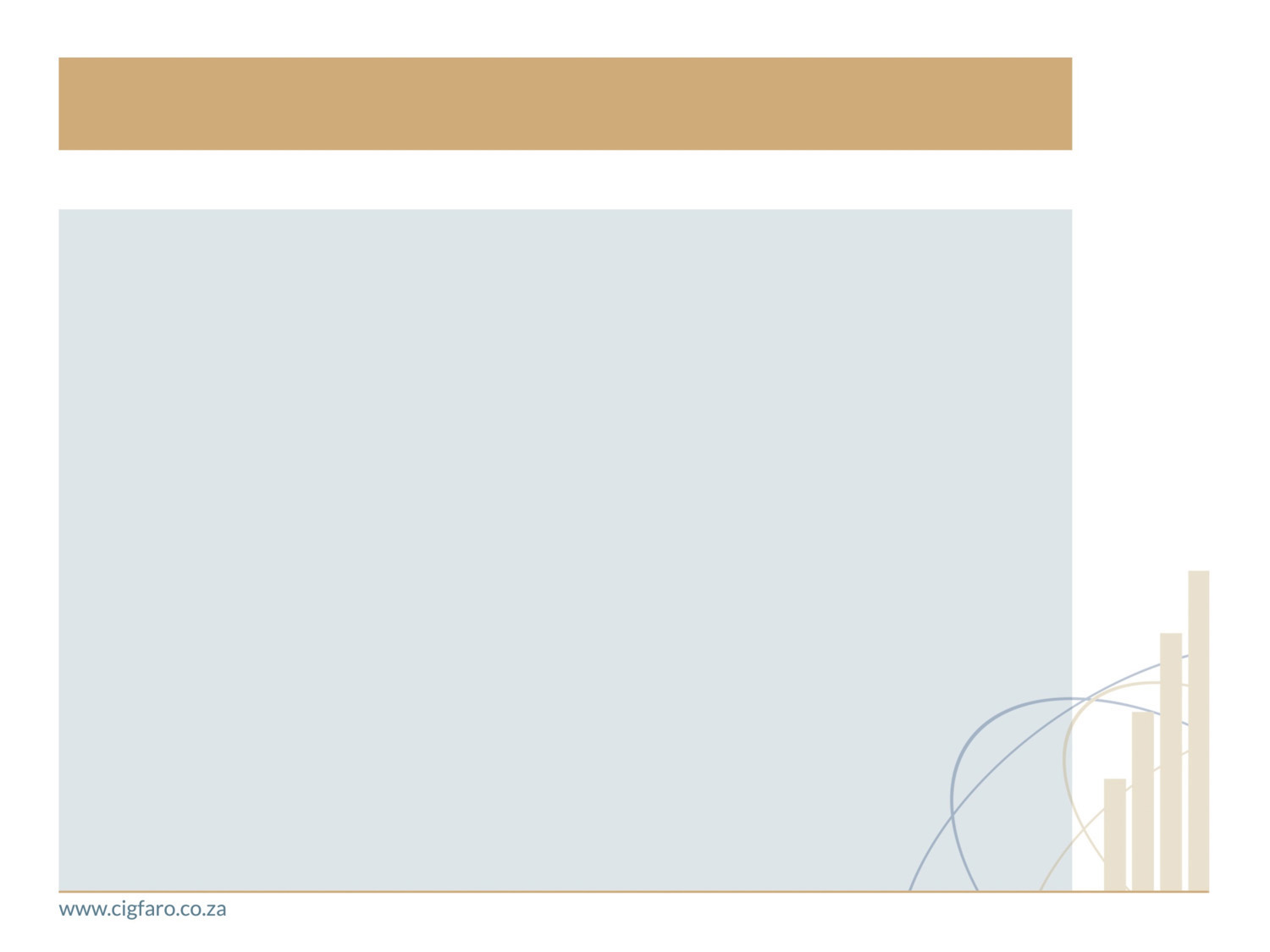 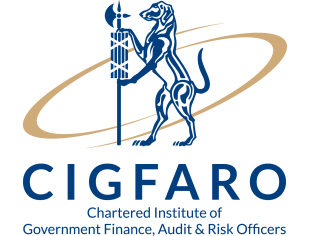 6. Good governance means engaging stakeholders and making accountability real
6.4 Engaging effectively with institutional stakeholders

Municipalities have Institutional stakeholders with which they needs to work with for formal accountability or to improve services and outcomes. 
Municipality have a complex network of governance relationships involving lateral relationships between Provincial, National, Parliament, and local organisations.
Some of these are accountability relationships, while others are to do with working together to achieve service delivery outcomes. 
No Municipality can achieve their intended service delivery outcomes through their own efforts alone. 

Relationships with other organisations are important, especially if they provide similar or related services or serve the same users or communities.
Developing formal and informal partnerships may mean that organisations can use their resources more effectively or offer their services in a different and, for service users, more beneficial way.
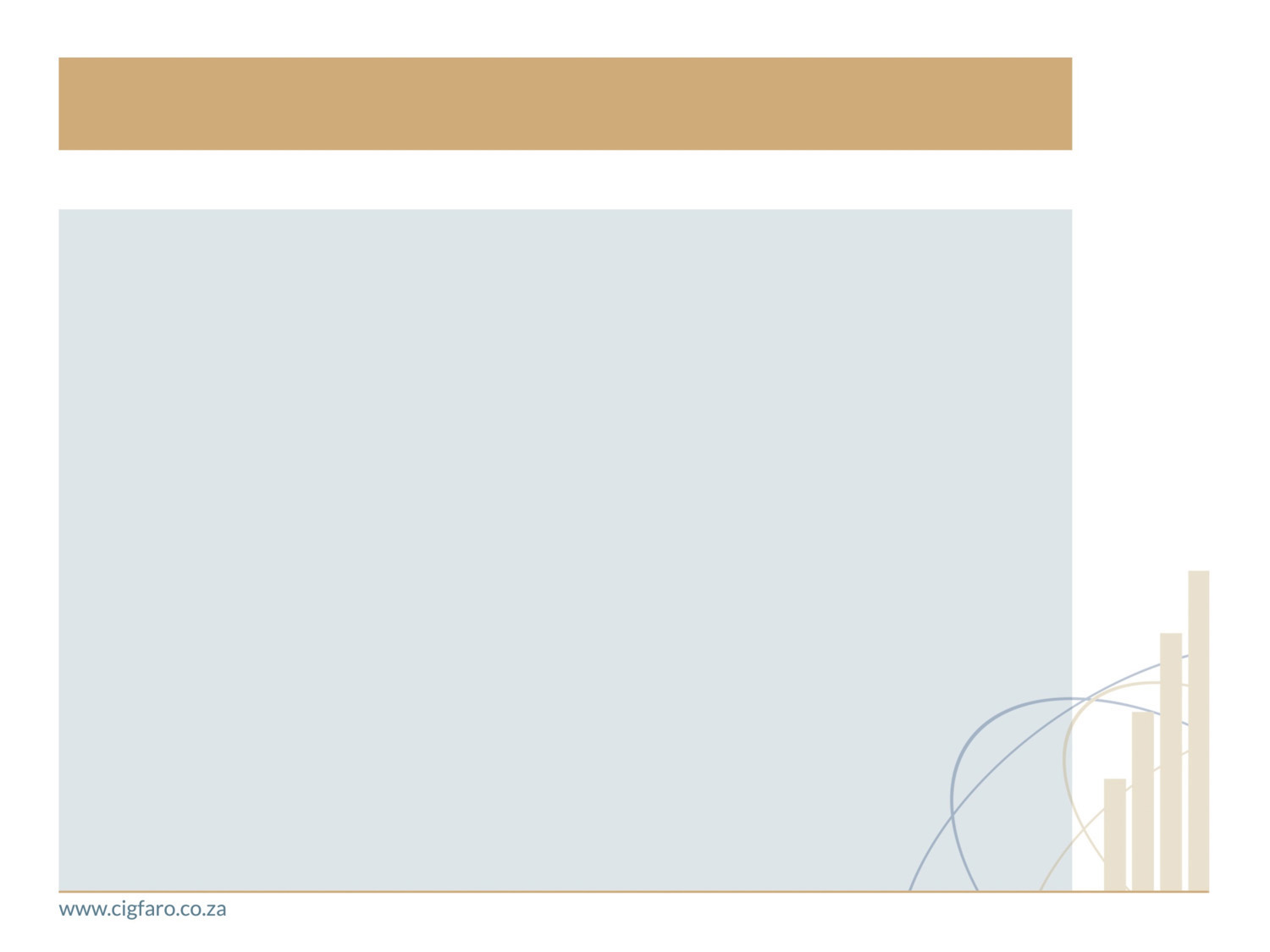 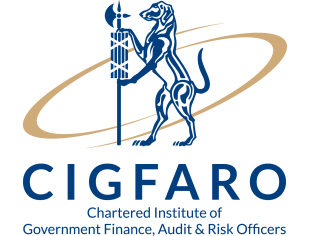 6. Good governance means engaging stakeholders and making accountability real
Application
The Municipality should take the lead in forming and maintaining relationships with the leaders of the society, community organisations, as a foundation for effective working relationships at operational levels.

Good practice examples: 
engaging stakeholders and making accountability real.
It is good practice to assess the effectiveness of policy and arrangements for dialogue with service users and accountability to the public, to evaluate their impact on decisions and to decide what improvements may be needed.
It is good practice to publish information on service delivery into the public’s views of the organisation and information on service users’ views of the suitability and quality of the services they will receive
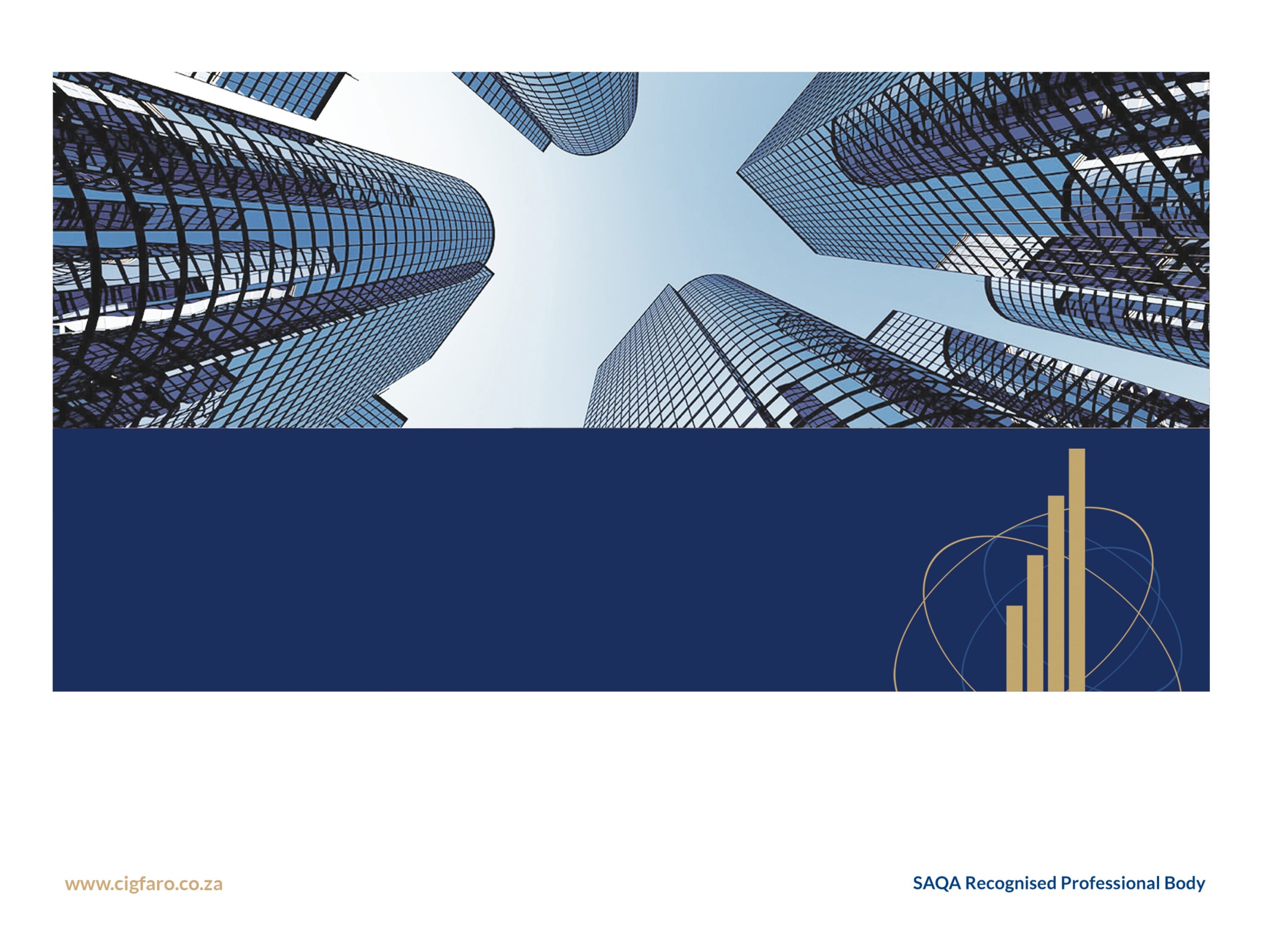 Balancing Service delivery with good governance
Without a doubt, Good governance is a cornerstone and a foundation for service delivery.
Without good governance, it will be impractical and difficult to delivery services as there will be inefficiency, ineffectiveness and misuse of resources.
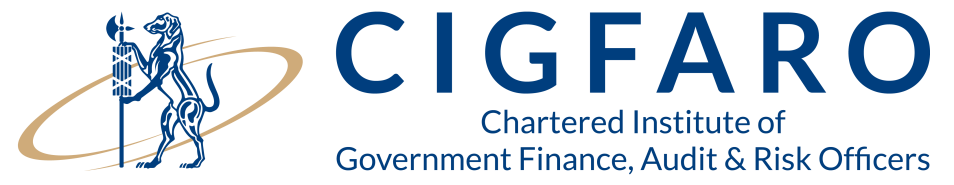 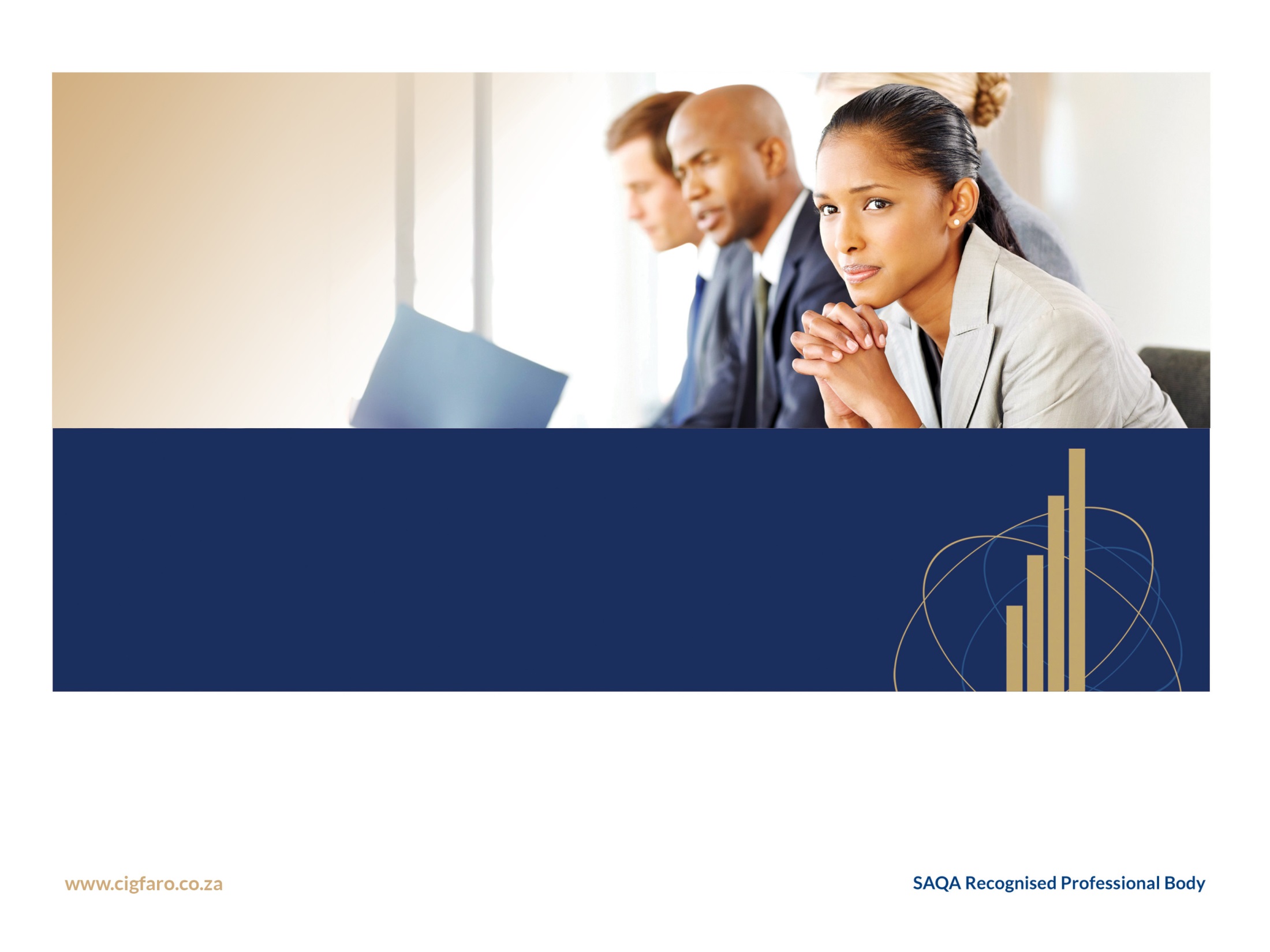 Thank you
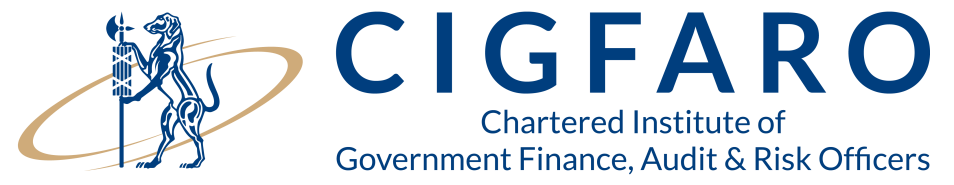